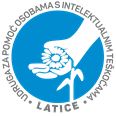 UDRUGA ZA POMOĆ OSOBAMA S INTELEKTUALNIM TEŠKOĆAMA„LATICE”
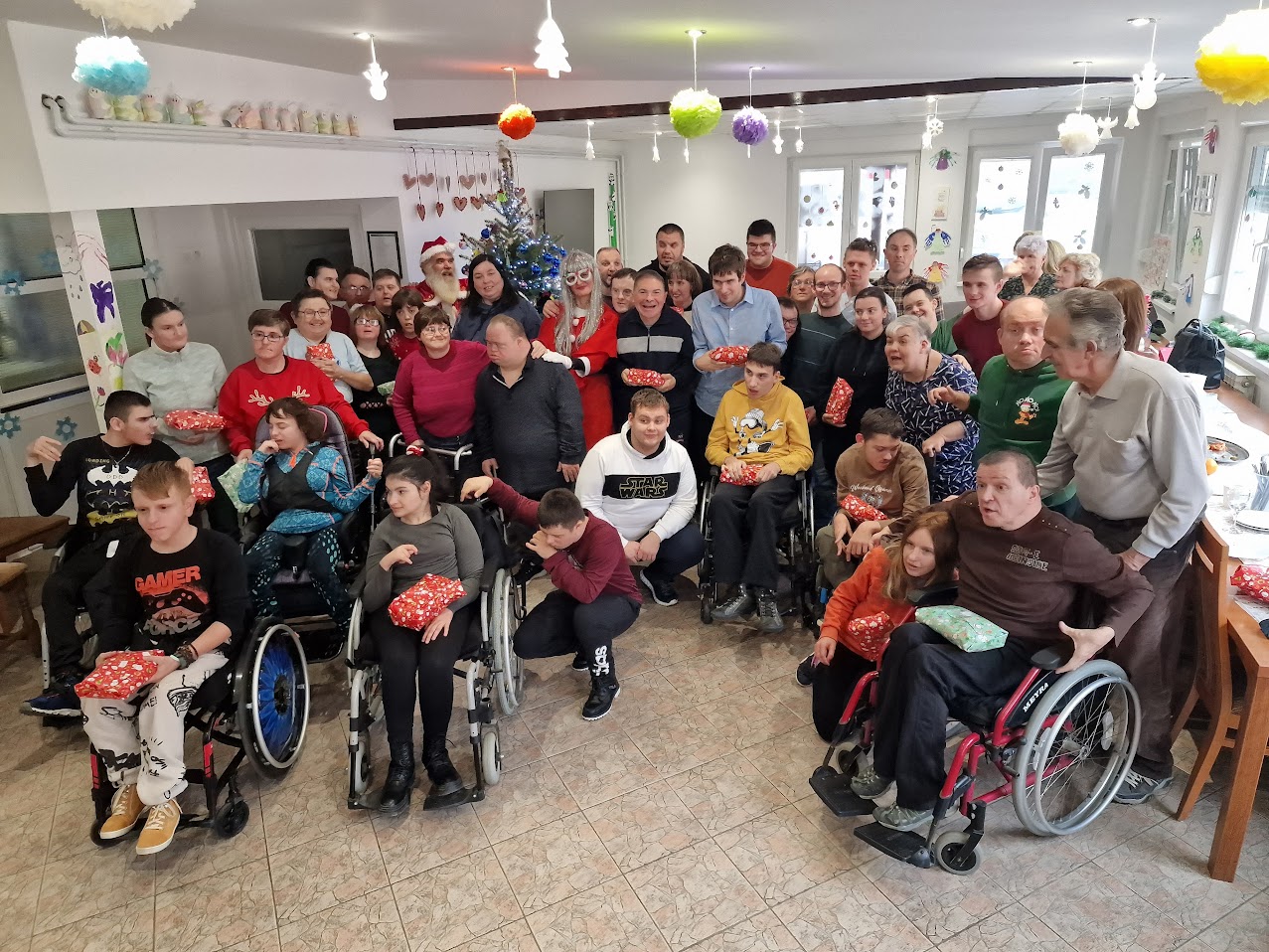 Izvješće o radu za 2023. g.
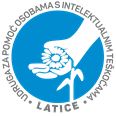 O UDRUZI

BROJ REDOVNIH ČLANOVA                  186 članova.
PROŠIRENJE ČLANSTVA UDRUGE       15 novih korisnika.

Od ukupnog broja članova Udruga broji 86 nominalnih članova.
 
Zaposleni 2023.g. : 
 2 osobe Ugovor o radu na neodređeno vrijeme
 5 osoba Ugovor o radu na određeno vrijeme - pola radnog vremena 
 2 osobe Ugovor o radu na određeno vrijeme – puno radno vrijeme
 1 osoba zaposlena preko javnog rada
Volonteri: 16 volontera i  2877 volonterski sati
Udruga za pomoć osobama s intelektualnim teškoćama“Latice“,Križevačka ulica 64, 48000 Koprivnica
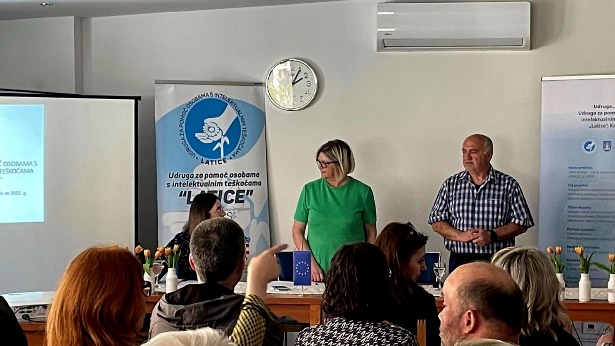 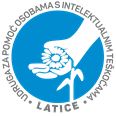 SKUPŠTINA 2023.
27. travnja 2023. održana je redovna godišnja i izborna skupština Udruge osoba s intelektualnim teškoćama “Latice”. 

UPRAVNI I NADZORNI ODBOR
Tokom 2023. godine održano je 4 sjednica Upravnog odbora i 2 sjednice Nadzornog odbora.
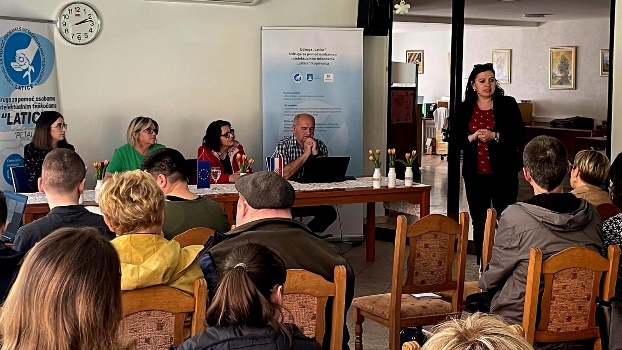 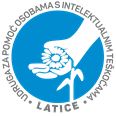 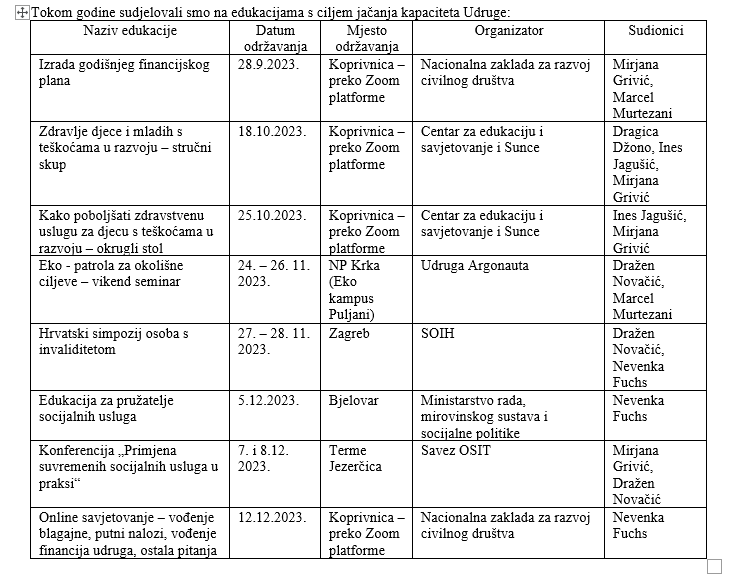 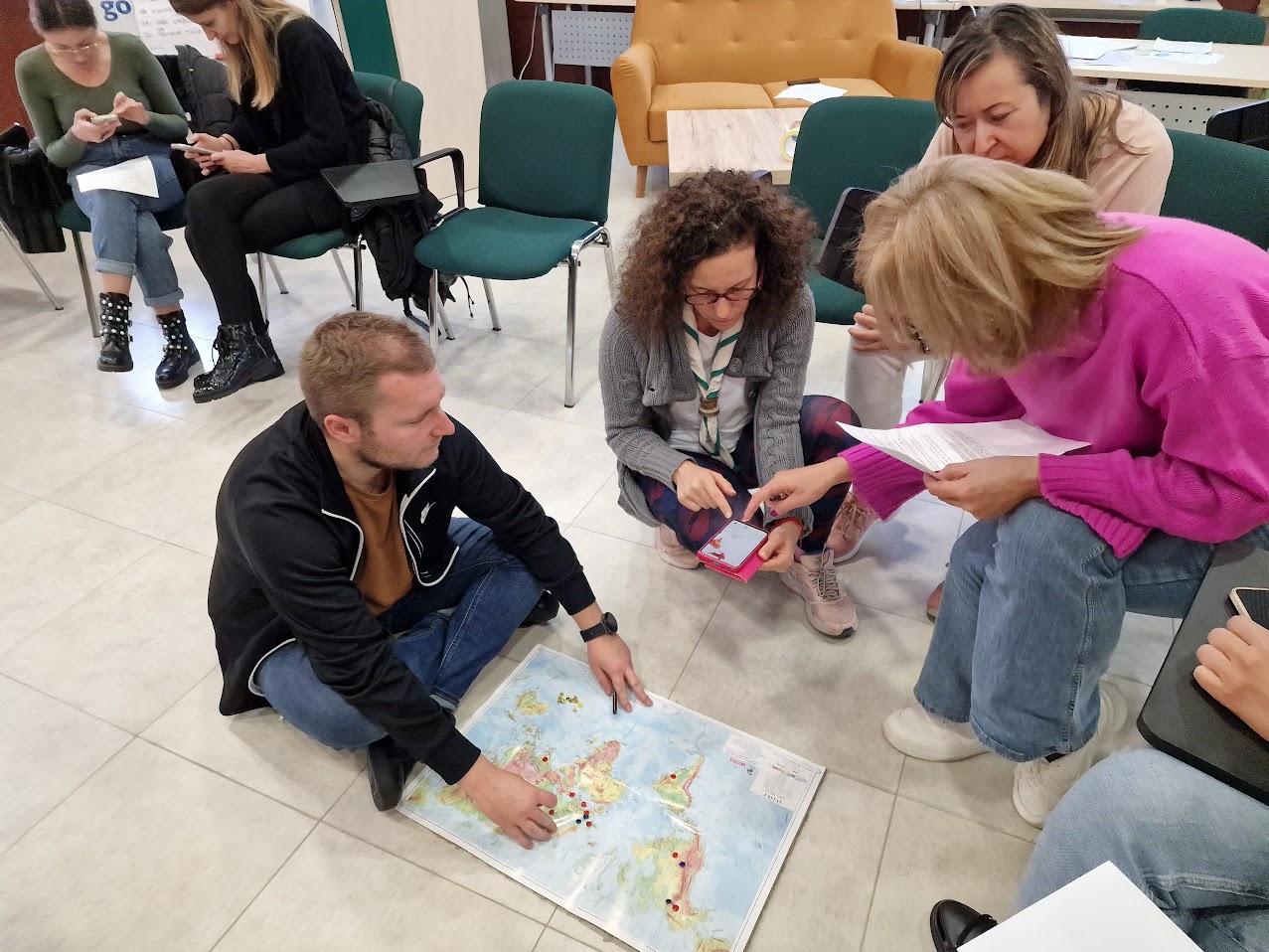 EDUKACIJE
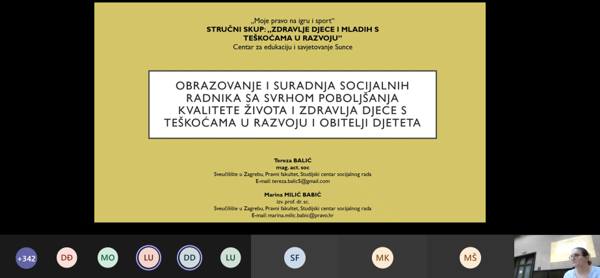 Udruga za pomoć osobama s intelektualnim teškoćama“Latice“ ,Križevačka ulica 64, 48000 Koprivnica
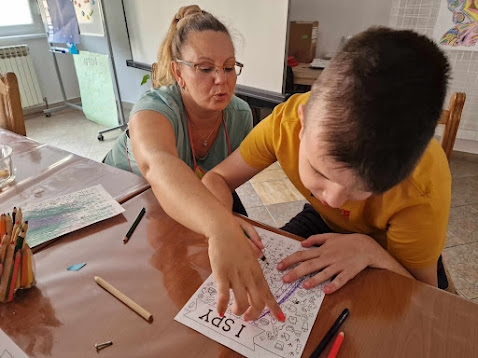 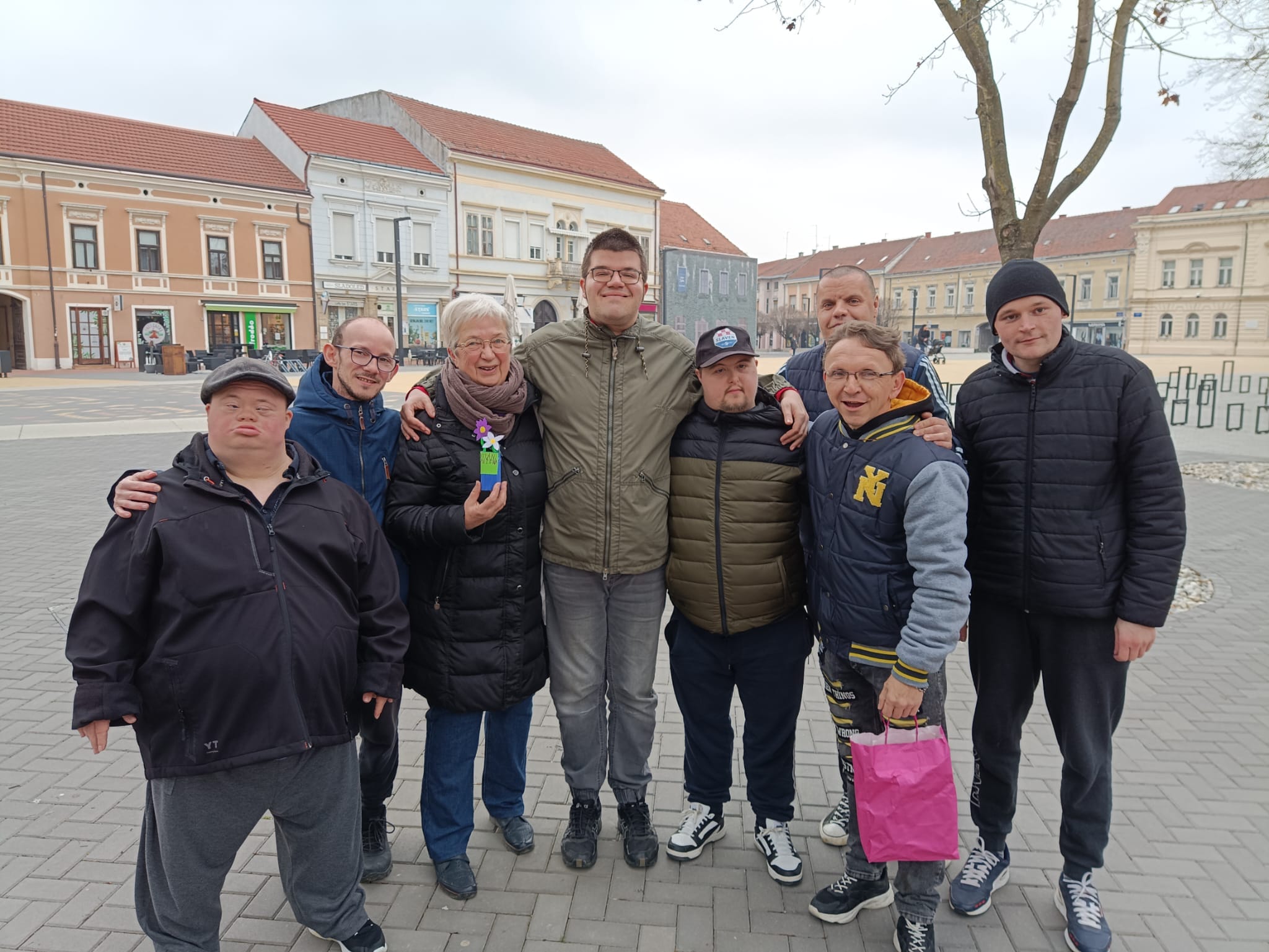 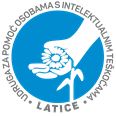 PROJEKTNE I PROGRAMSKE AKTIVNOSTI

Mlađi klub „Naši anđeli” - organizira slobodno vrijeme za djecu s teškoćama u razvoju do 21 godine
Klub „Latica“ - organizira slobodne aktivnosti za osobe s intelektualnim teškoćama starije od 21 godine
Psihosocijalna podrška roditeljima -  grupna psihosocijalna podrška za roditelje osoba s IT i roditeljima djece s teškoćama u razvoju
Jačanje kapaciteta Udruge „Moć znanja – zalog budućnosti Latica”

SOCIJALNE USLUGE
Ulazak u mrežu socijalnih usluga
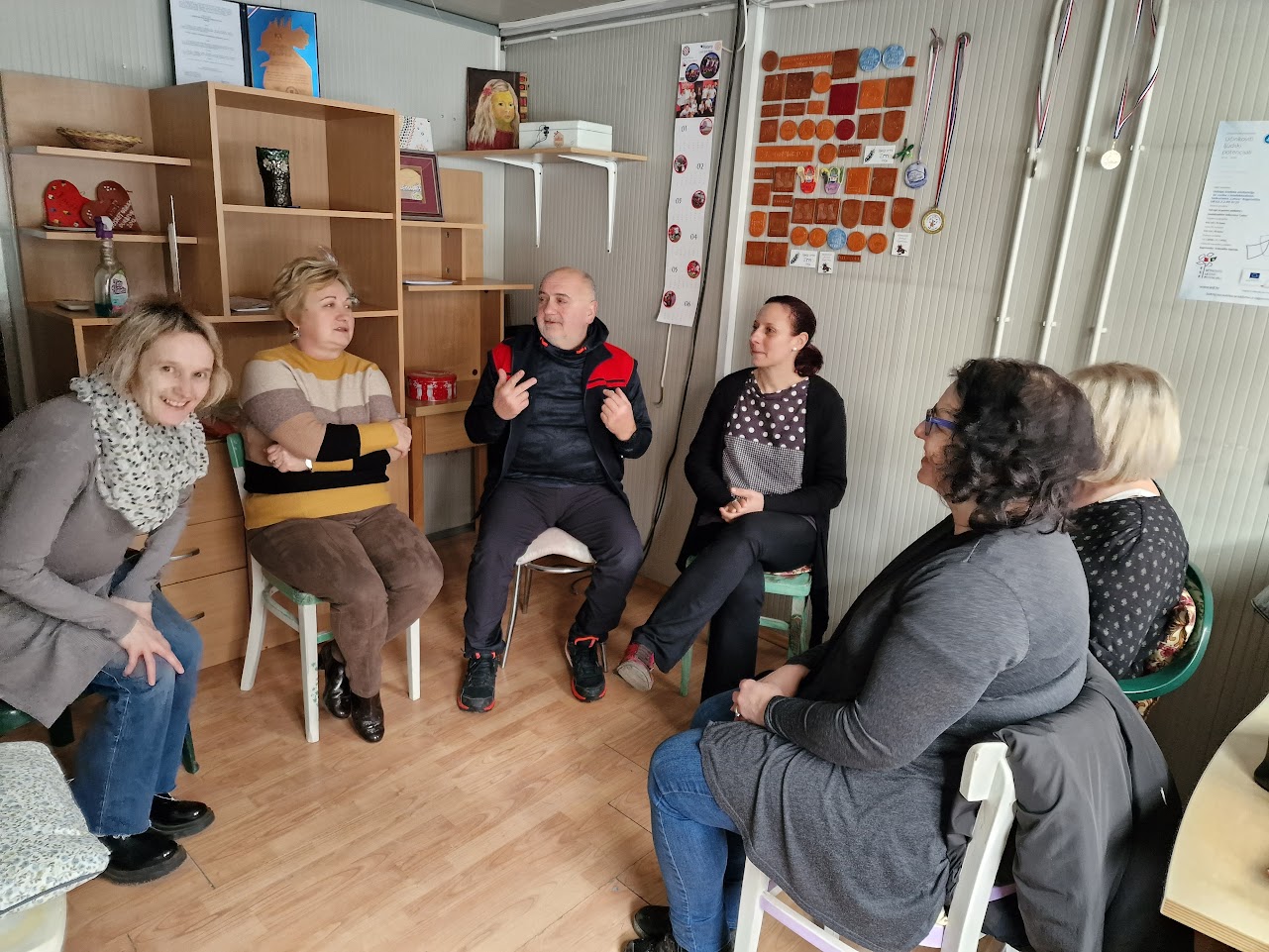 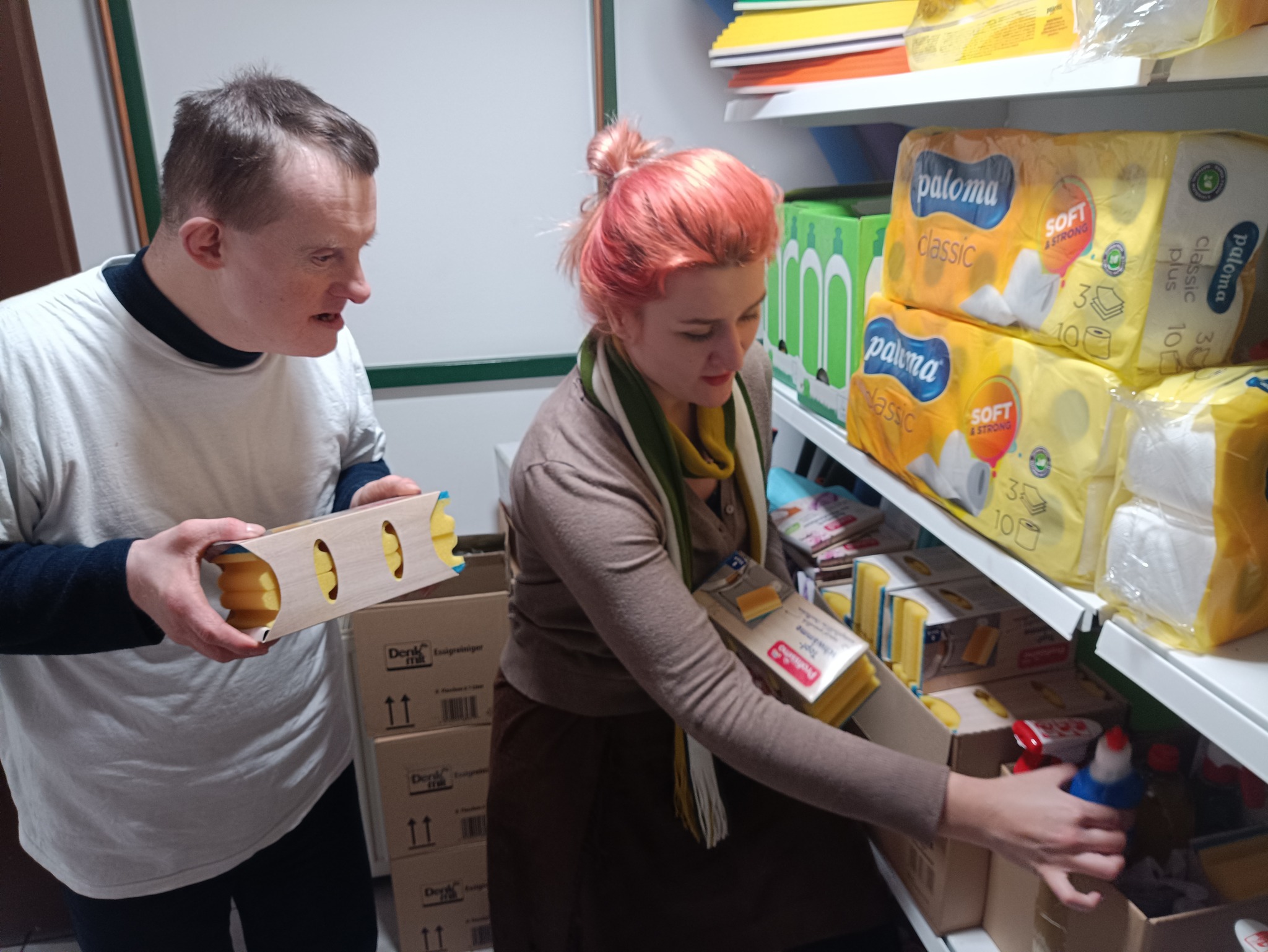 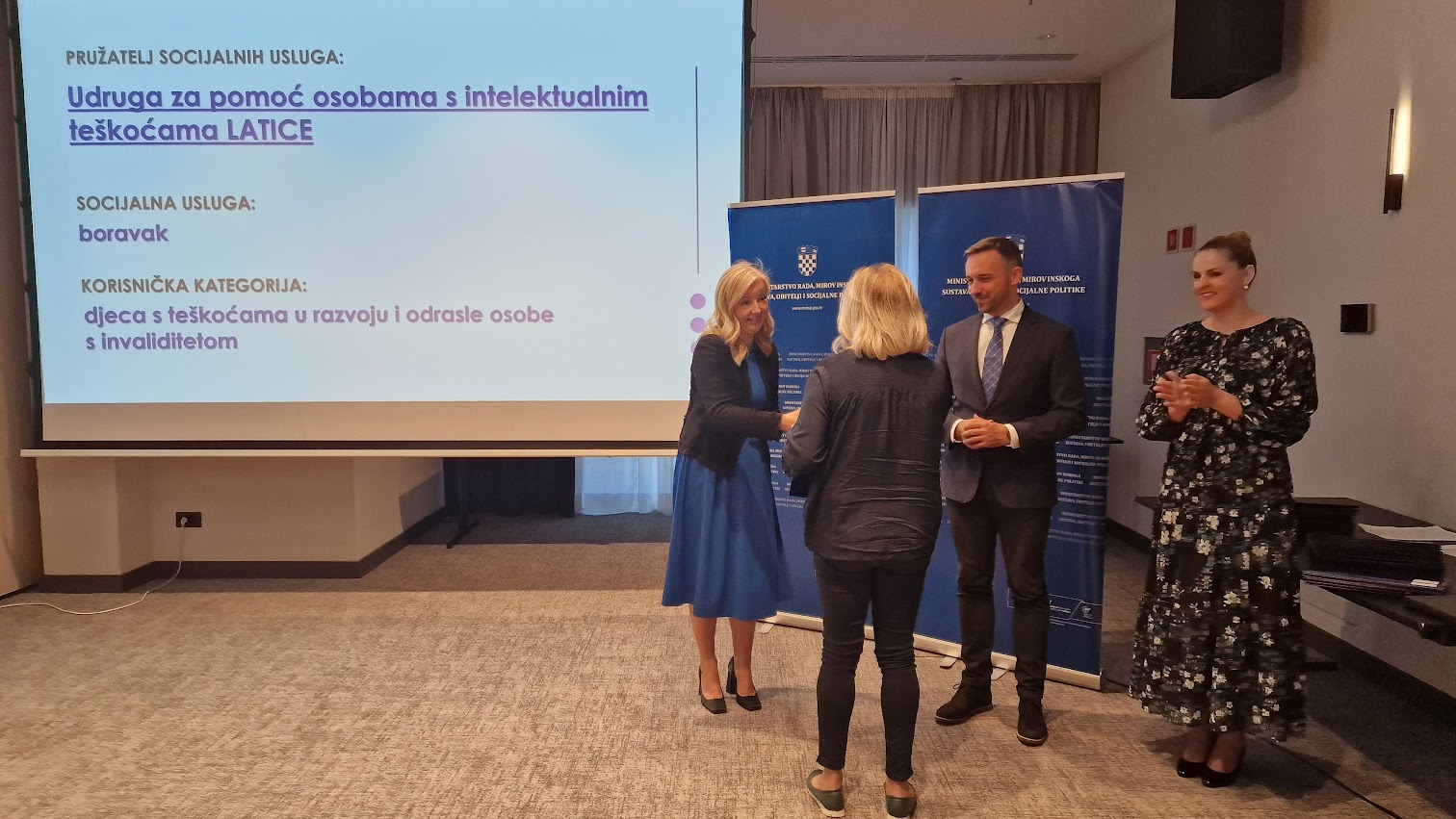 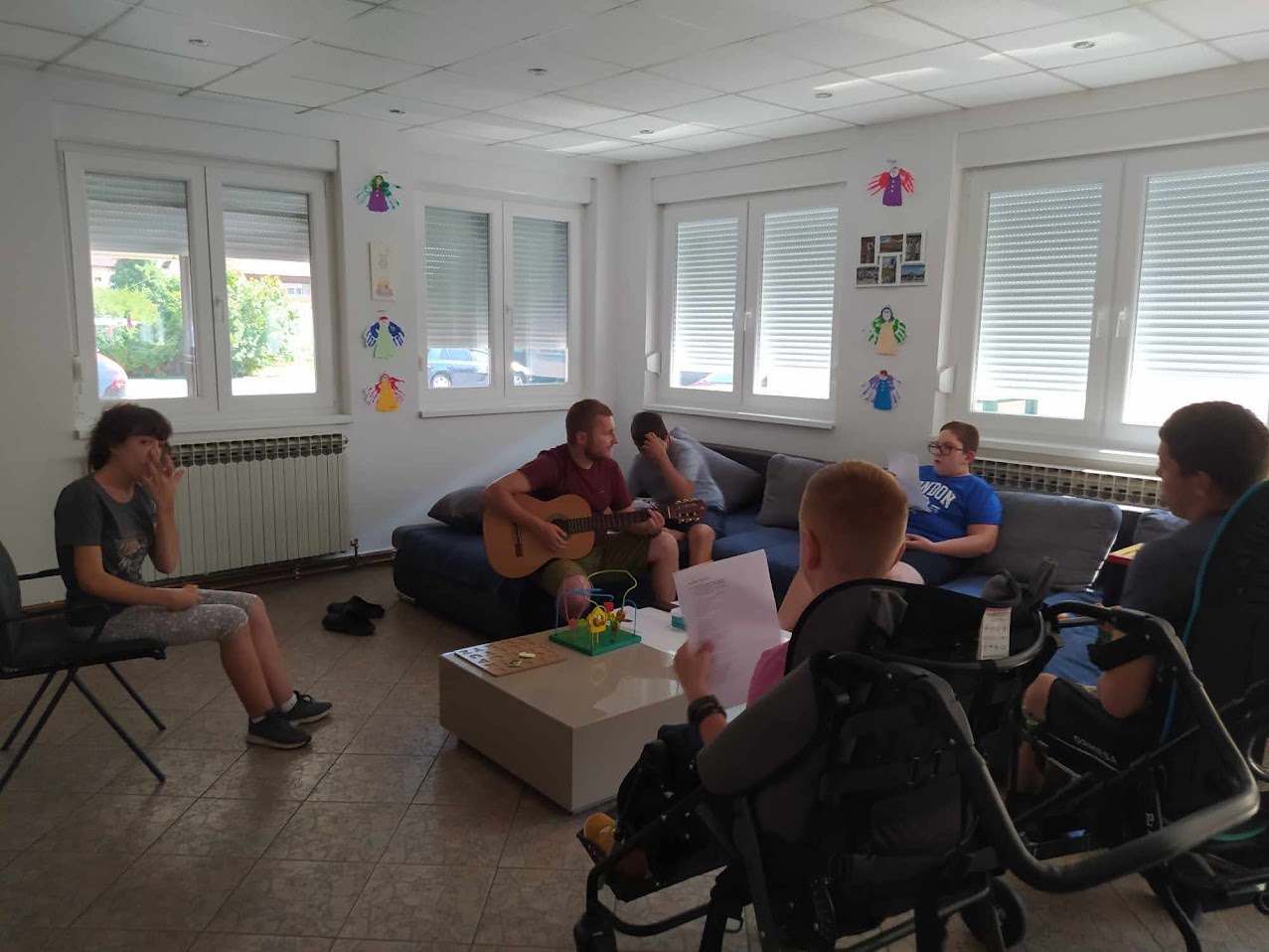 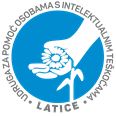 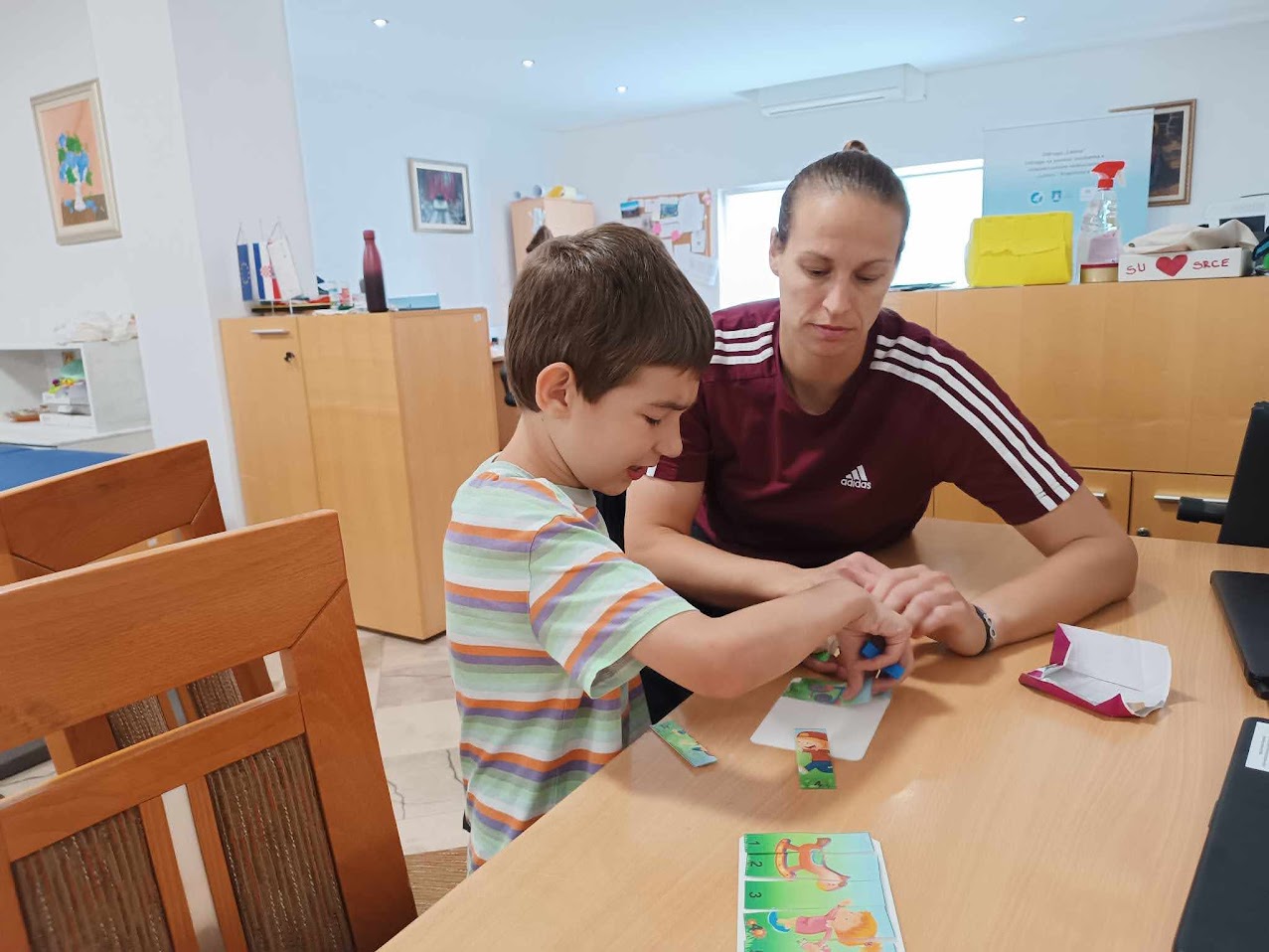 MLAĐI KLUB „NAŠI ANĐELI”

Cilj ovog projekta je organiziranje slobodnog vremena za djecu s teškoćama u razvoju do 21 godine za vrijeme školskih praznika
Likovno - kreativne, glazbene,  edukativno – komunikacijske, sportsko - rekreativne
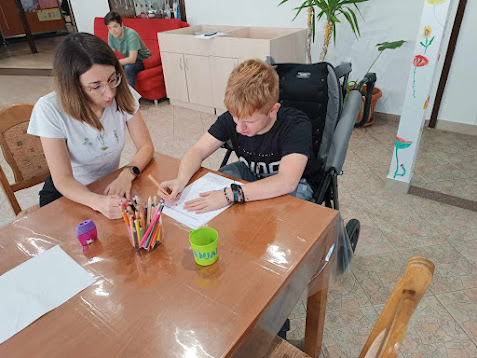 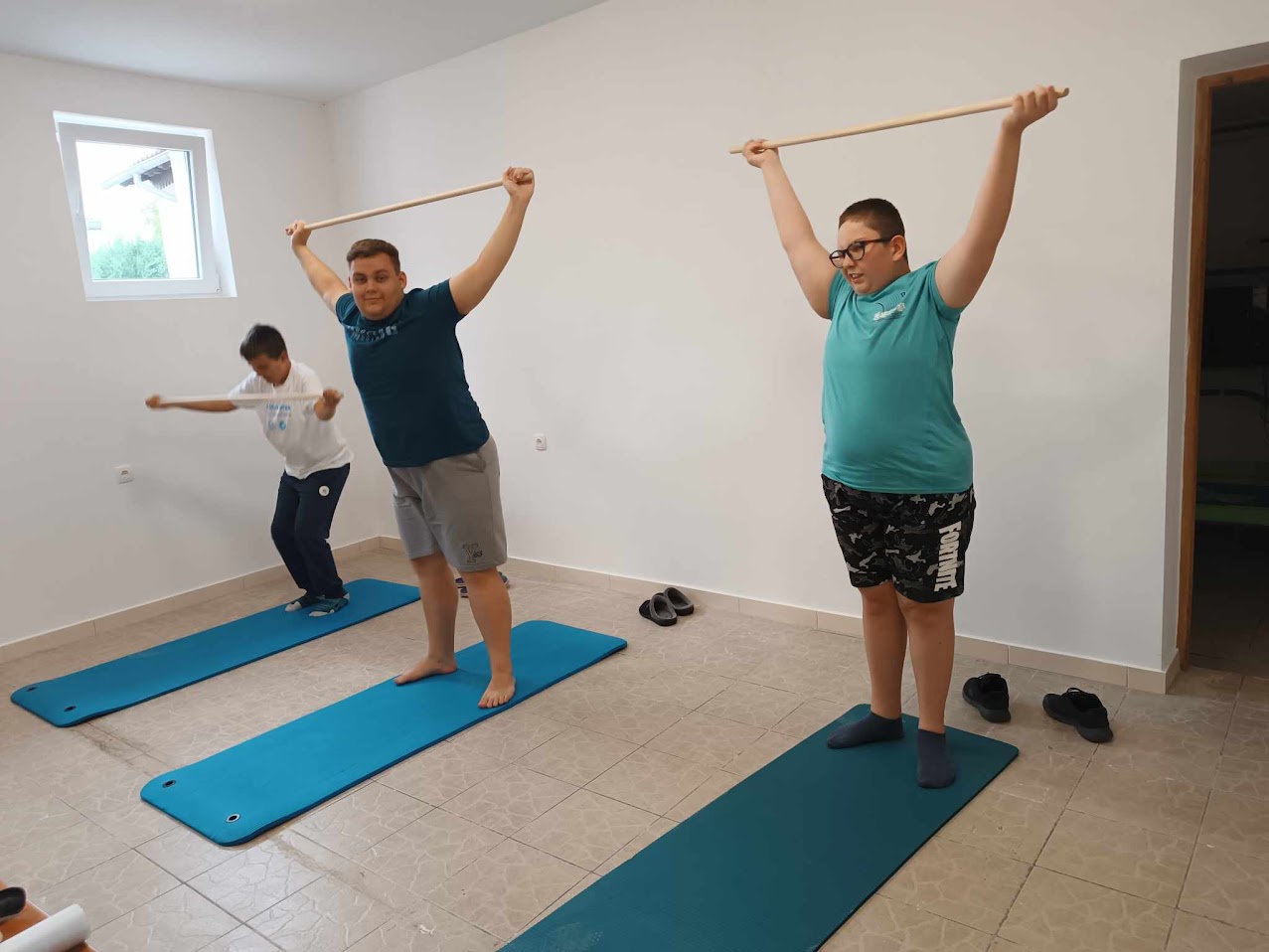 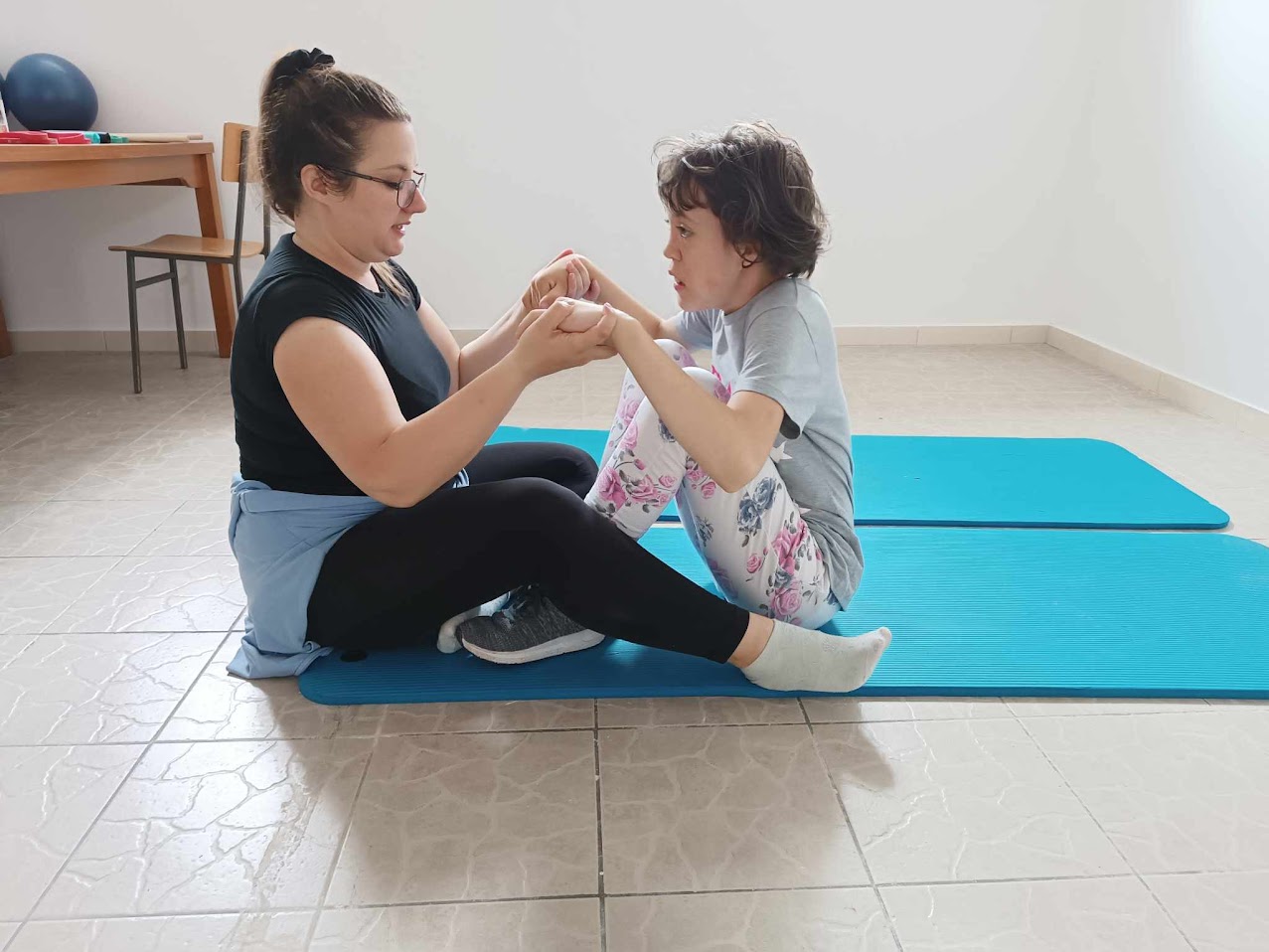 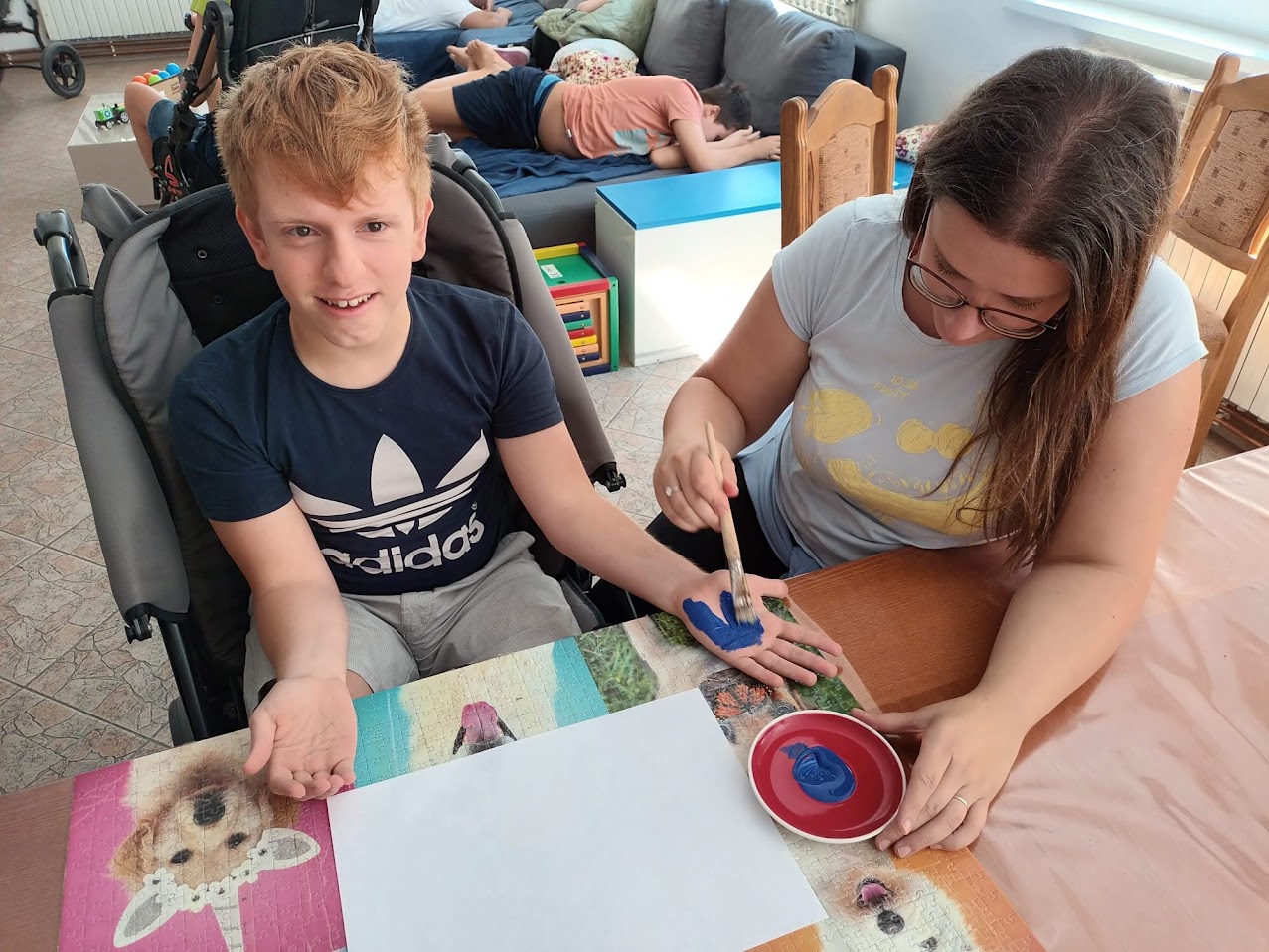 3. srpanj - 25. kolovoza 2023.g
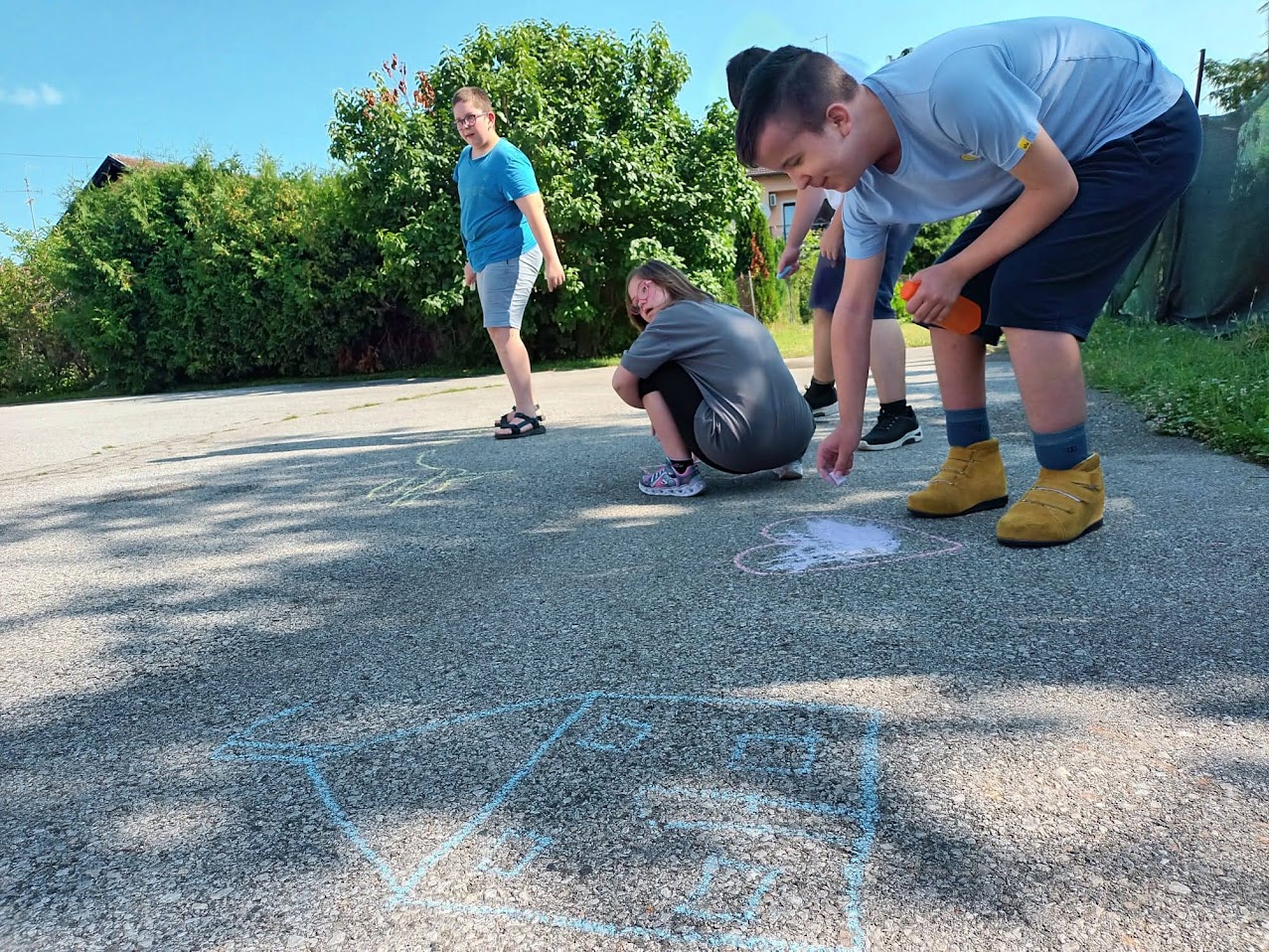 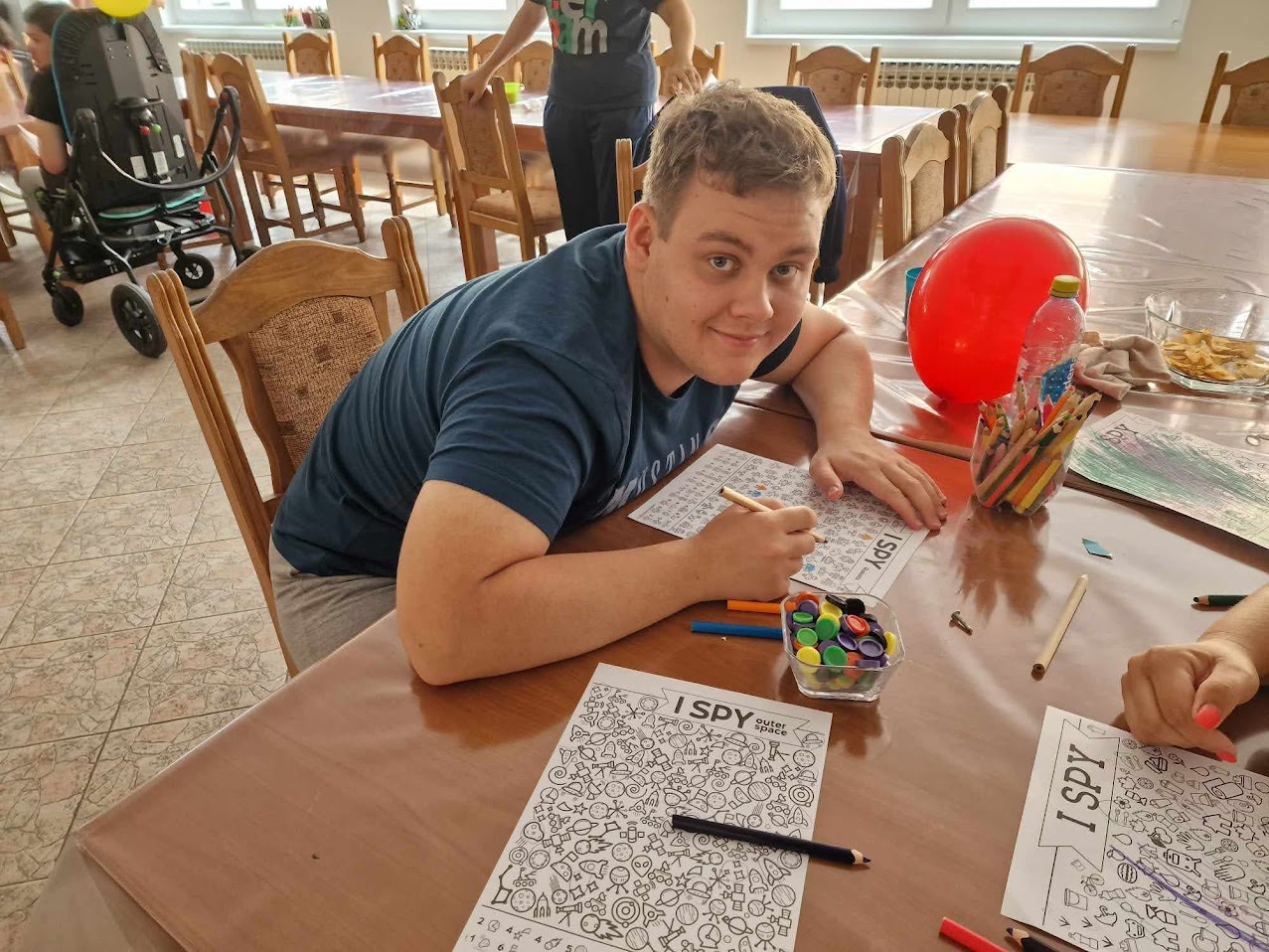 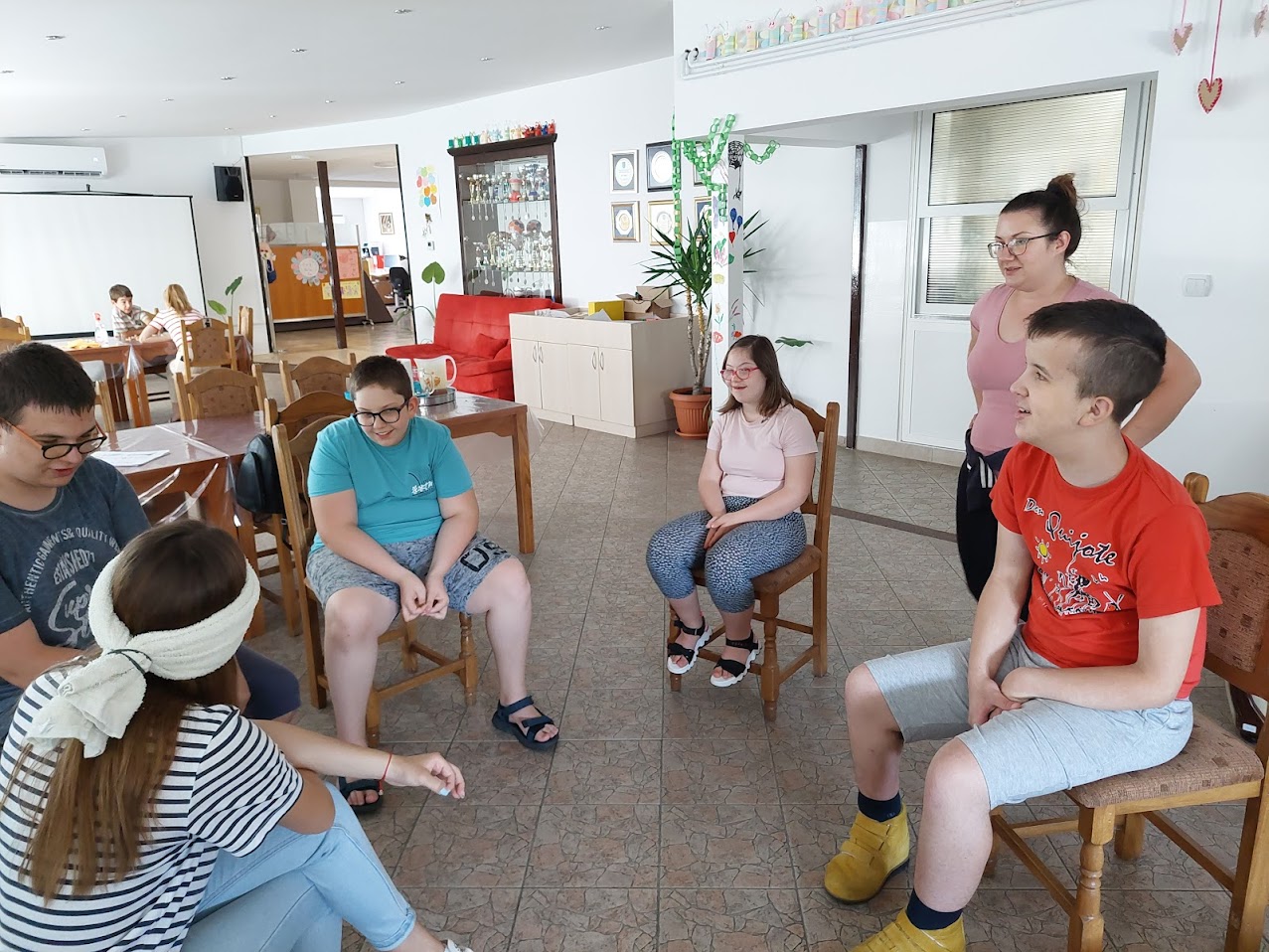 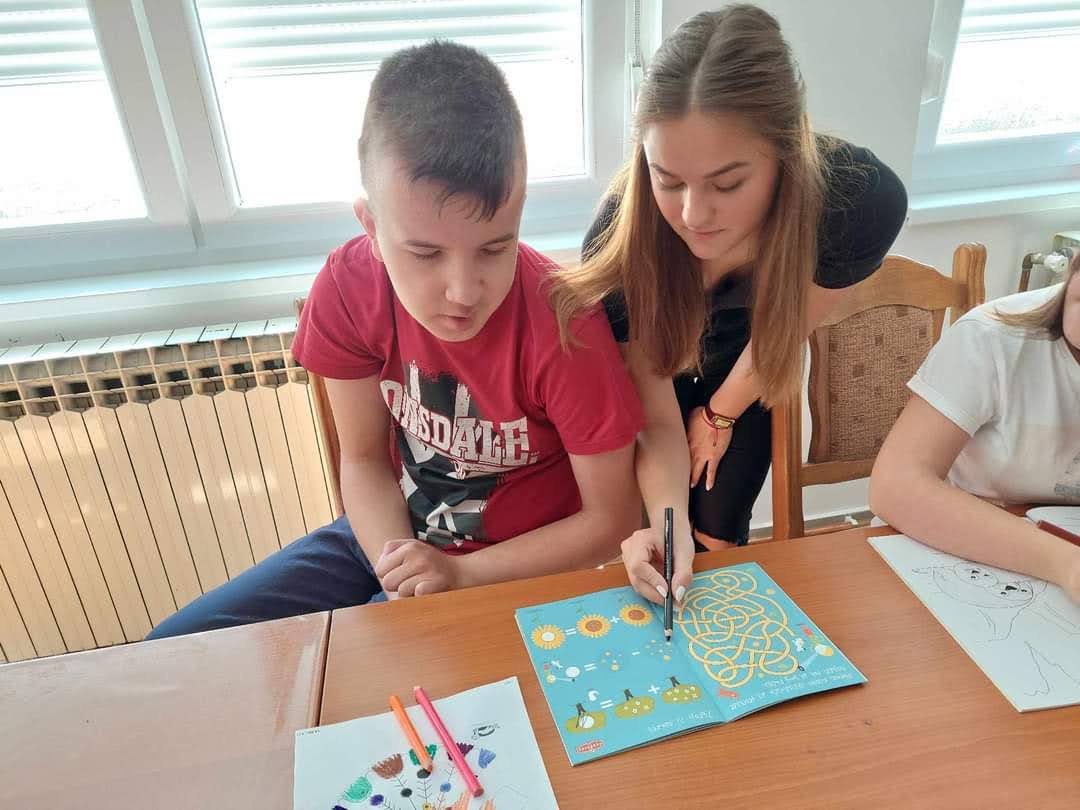 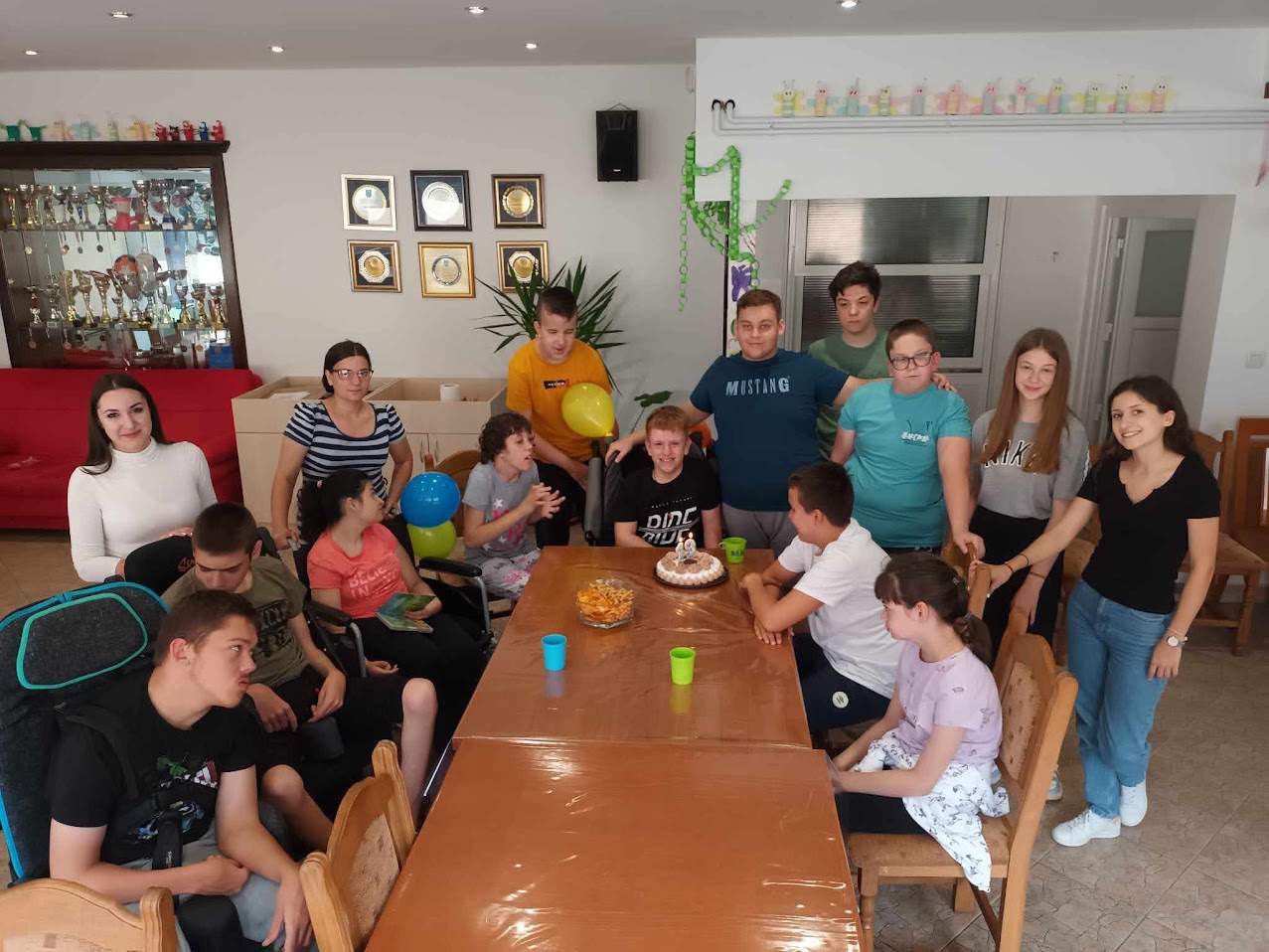 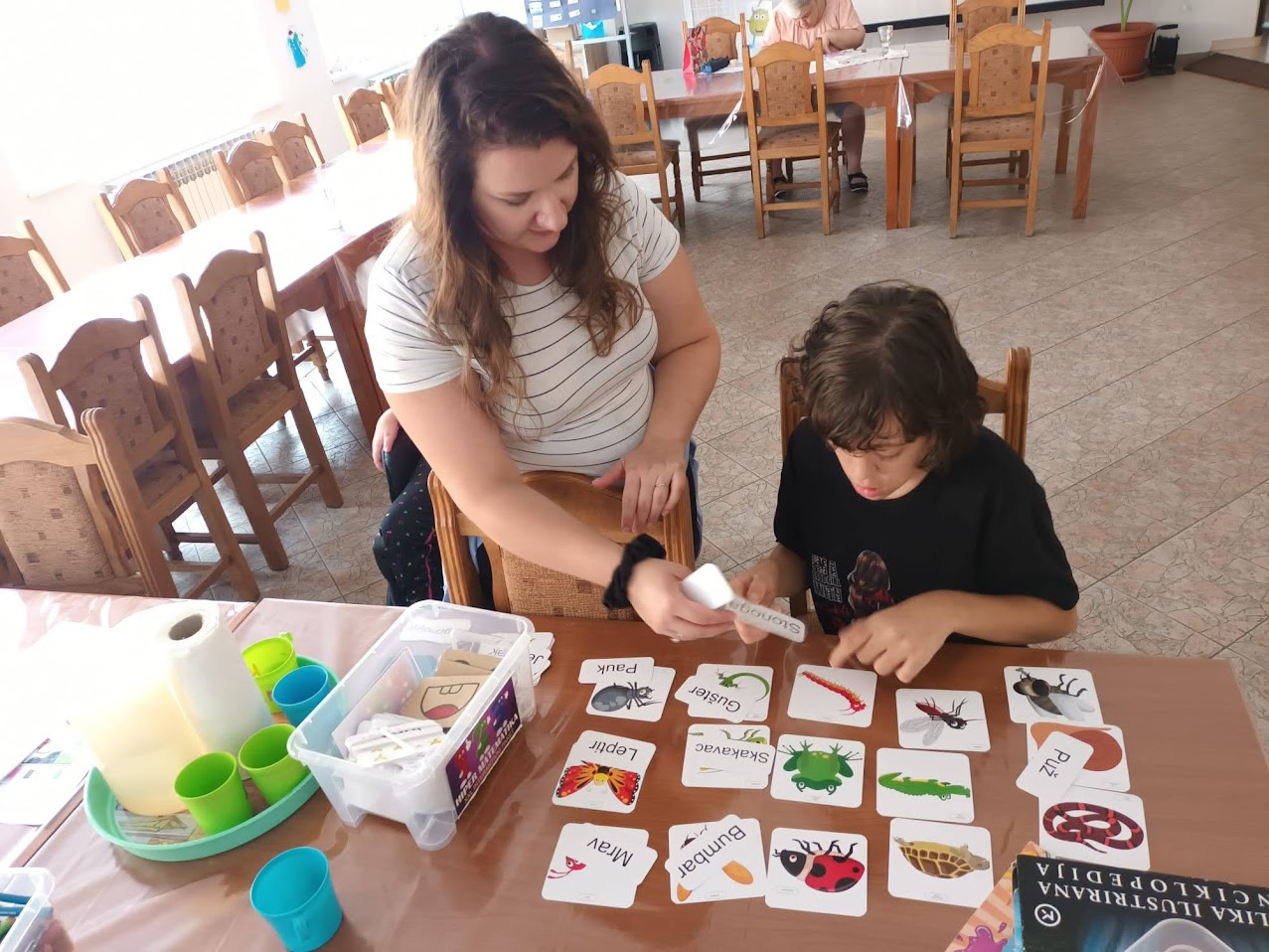 Financiraju: 
Grad Koprivnica, Koprivničko - križevačka županija  -  „Veseli Anđeli”
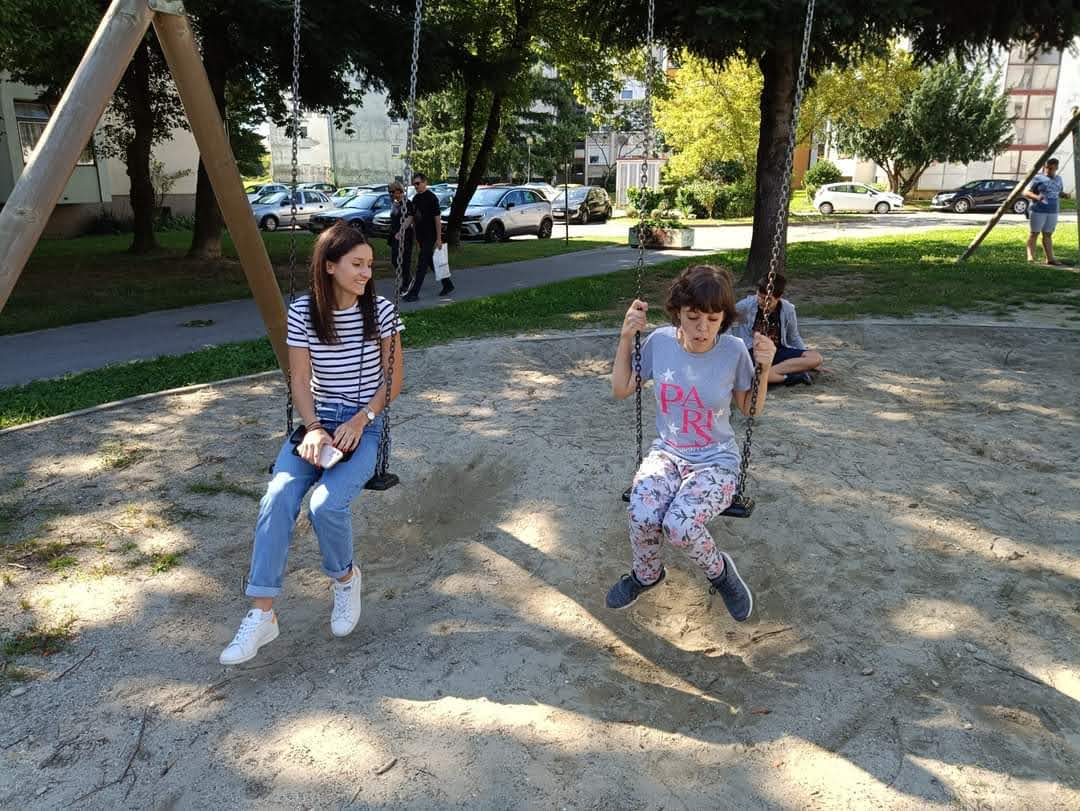 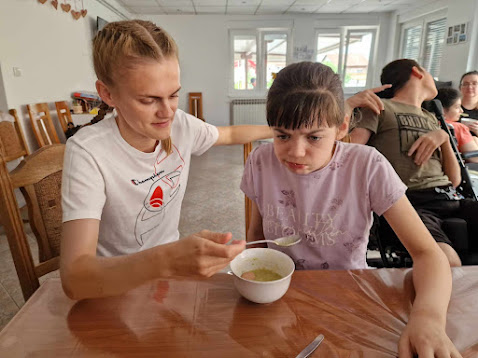 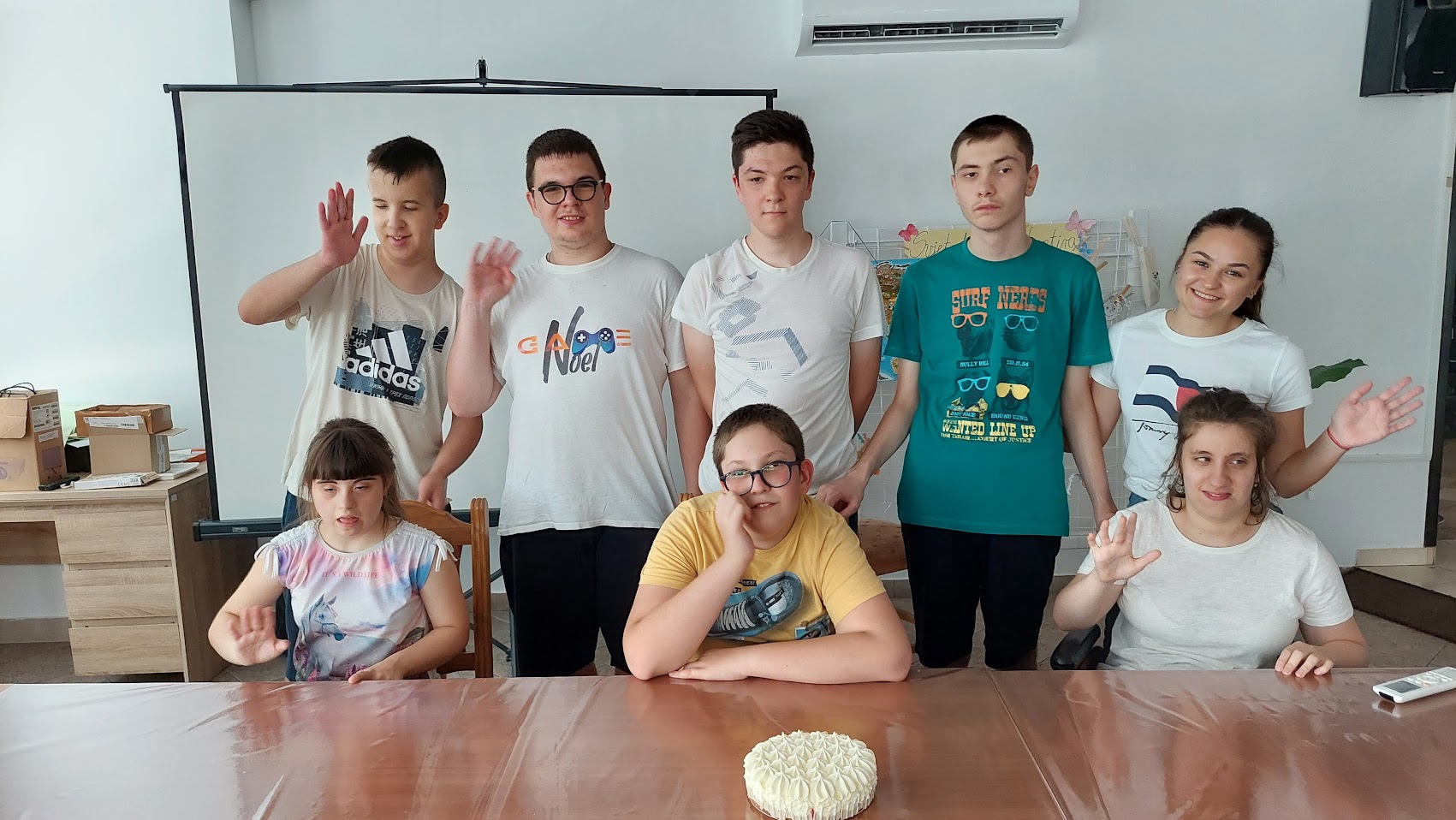 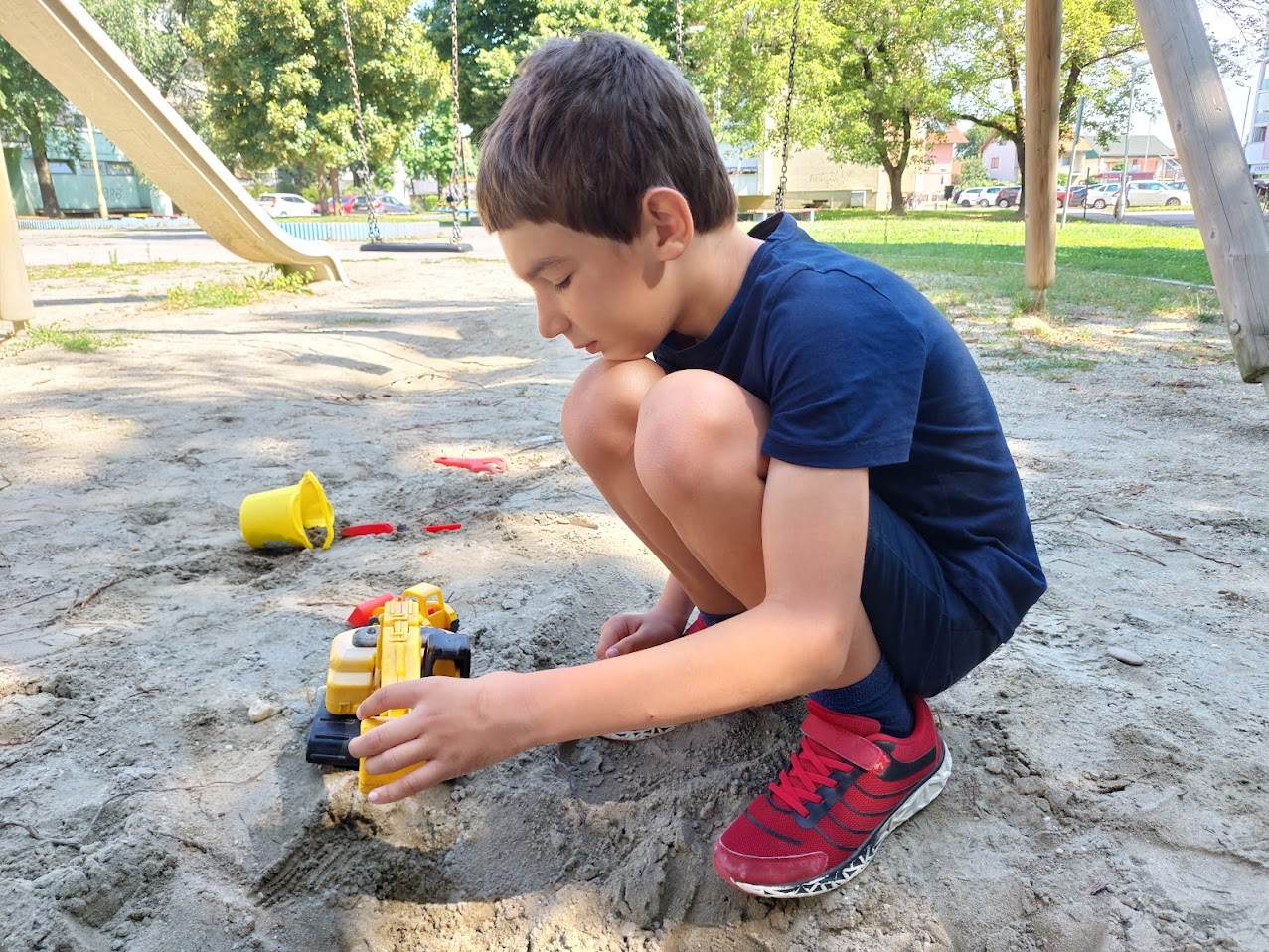 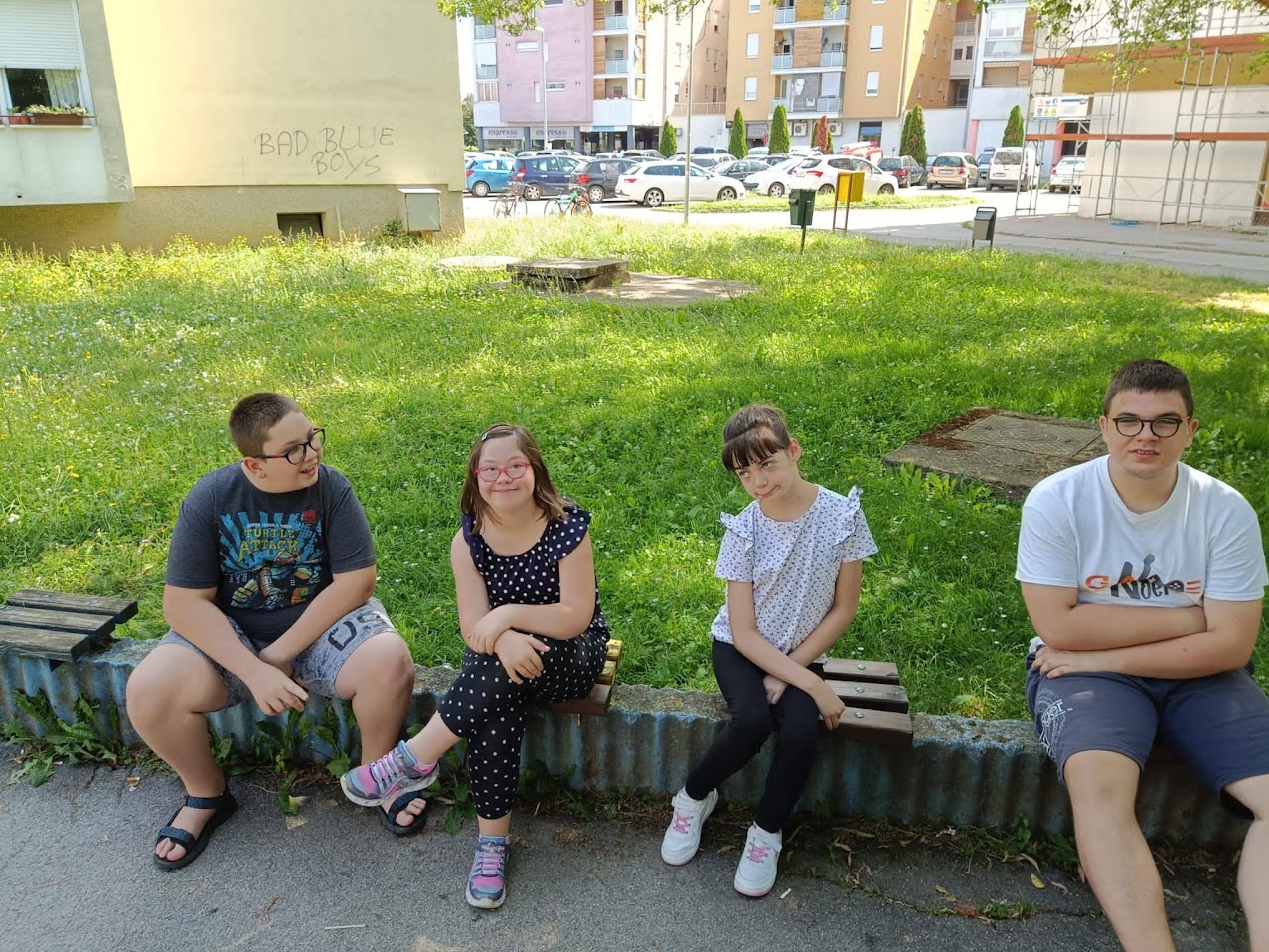 Udruga za pomoć osobama s intelektualnim teškoćama“Latice“ ,Križevačka ulica 64, 48000 Koprivnica
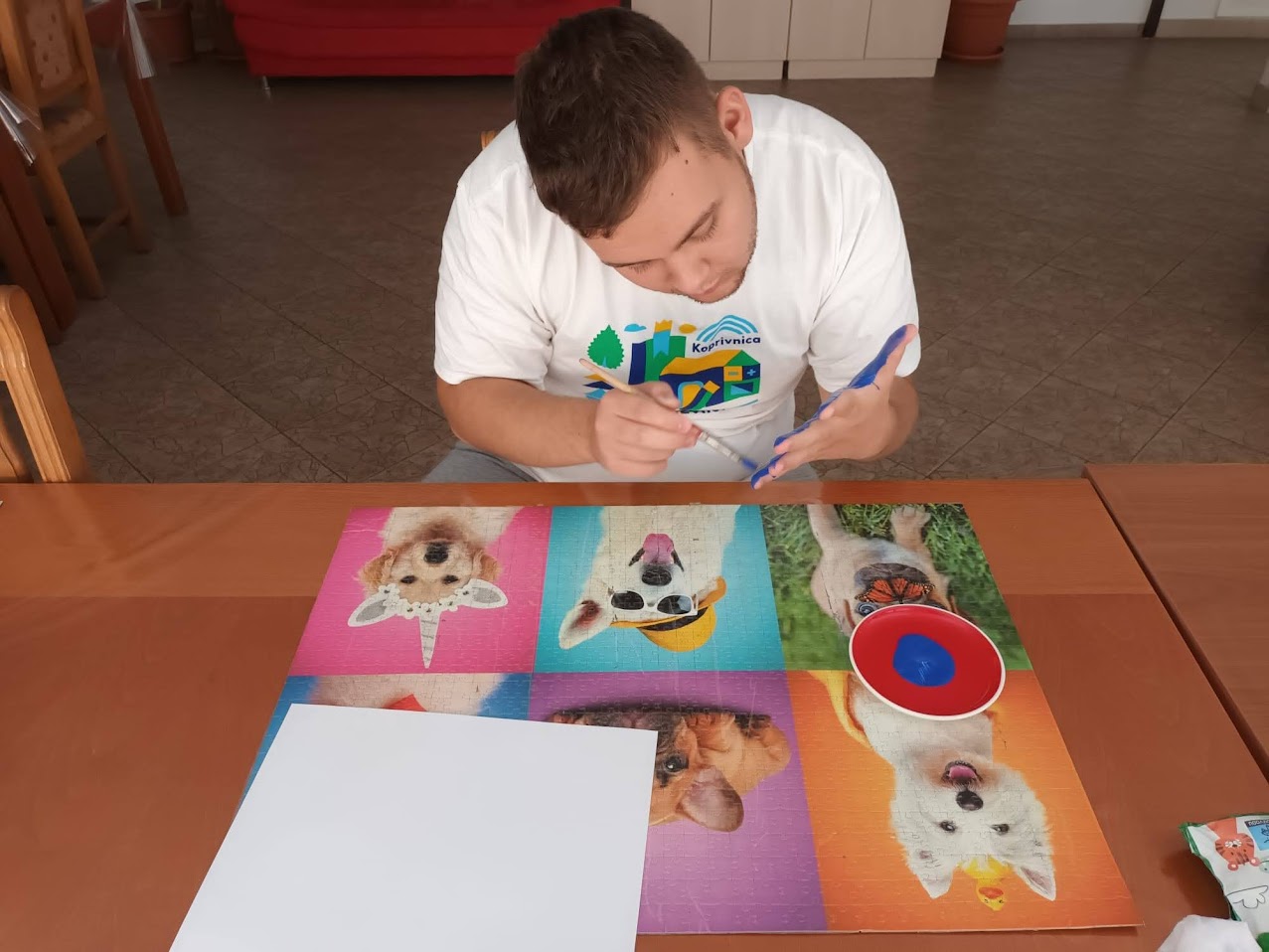 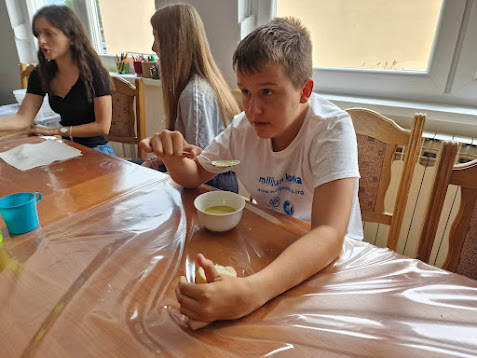 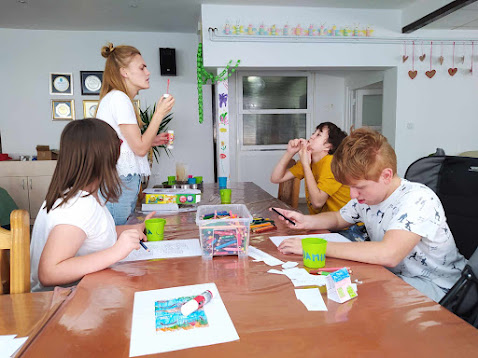 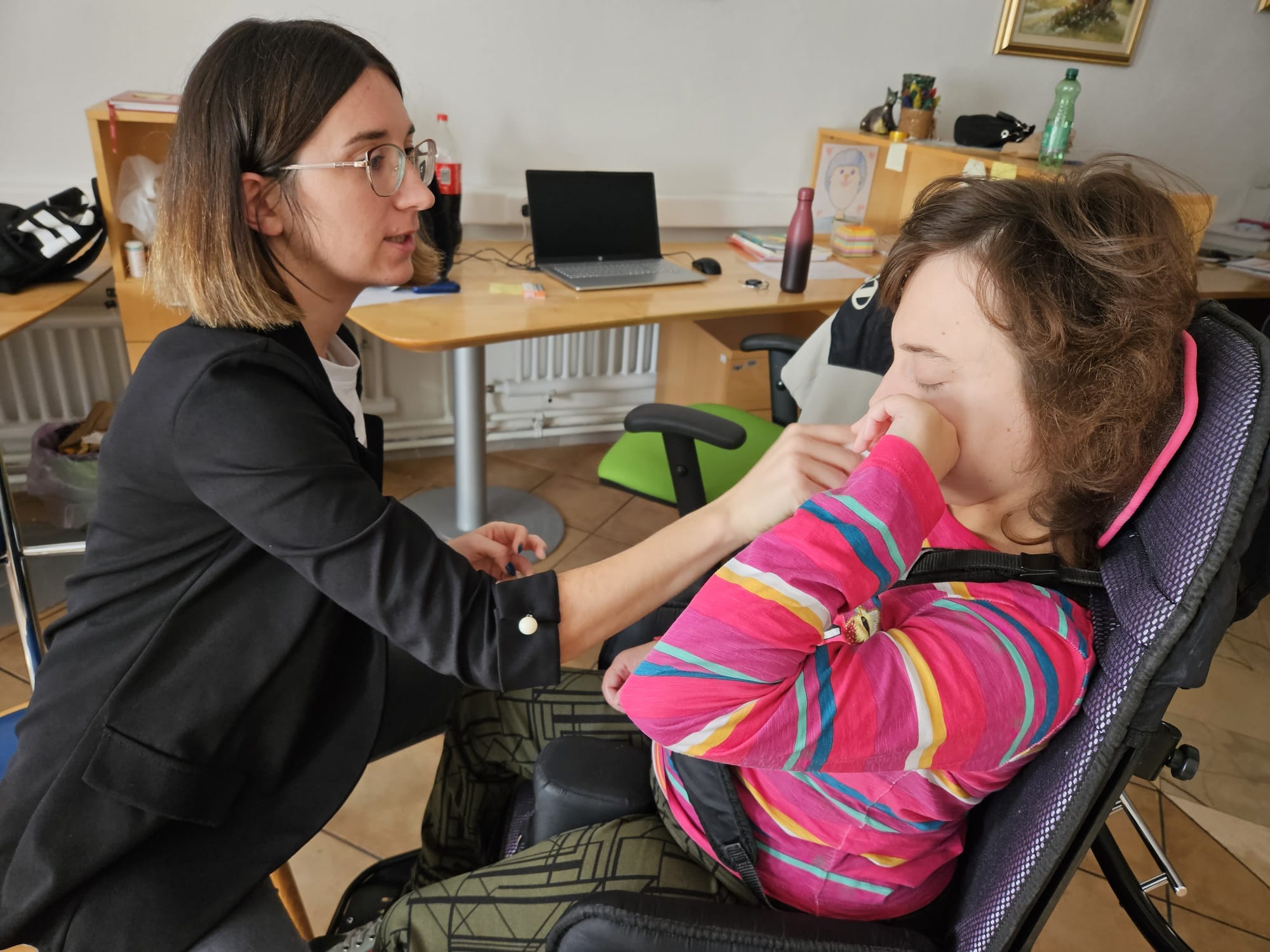 Dnevne radionice za djecu do 21. godine „Naši Anđeli”
„Zajedno samostalniji”- Zaklada ‘Hrvatska za djecu”;
1. studeni 2023. – 31. prosinca 2024.
Aktivnost higijene 
Učenje kroz igru
Rekreacijske aktivnosti
„Zajedno rastemo – zajedno učimo II” – Ministarstvo znanosti i obrazovanja
- Organiziranje izvanškolskih aktivnosti (5 dana u tjednu)
- Komunikacijske radionice s govornim vježbama, likovne, rekreativne, kulinarske radionice, didaktičko-edukativne radionice u prirodi, radionice zdravih navika
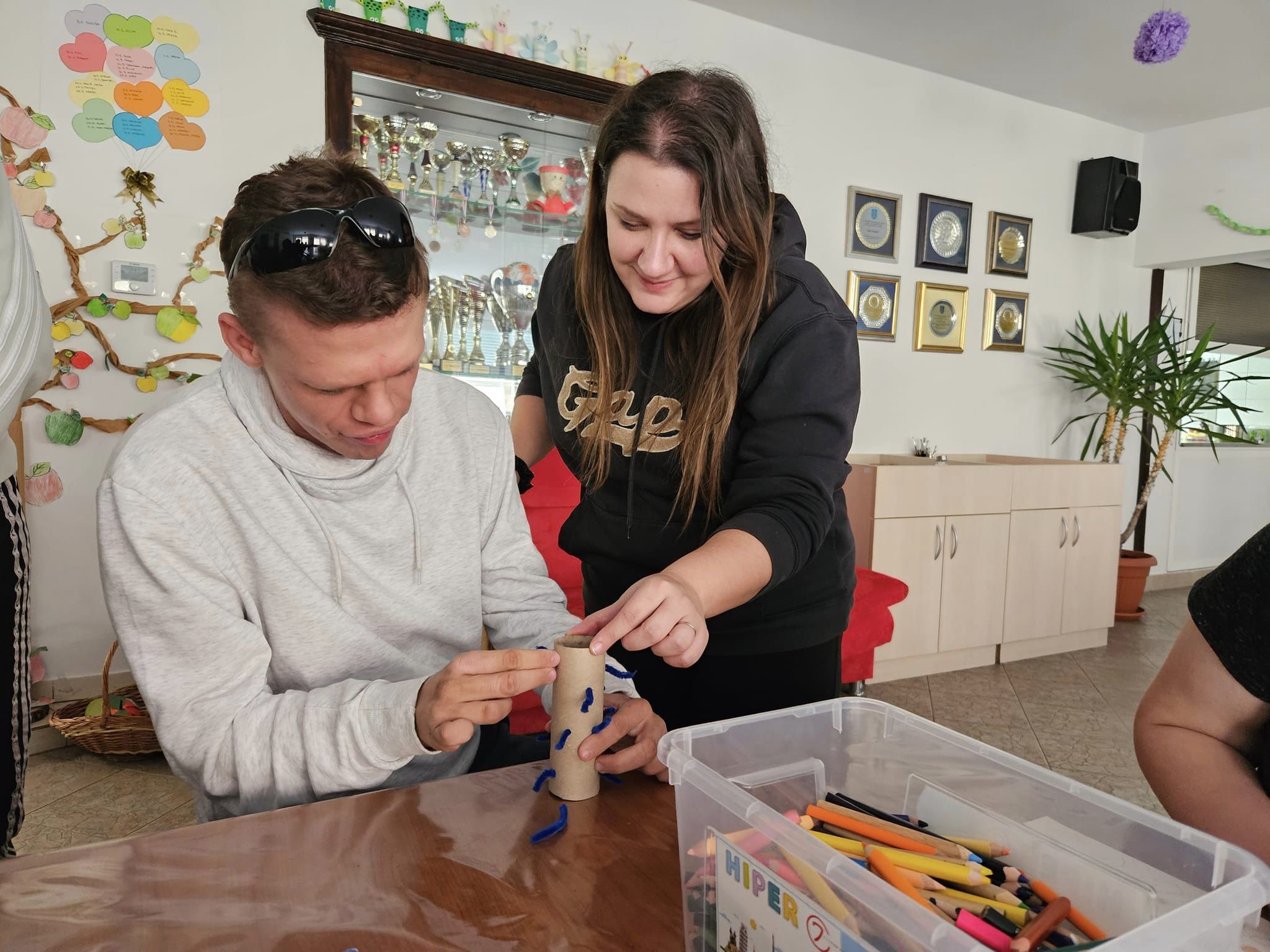 Udruga za pomoć osobama s intelektualnim teškoćama “Latice“ ,Križevačka ulica 64, 48000 Koprivnica
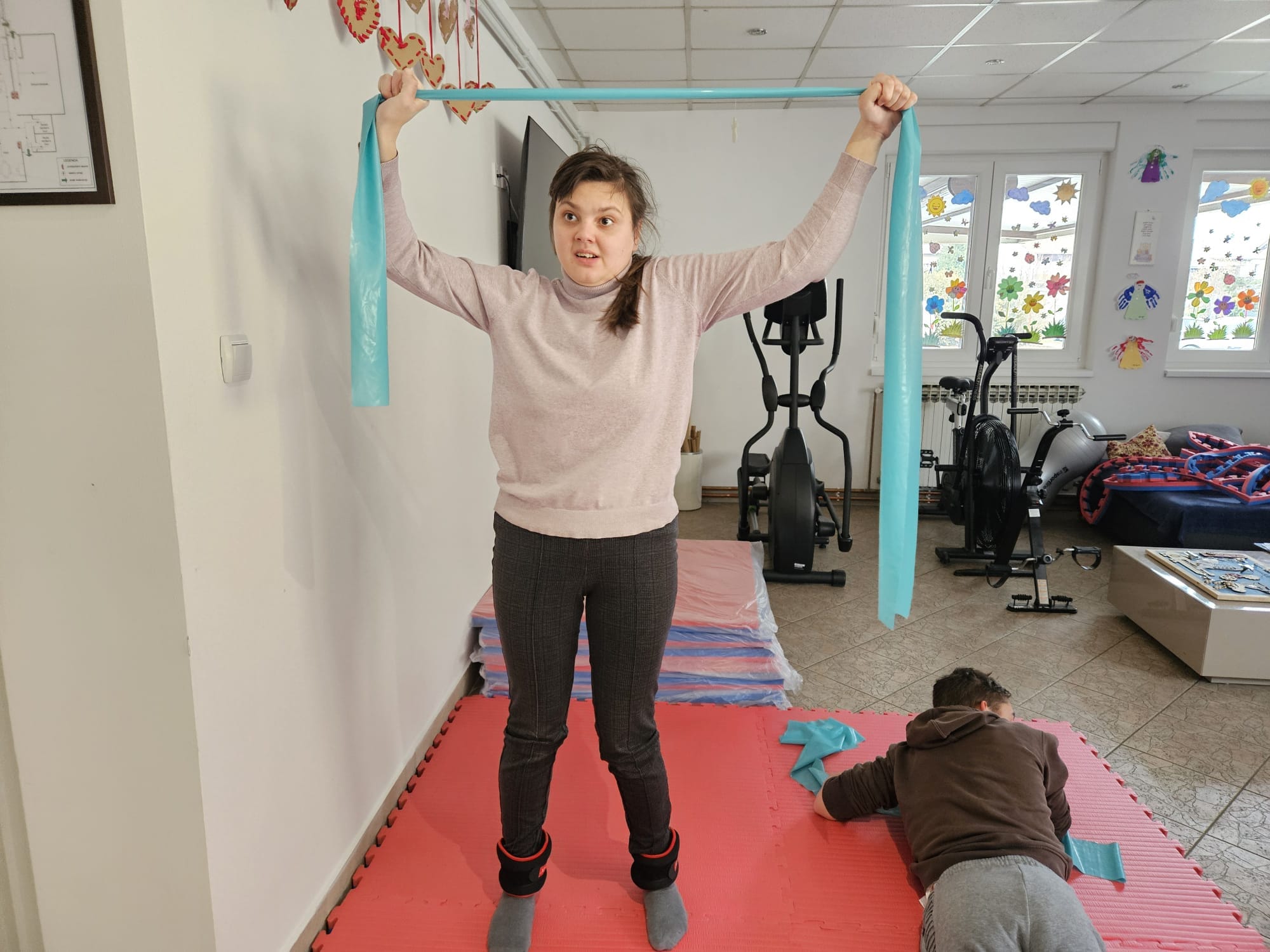 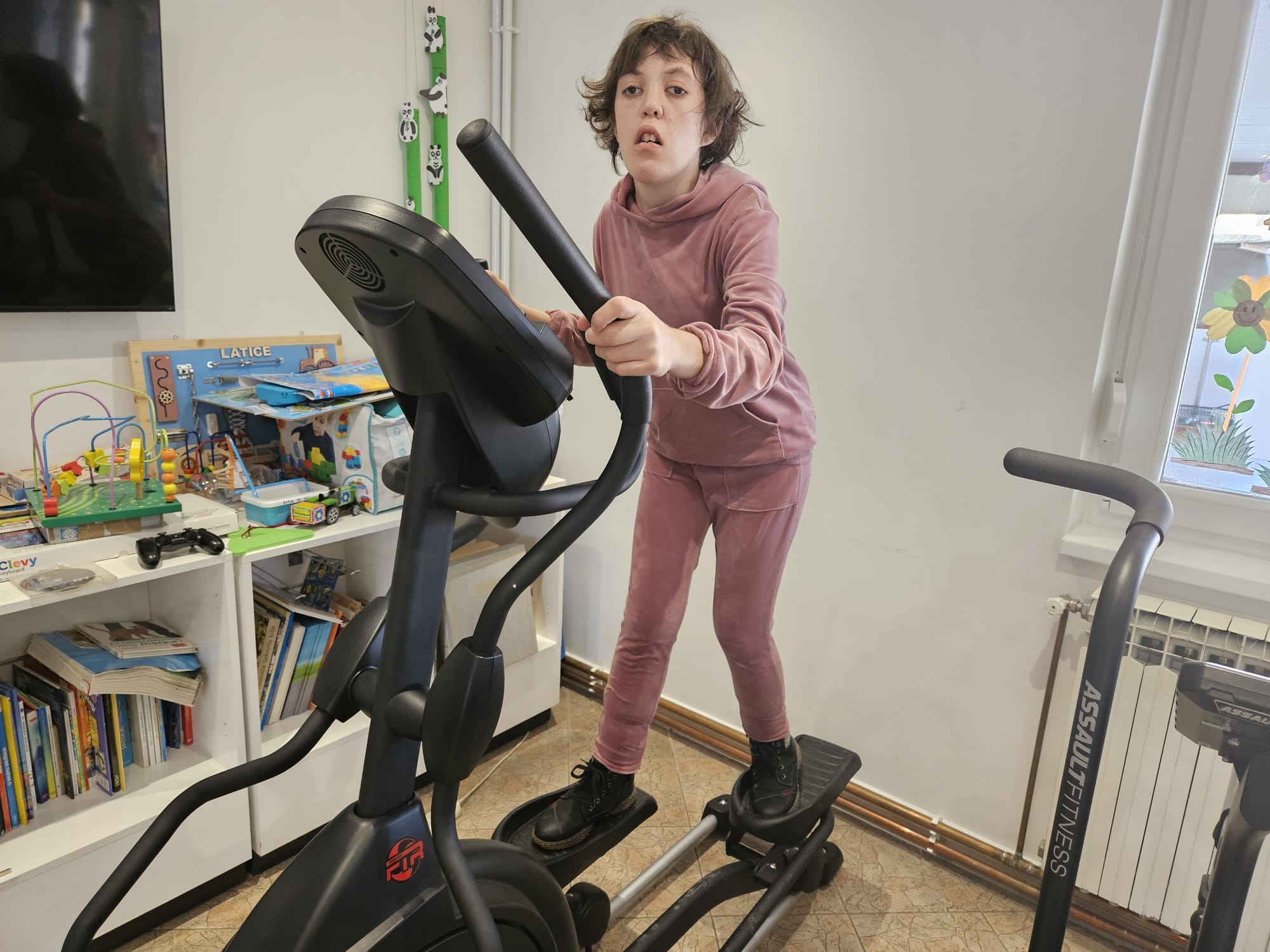 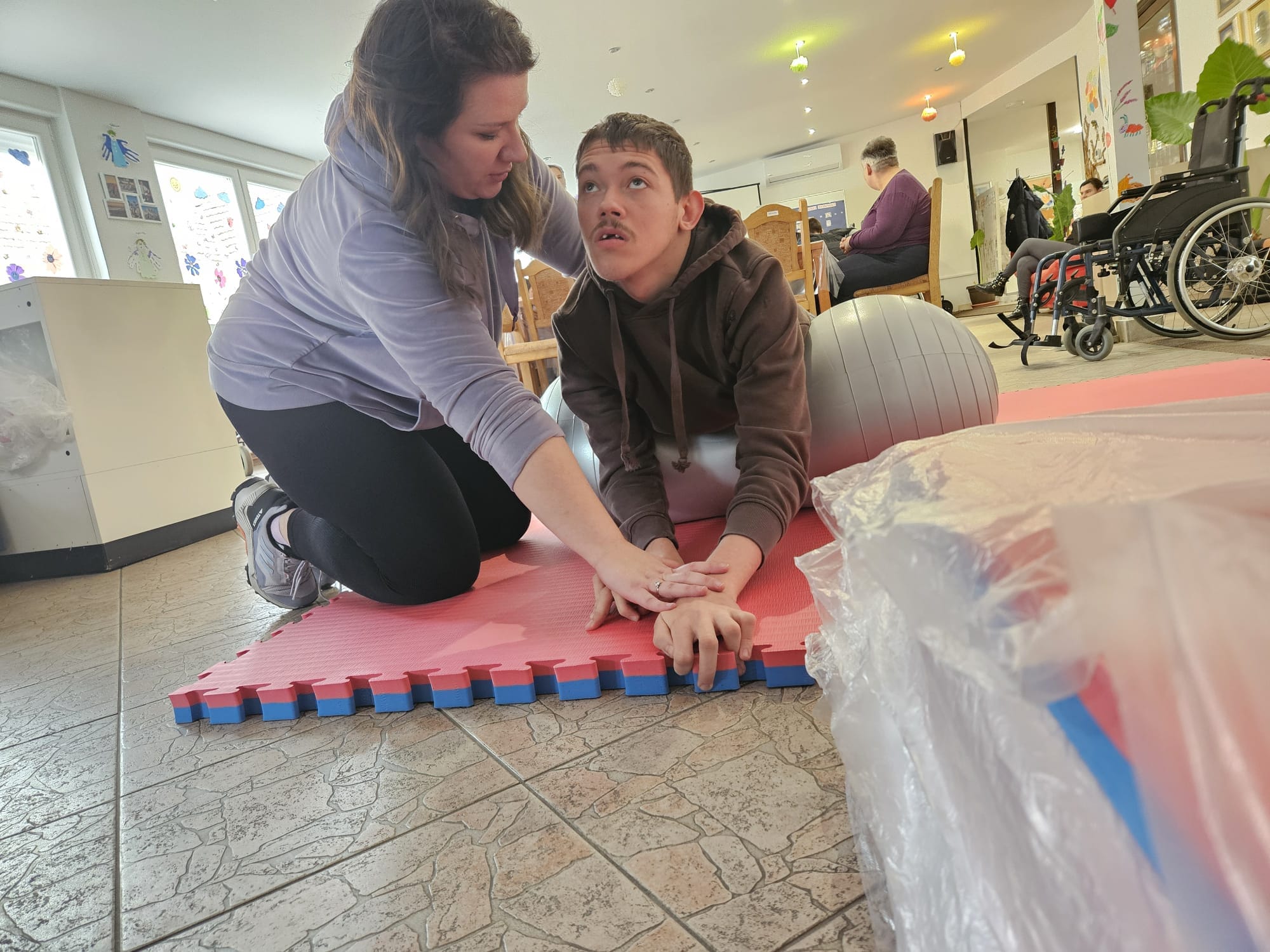 Udruga za pomoć osobama s intelektualnim teškoćama “Latice“ ,Križevačka ulica 64, 48000 Koprivnica
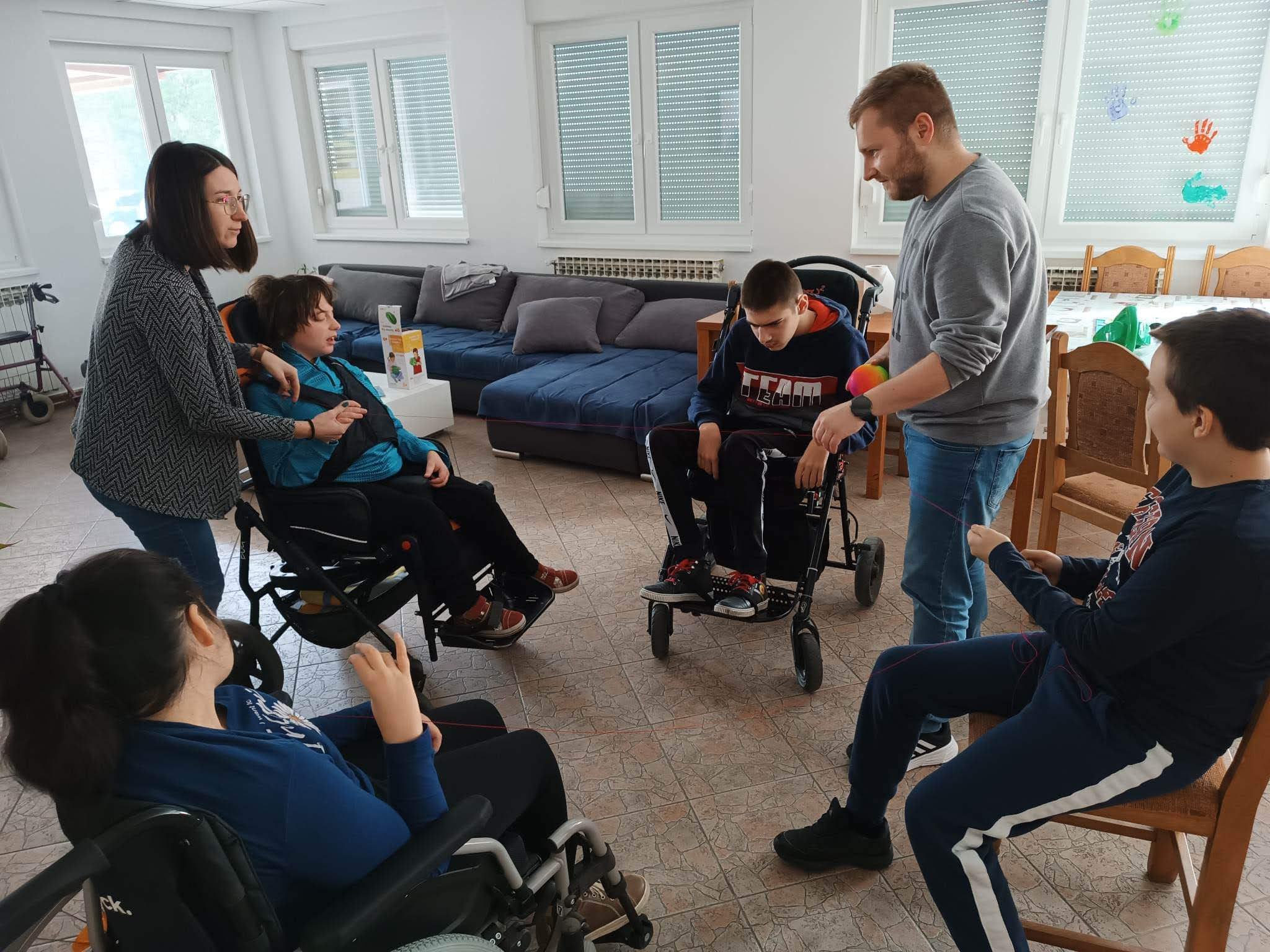 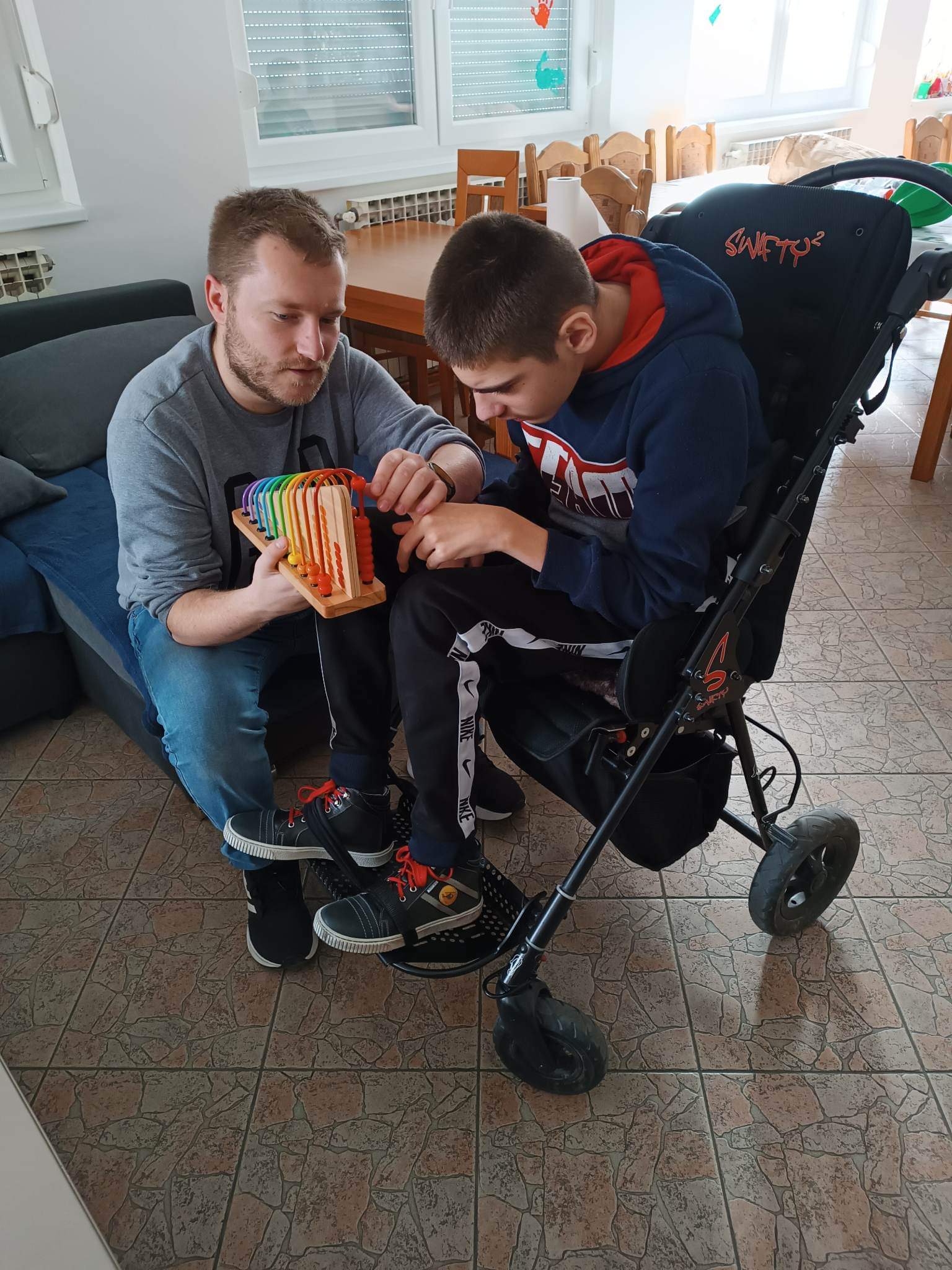 Udruga za pomoć osobama s intelektualnim teškoćama “Latice“ ,Križevačka ulica 64, 48000 Koprivnica
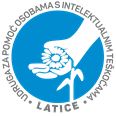 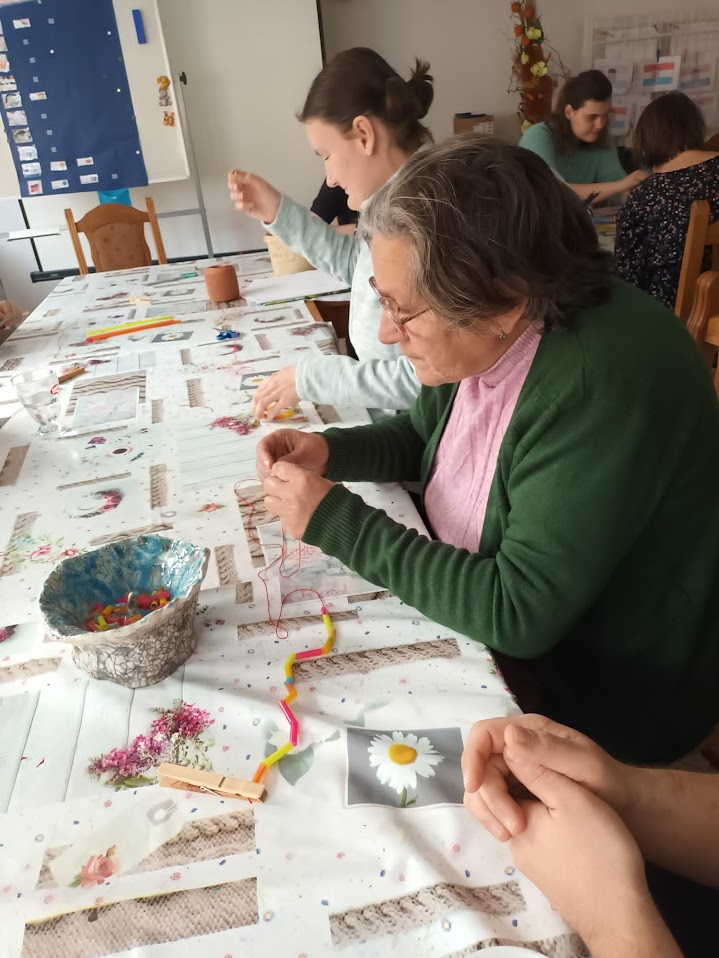 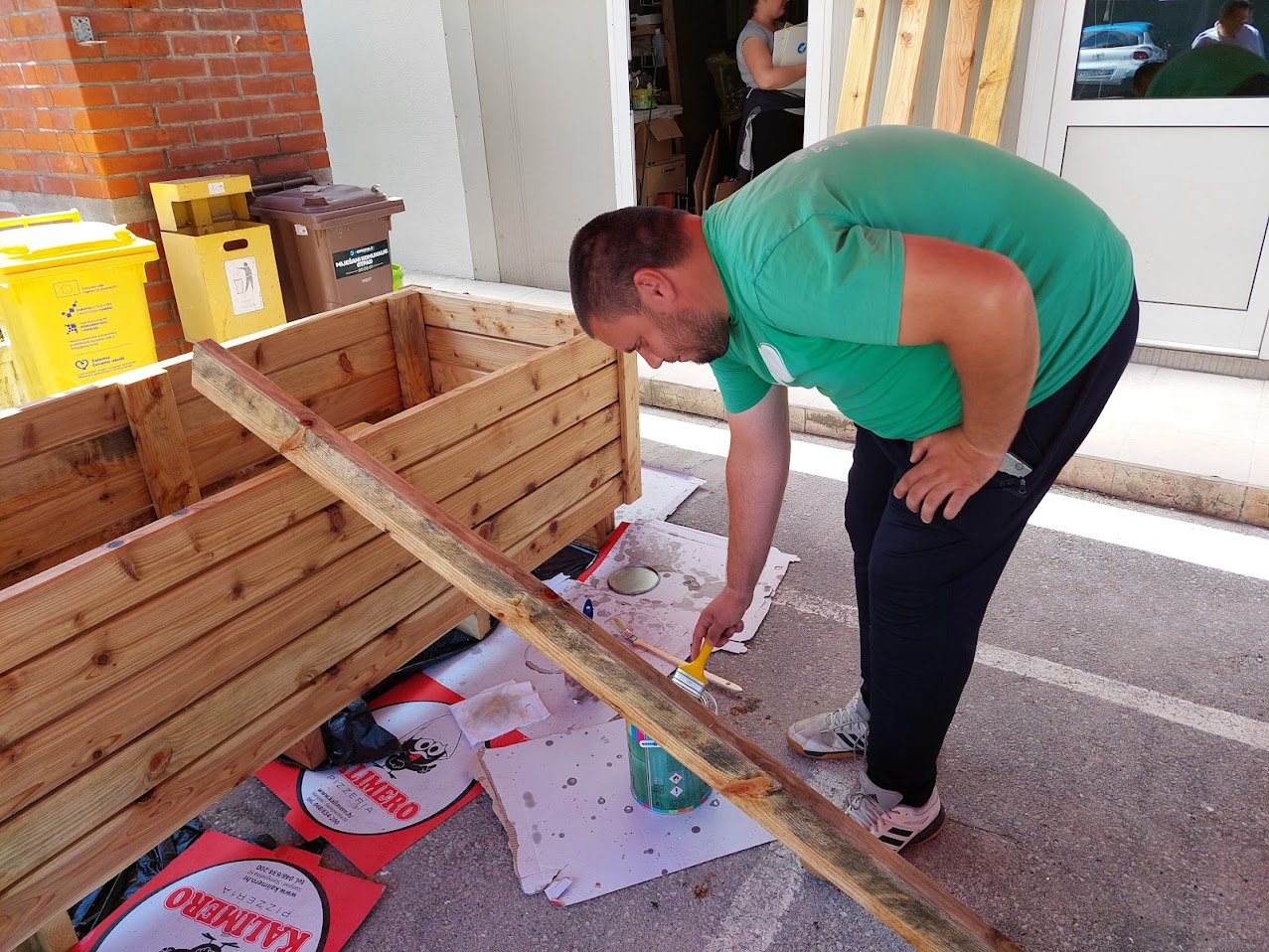 KLUB „LATICE”

„Budite nam podrška II i Poludnevni boravak za Latice”

Budite nam podrška II - aktivnosti: kulinarske radionice, kreativne radionice, keramičke radionice, glazbeno- plesne radionice, komunikacijske radionice, kultura zdravlja, aktivnosti slobodnog vremena, domaćinstvo, obrada vrta

Poludnevni boravak za Latice – aktivnosti: kulinarska, kreativna, sportsko – rehabilitacijska, keramička, glazbeno – edukativna radionica


Financira: Ministarstvo rada, mirovinskog sustava, obitelji i socijalne politike
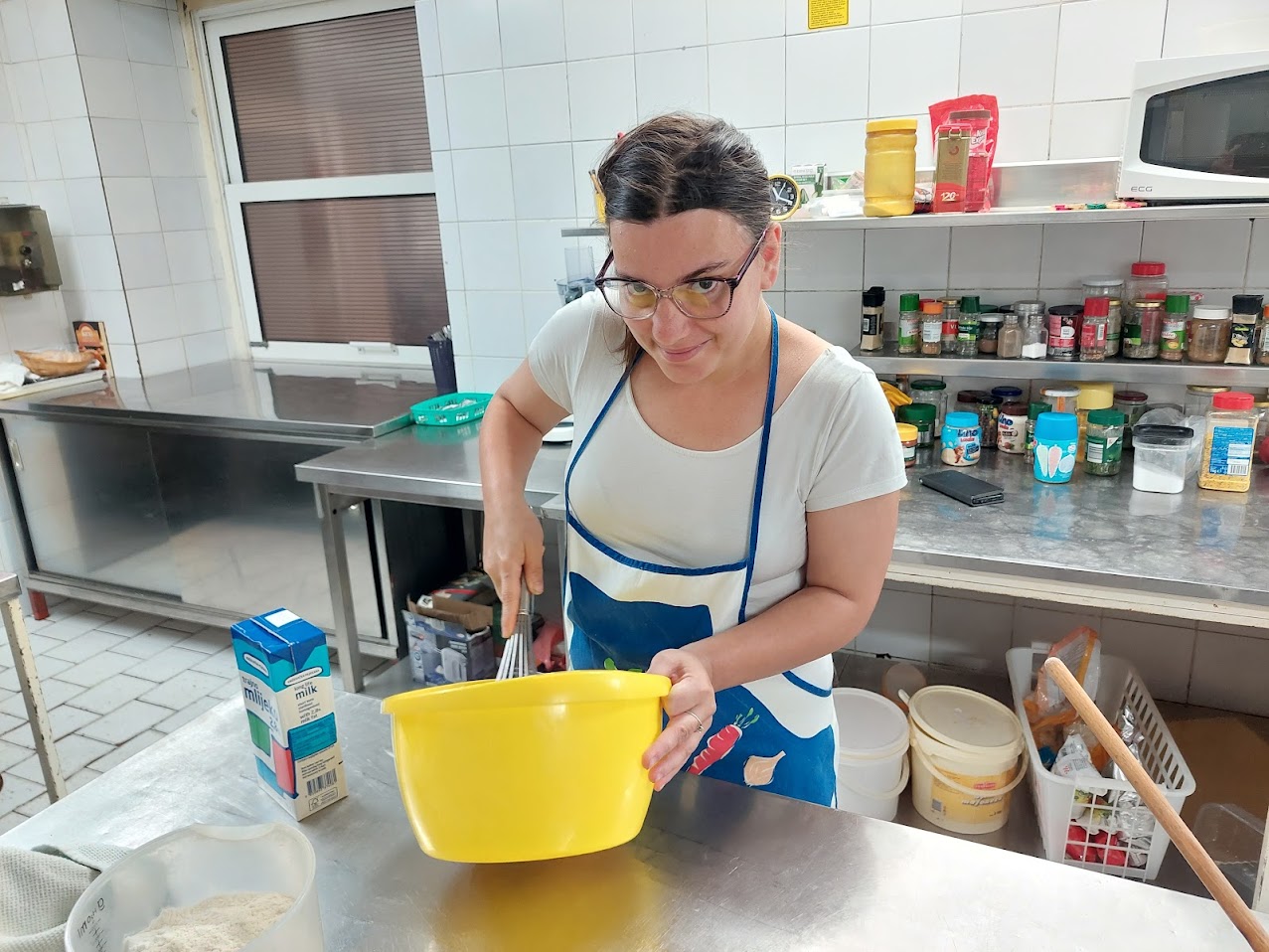 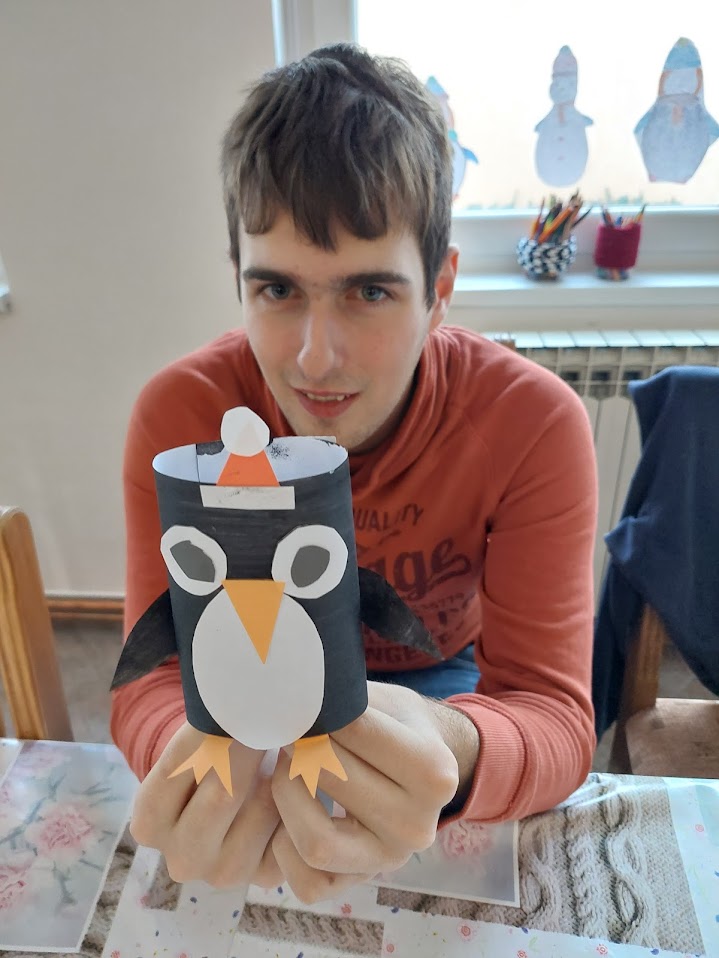 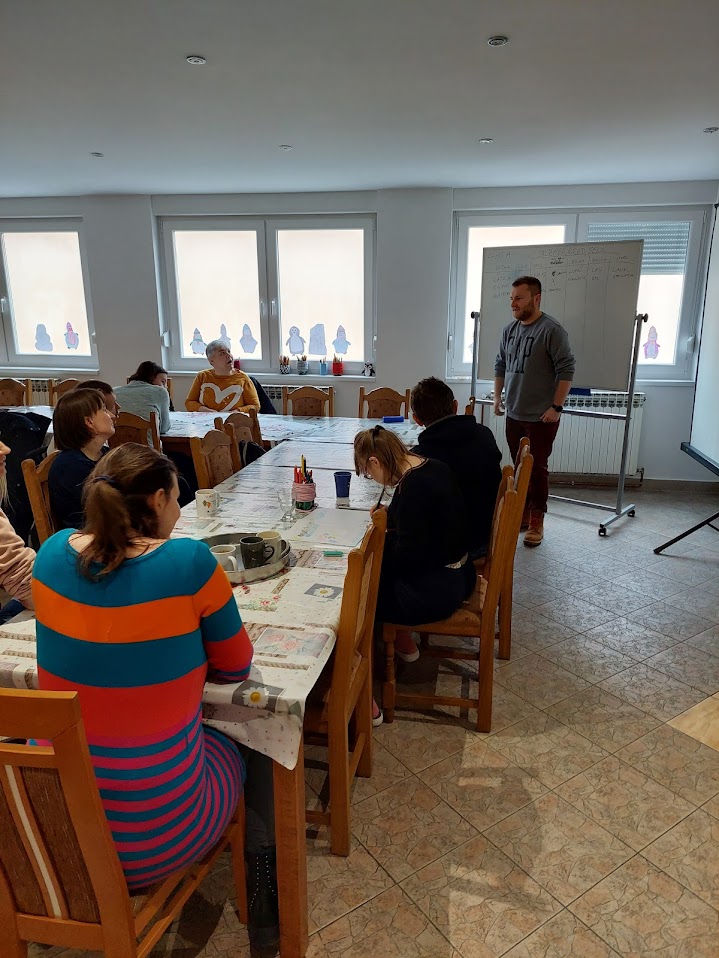 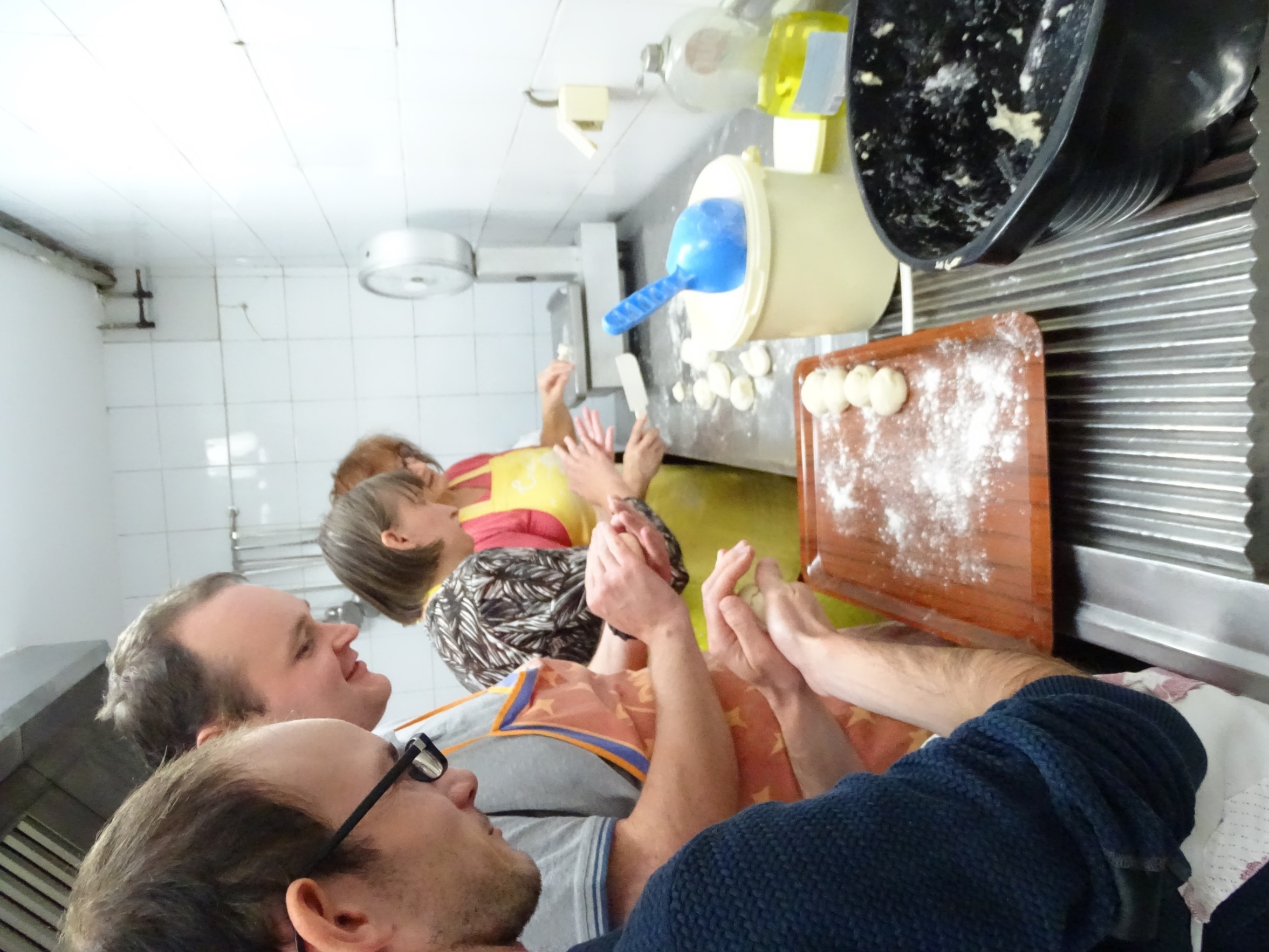 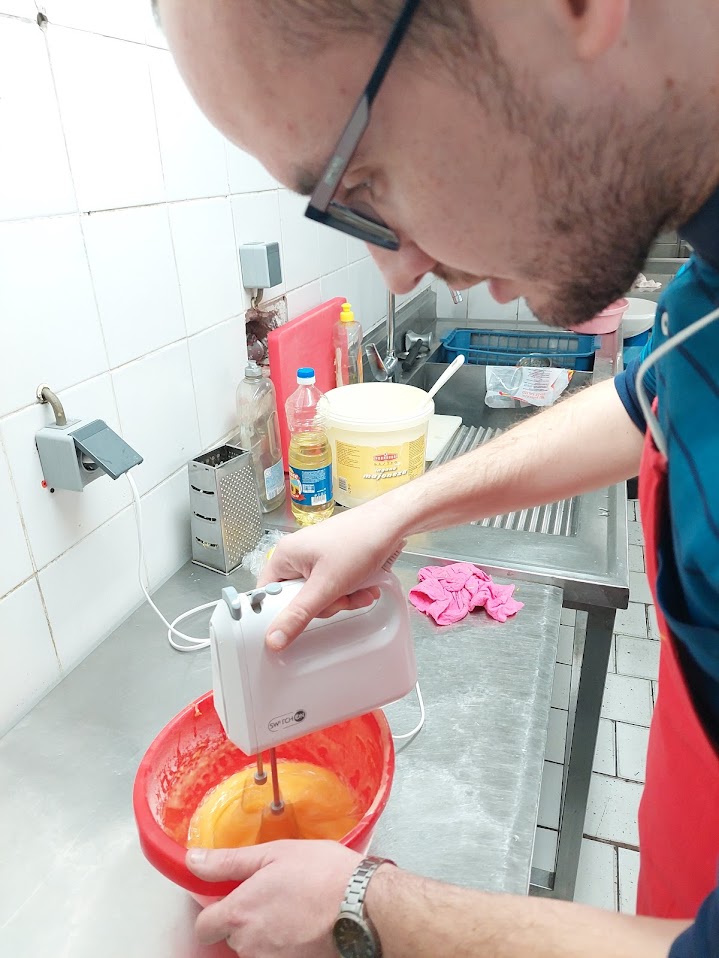 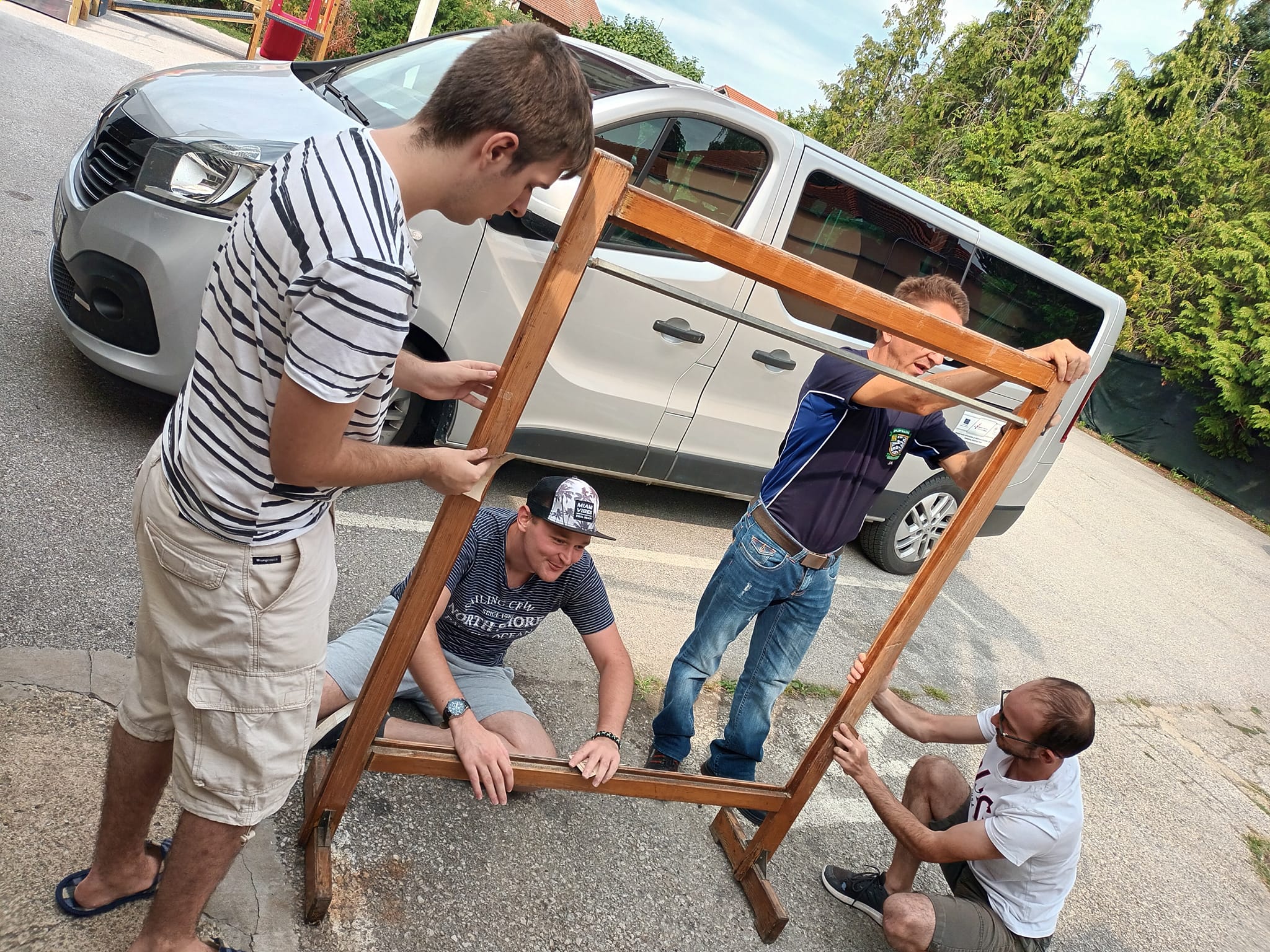 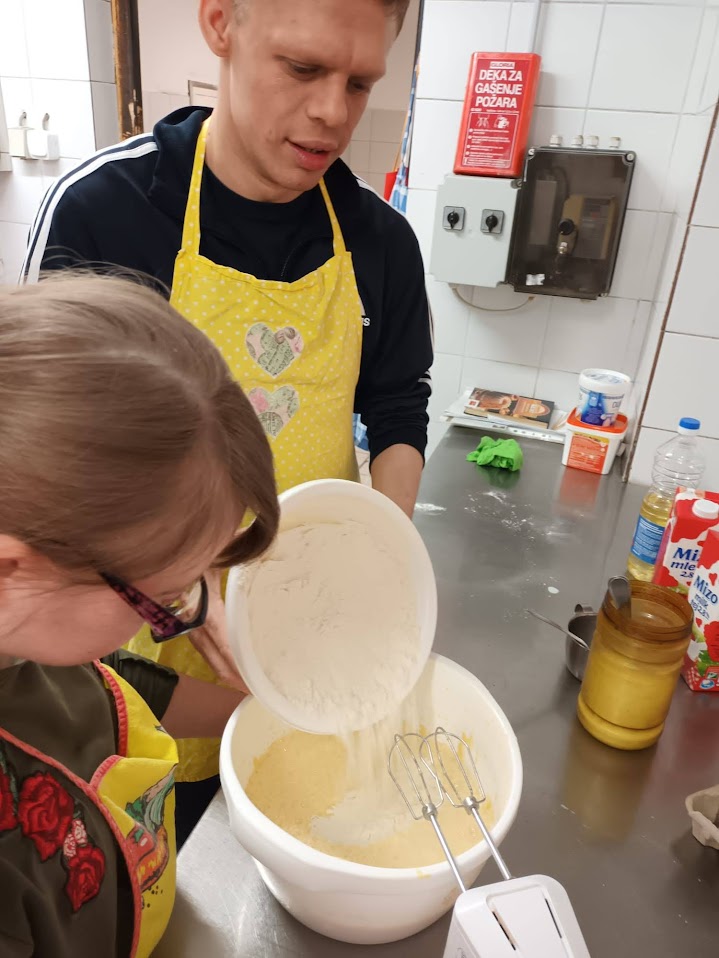 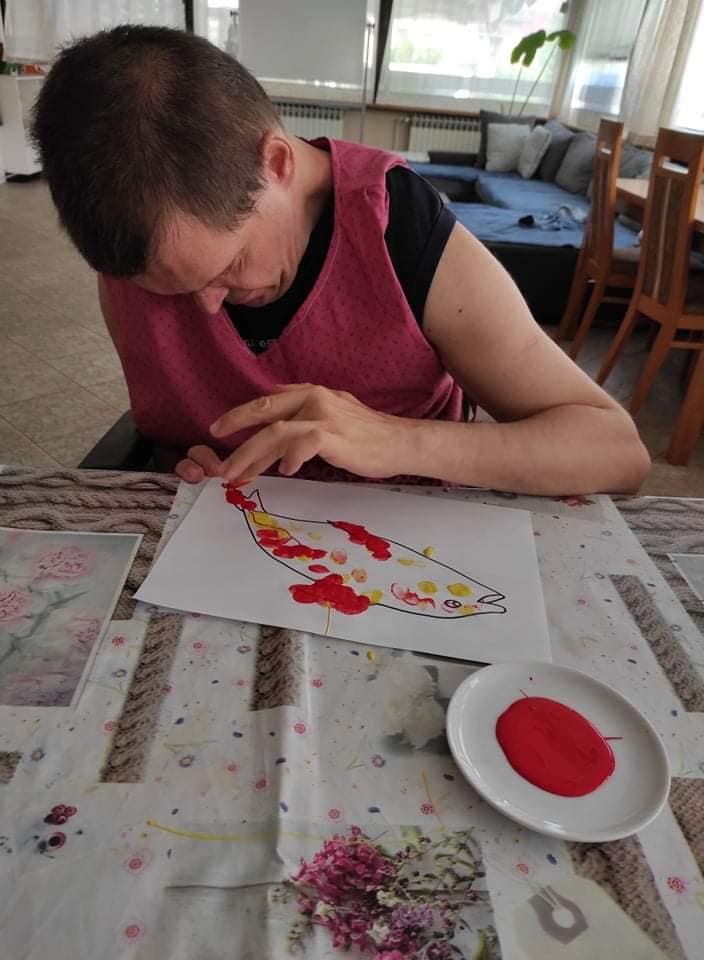 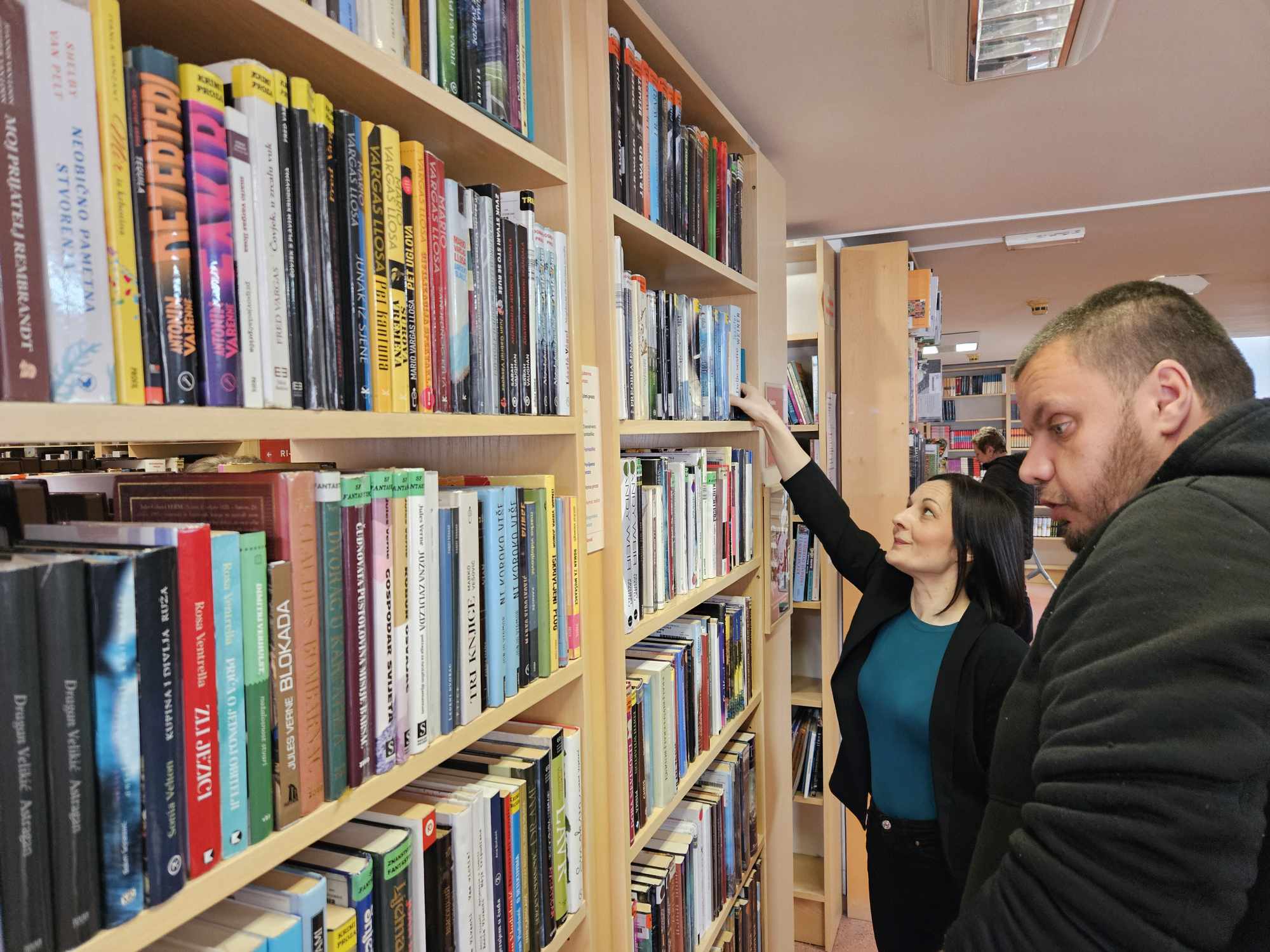 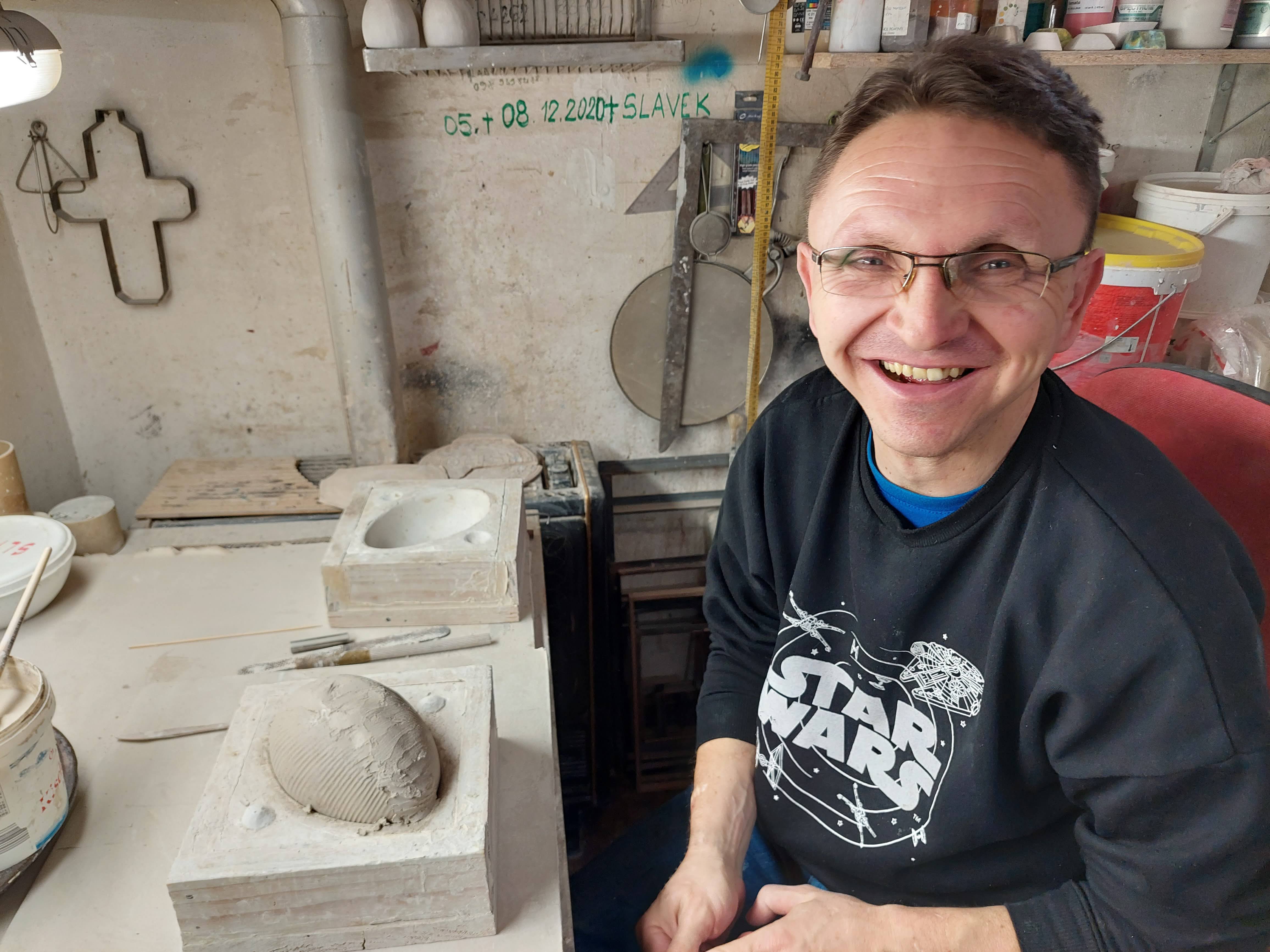 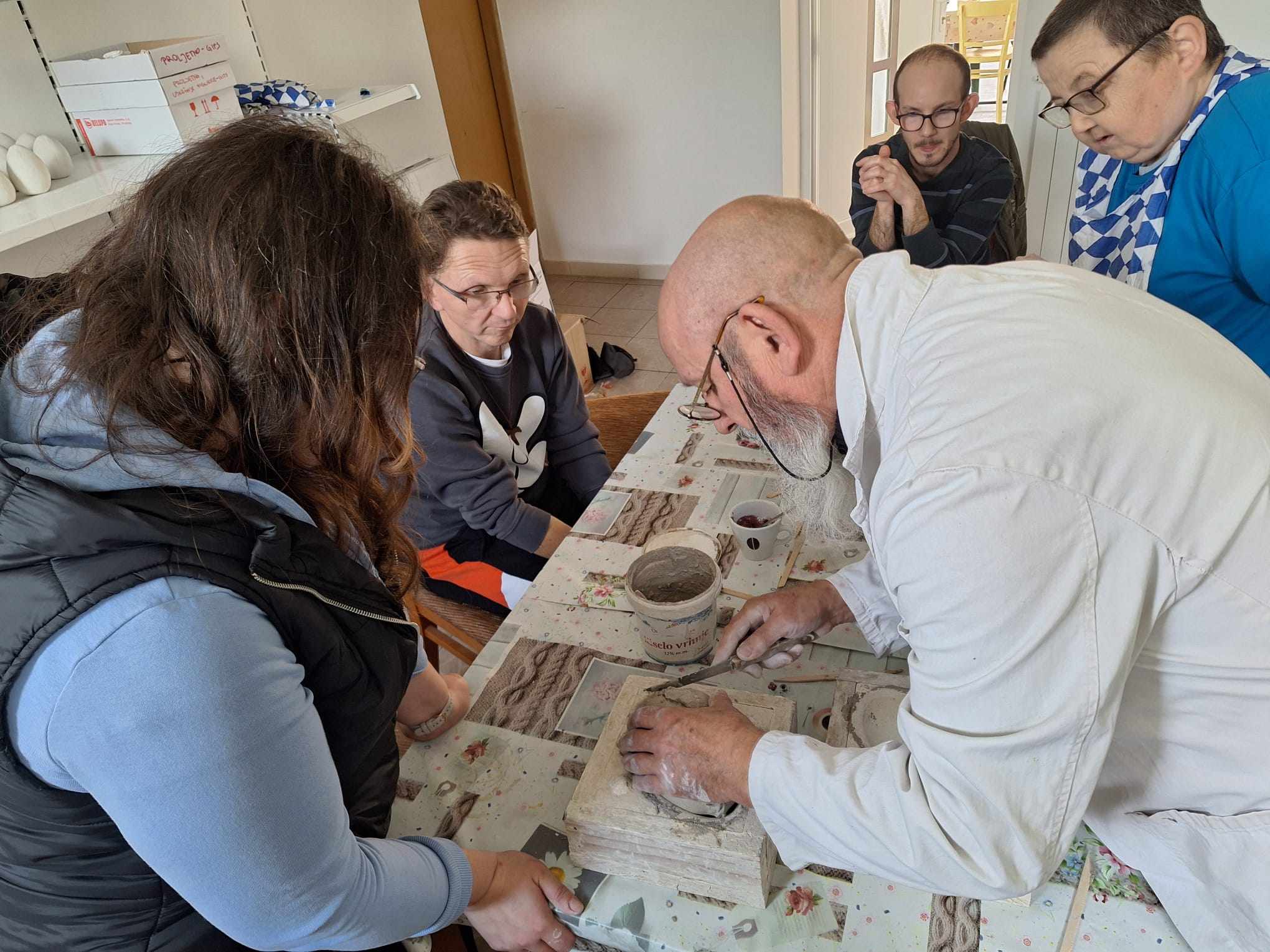 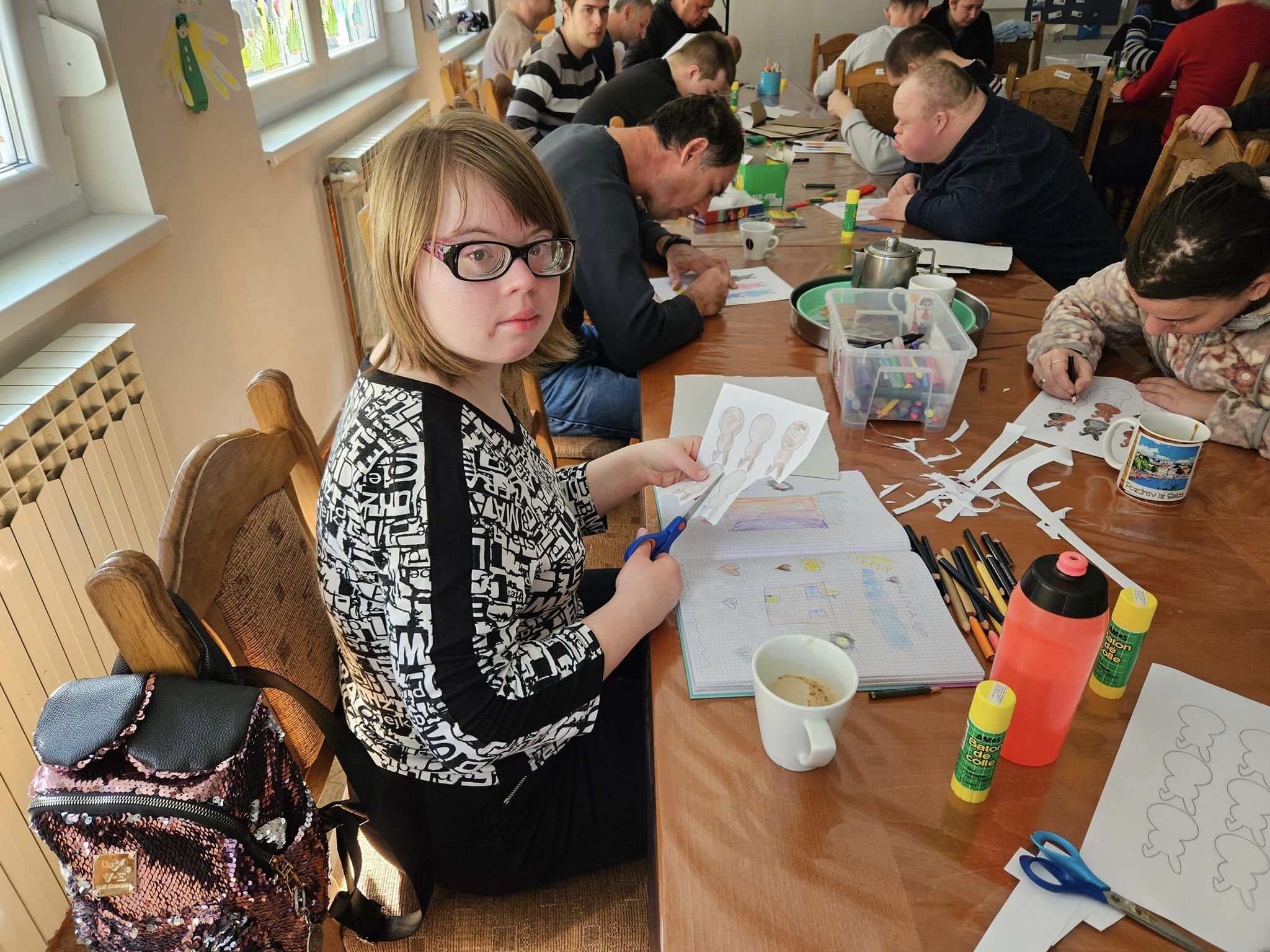 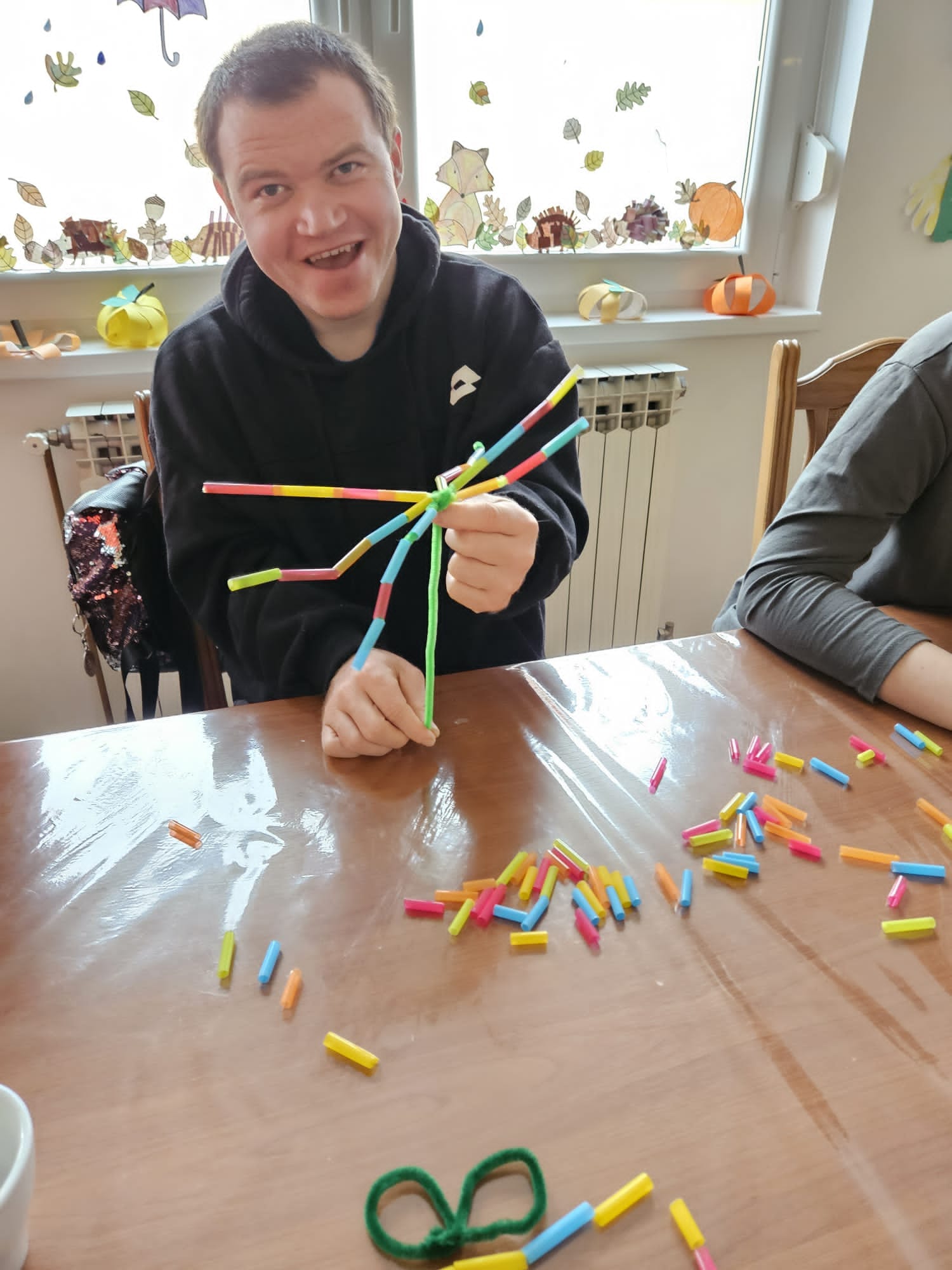 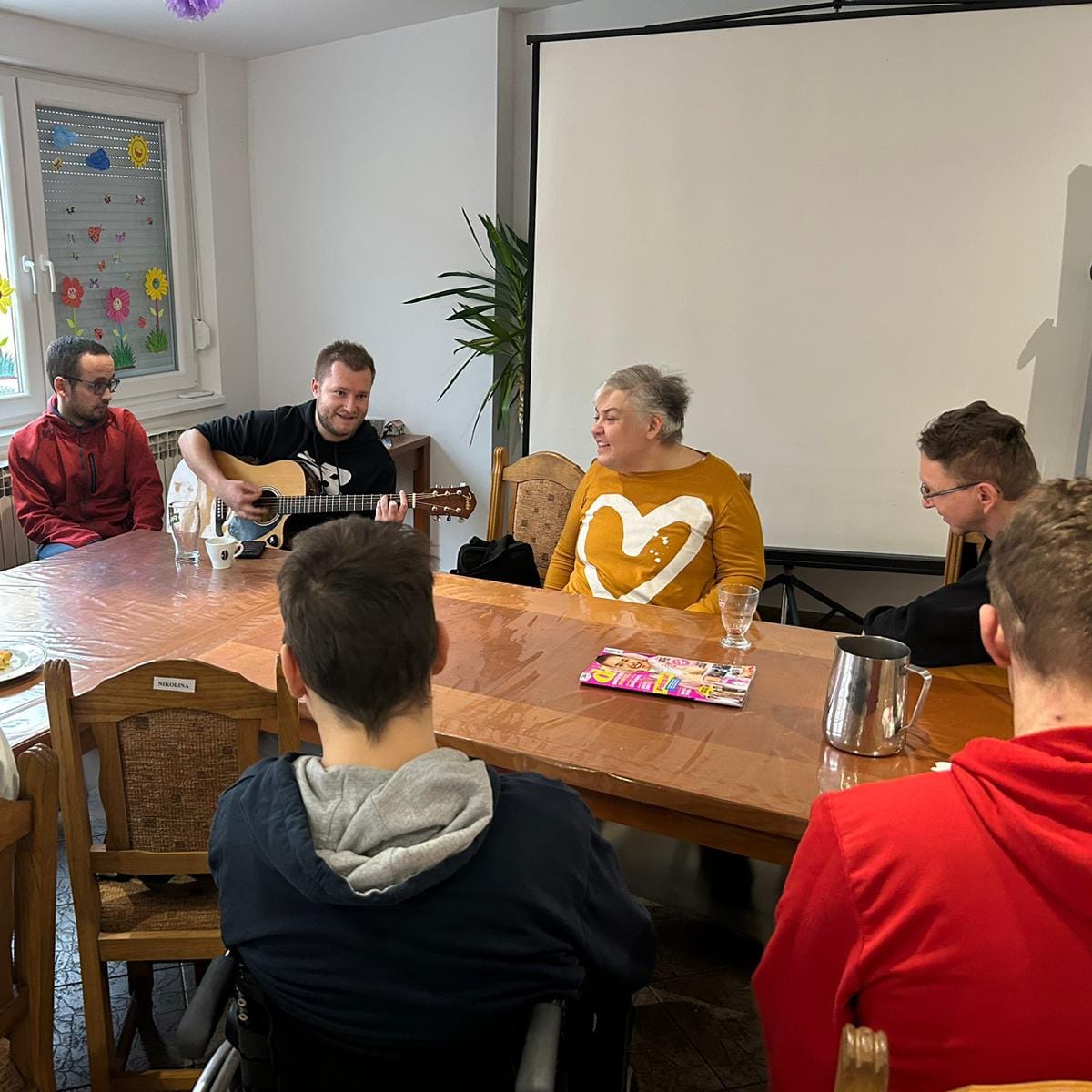 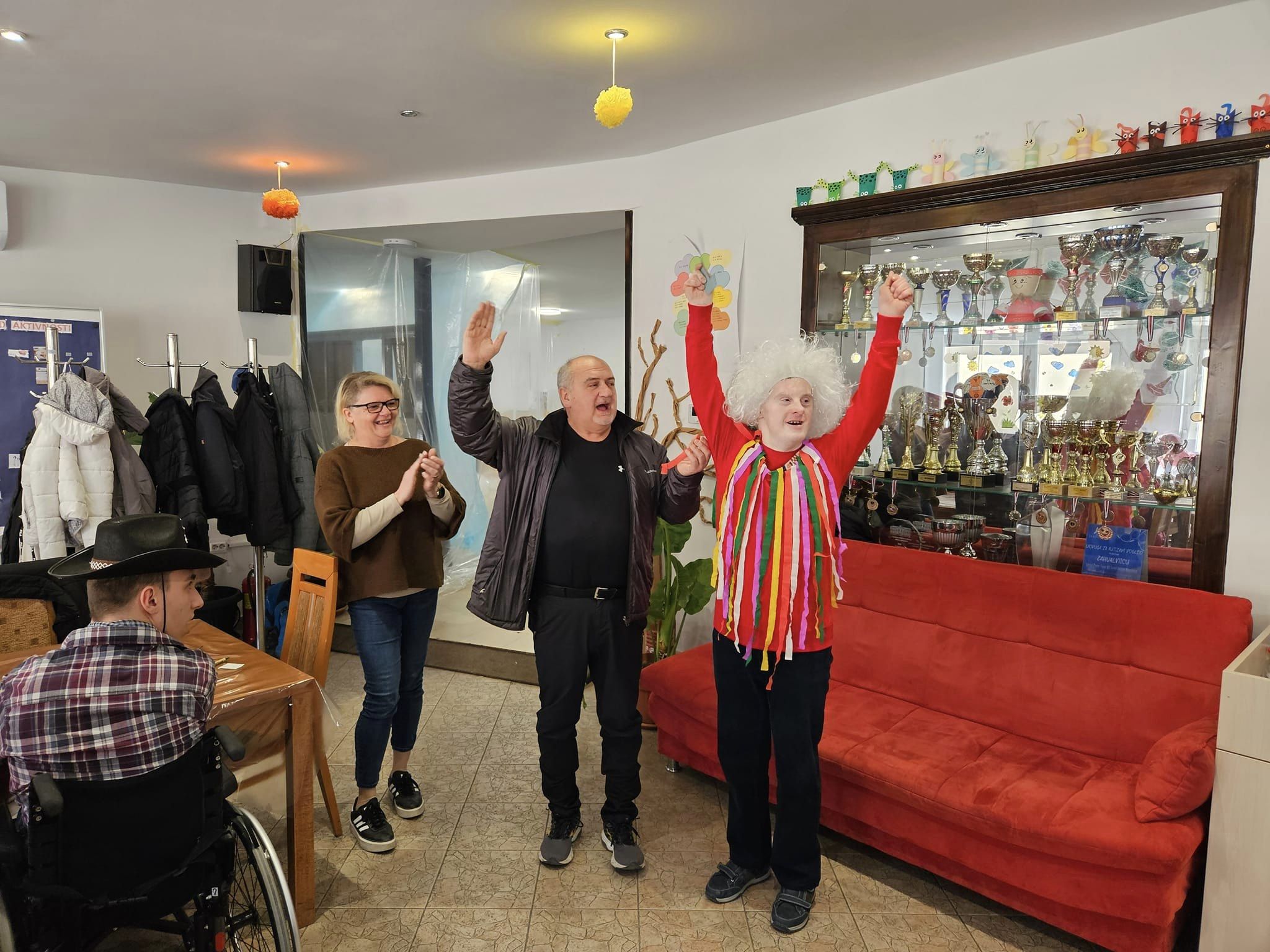 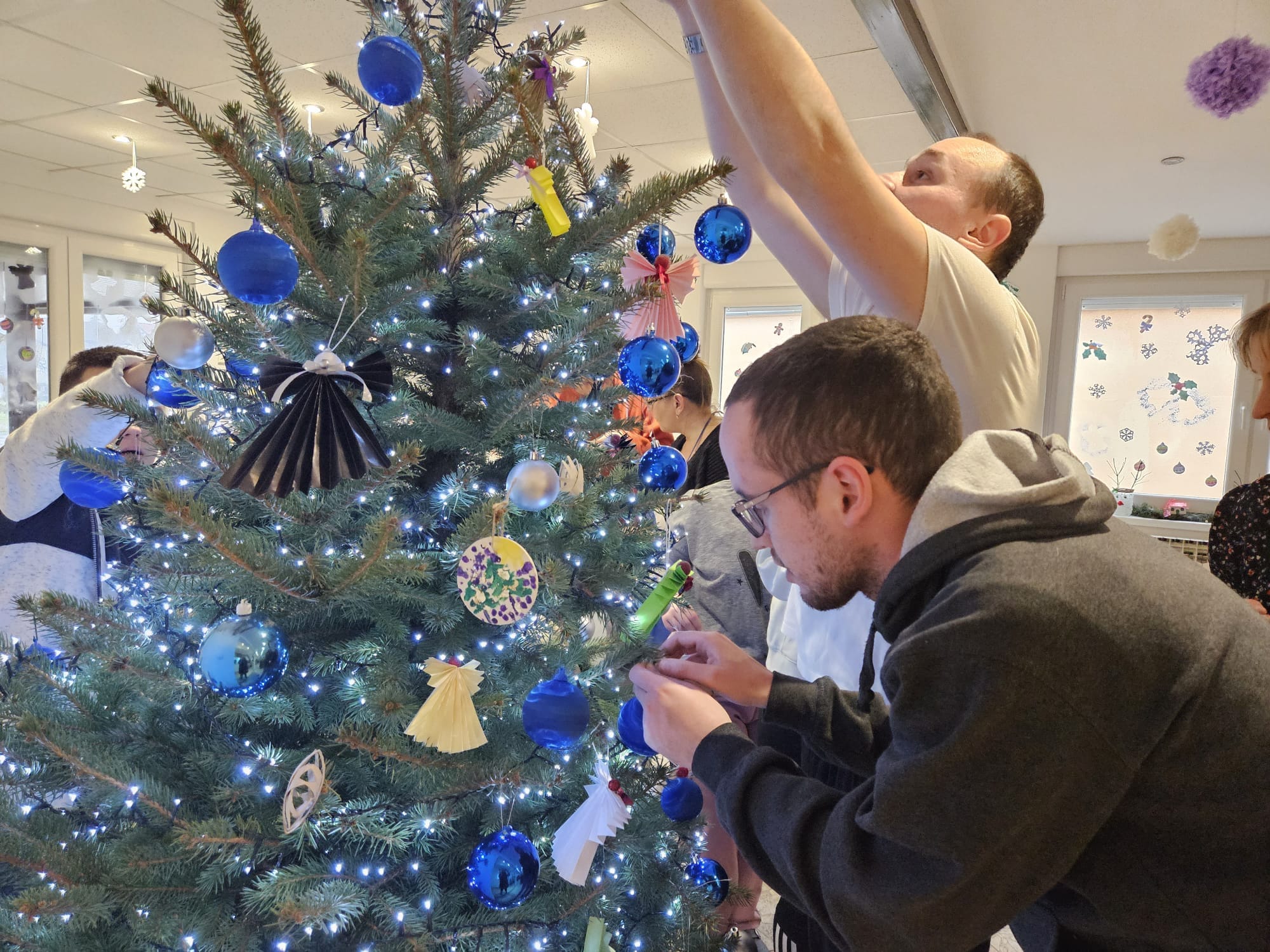 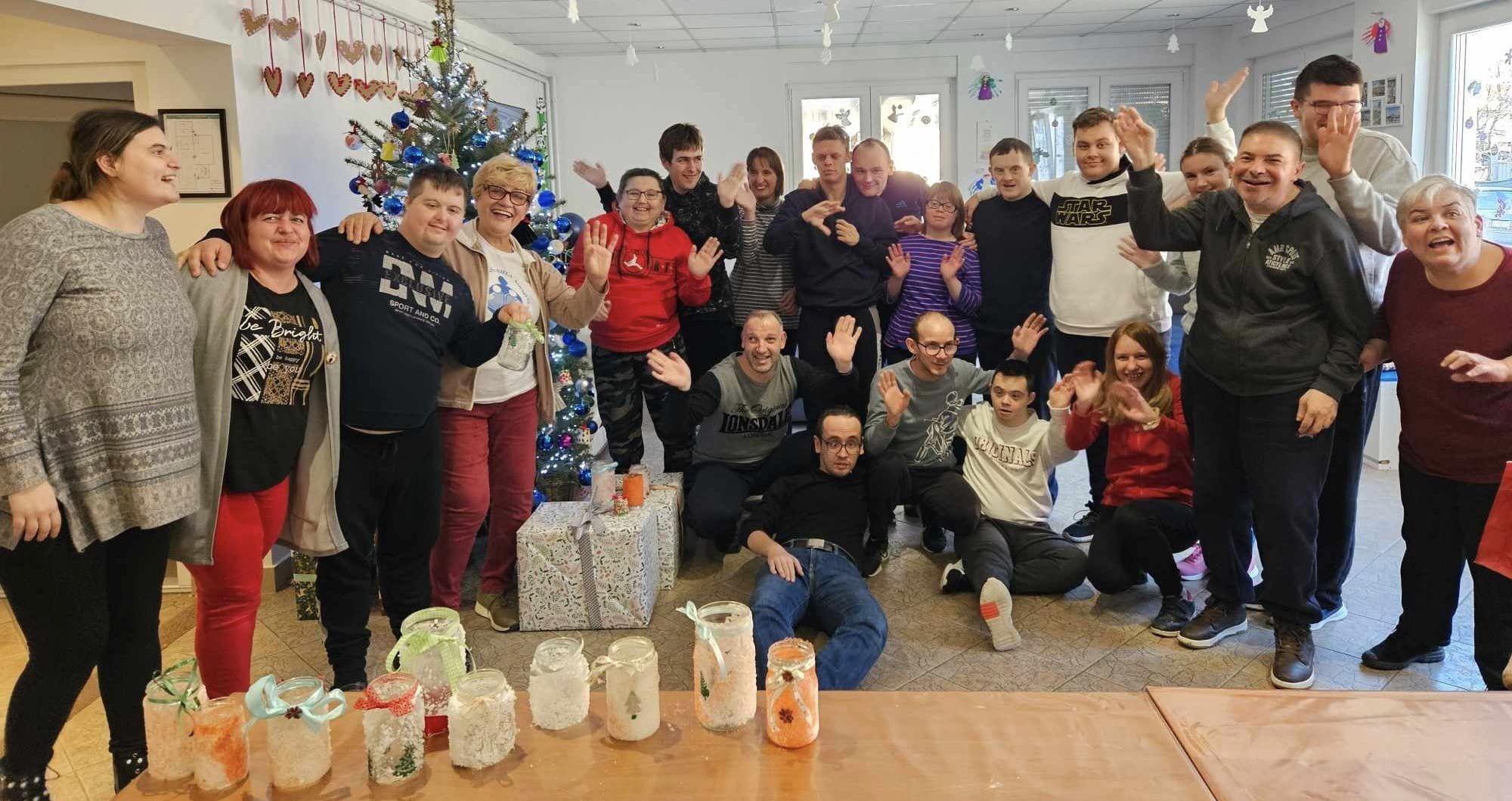 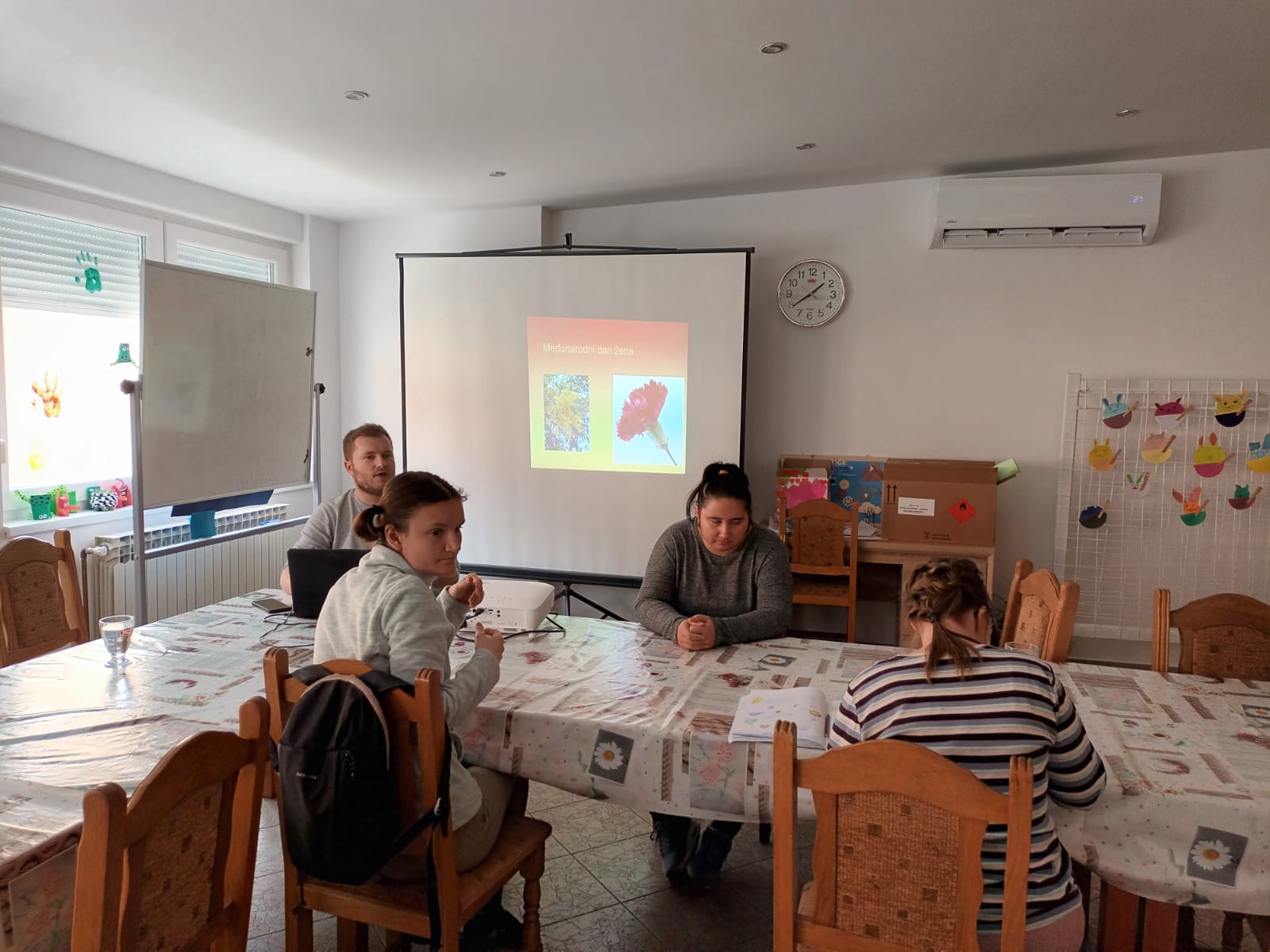 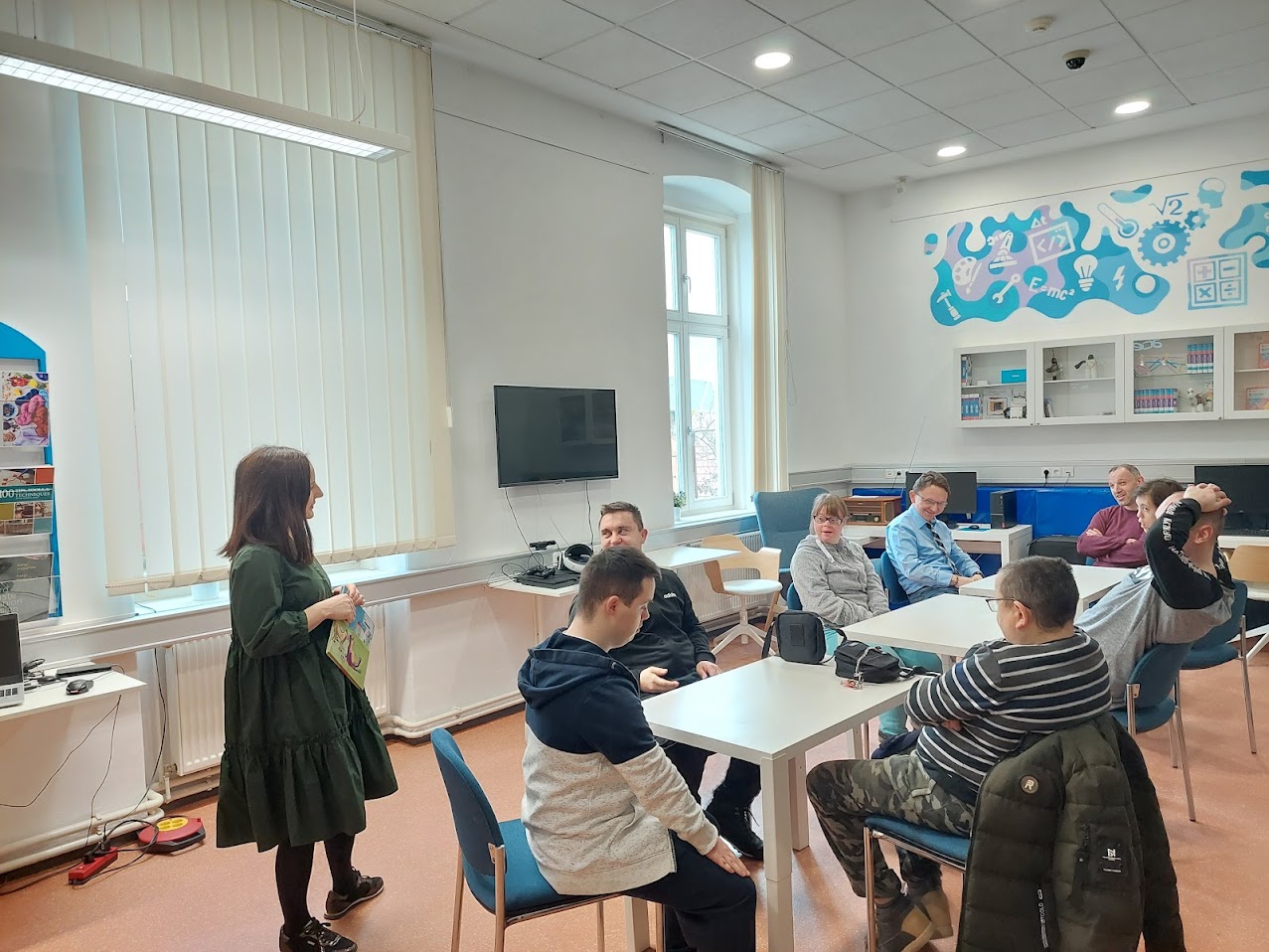 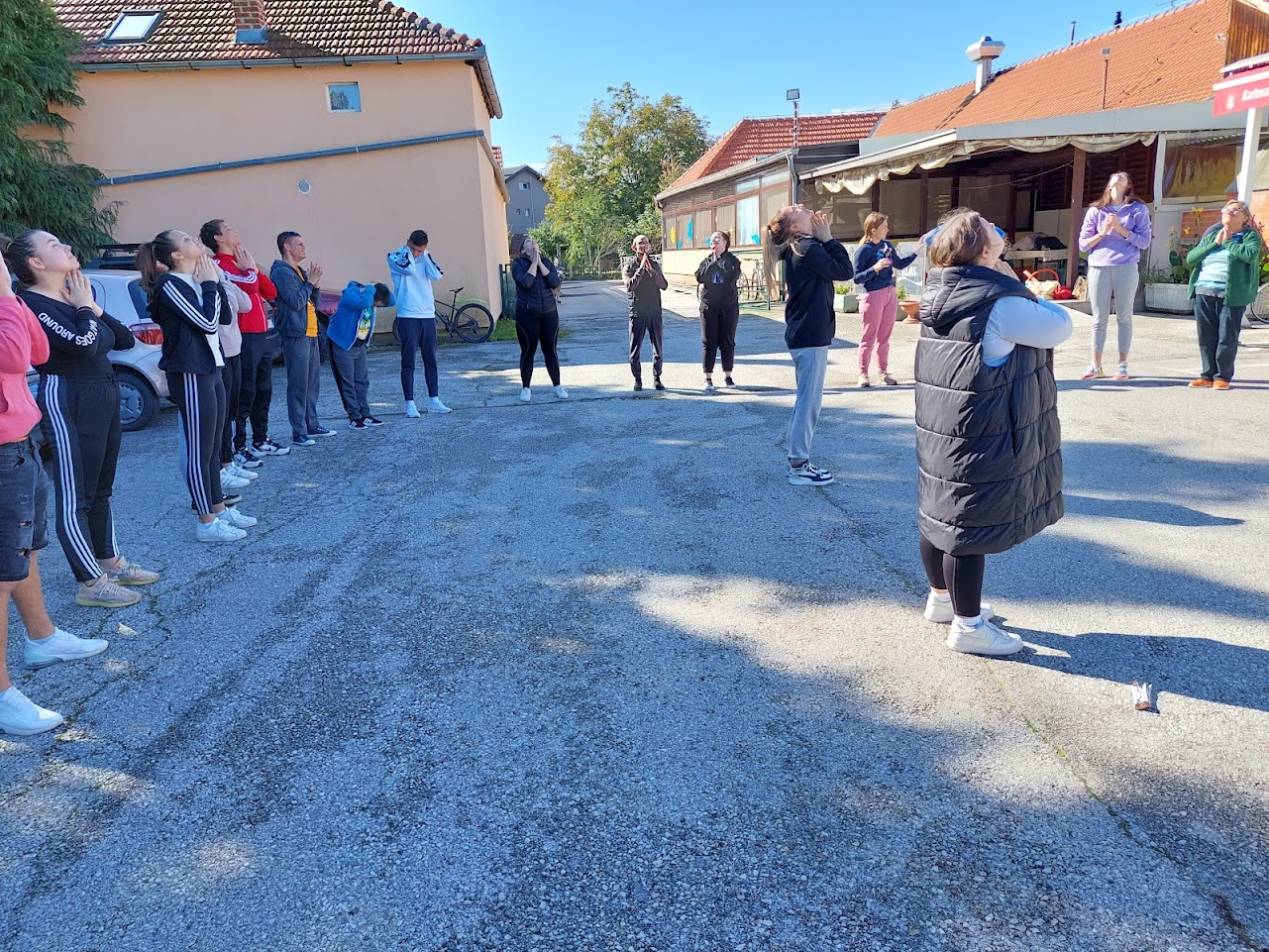 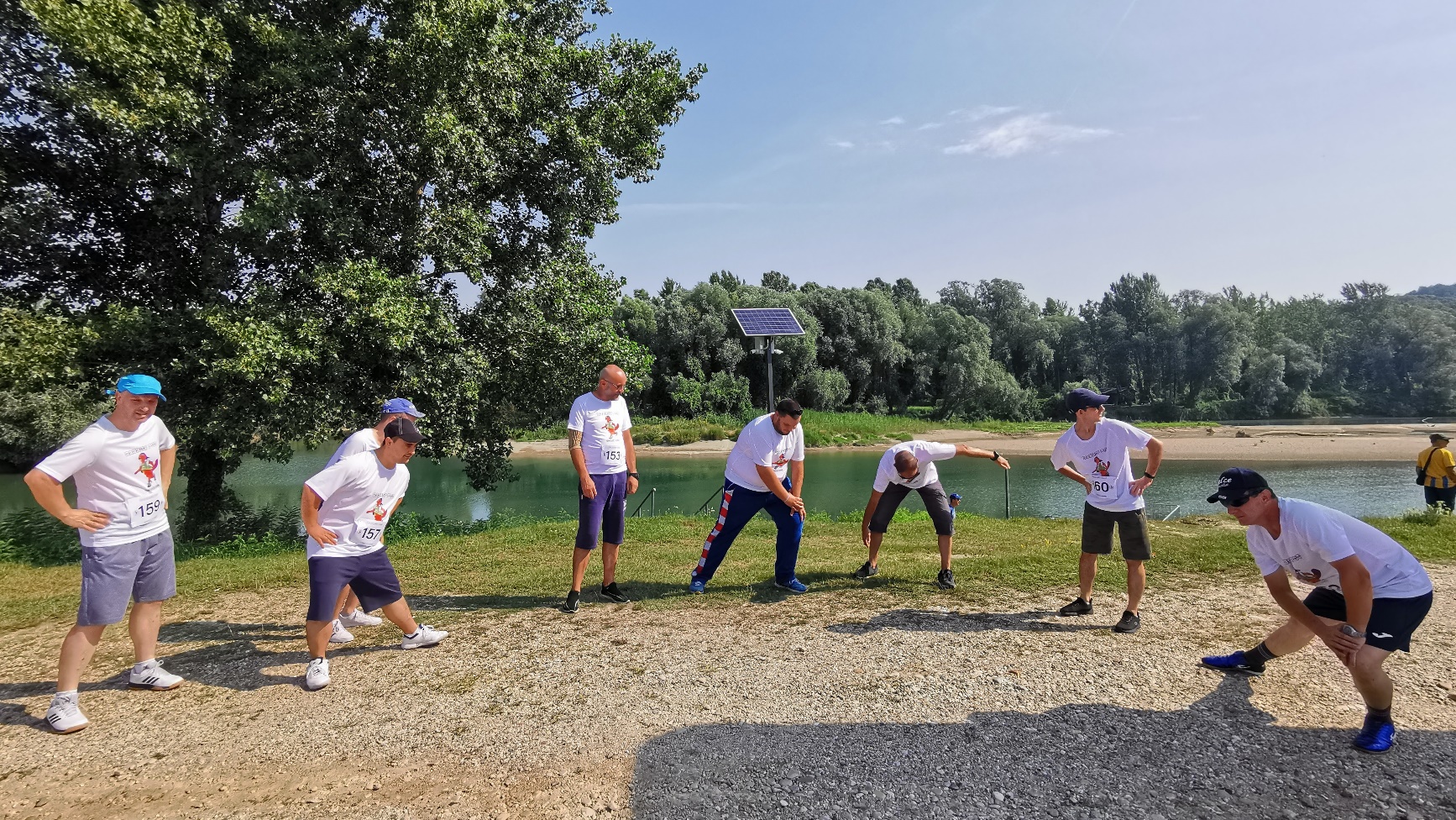 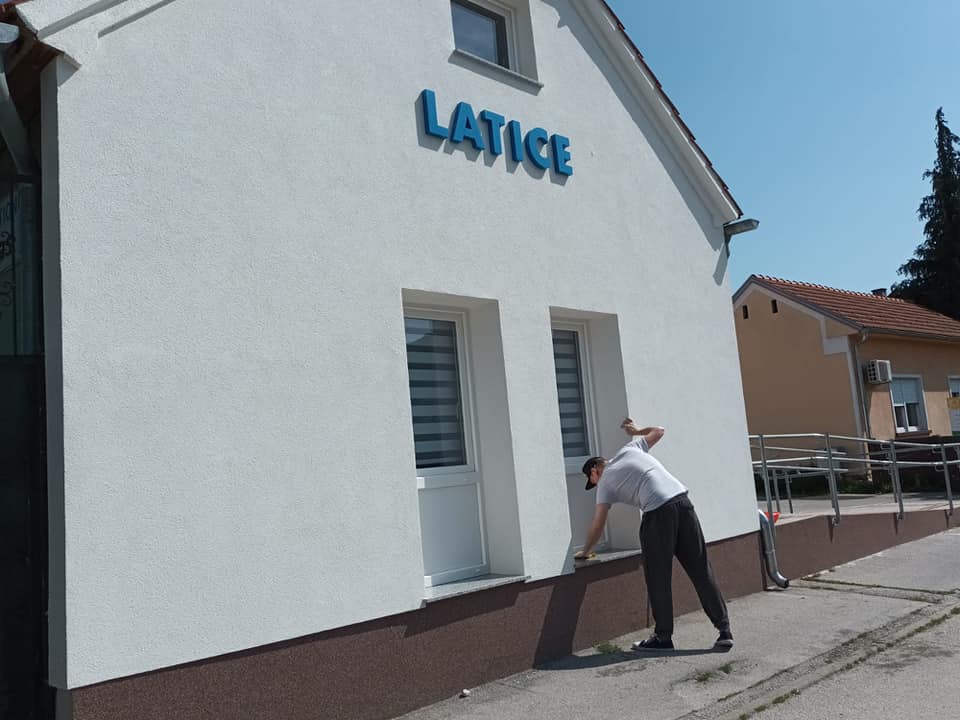 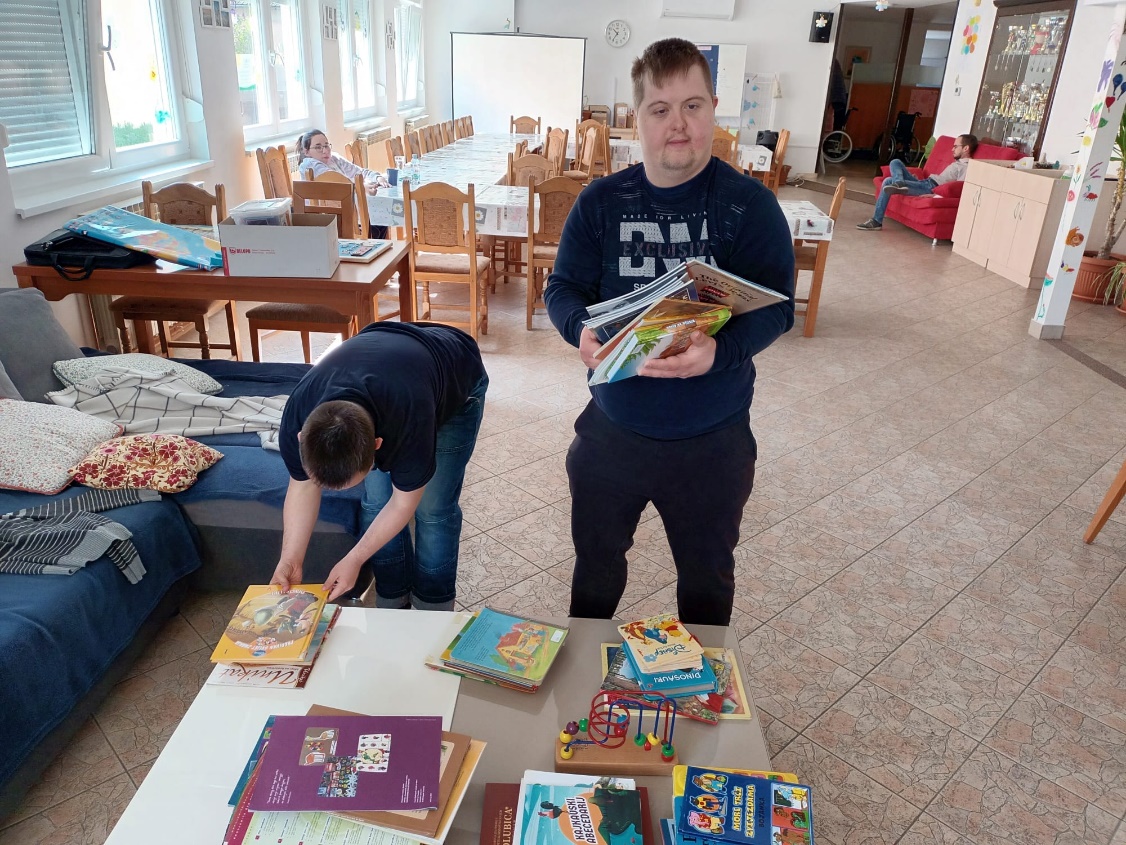 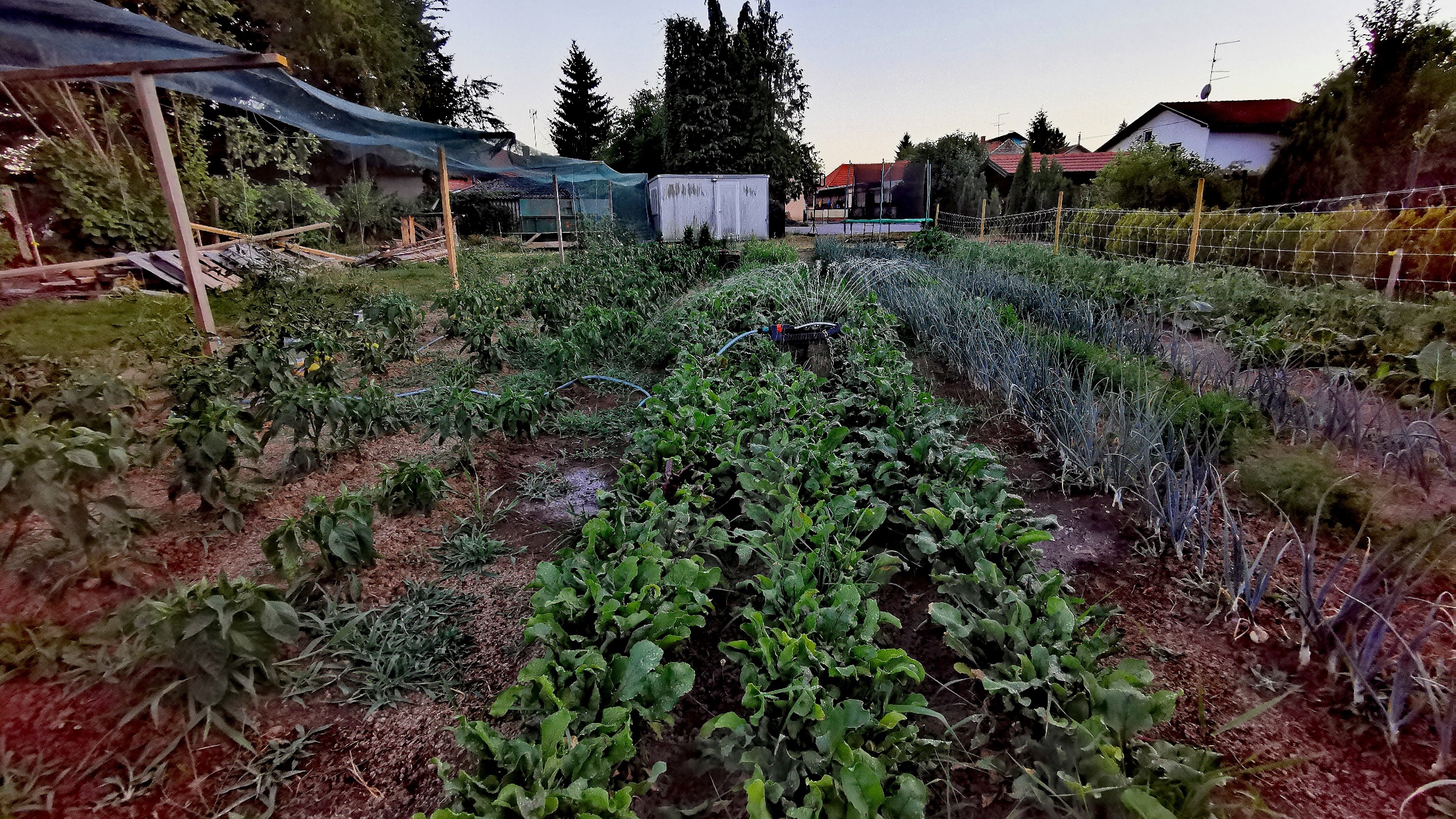 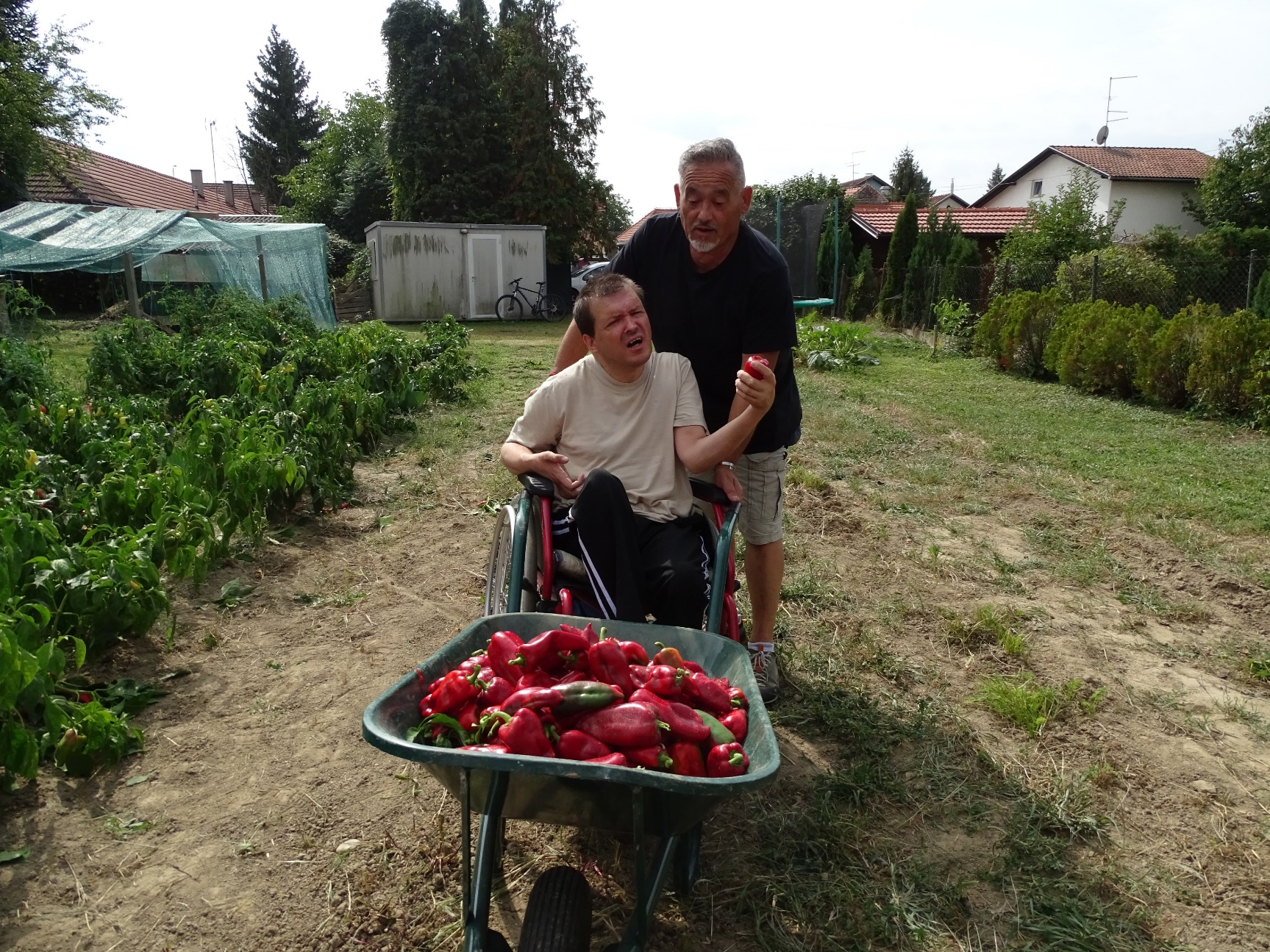 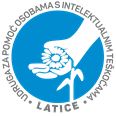 „Od sjemena do ploda” – Kc Vode i „Naš zeleni vrt” – Hrvatske šume
Proširio se spektar djelovanja tako da su se aktivnosti s korisnicima usmjerile i na obradu zemlje i sadnju povrća i održavanje vrta. 
Aktivnosti: osnovne metode vrtlarenja uz nadzor voditeljica
Aktivno i kvalitetno provođenje slobodnog vrijeme, briga o nasadima i gredicama
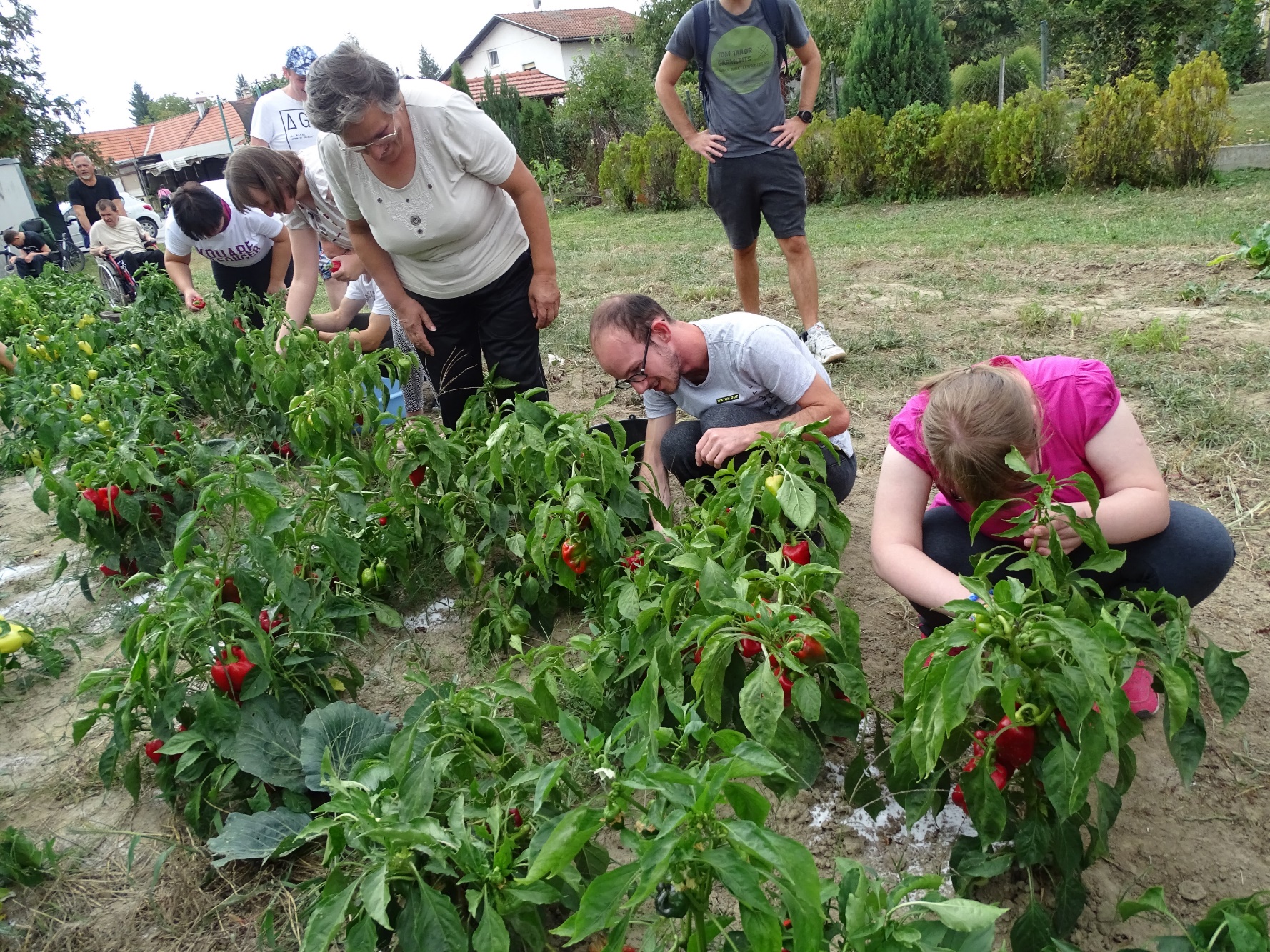 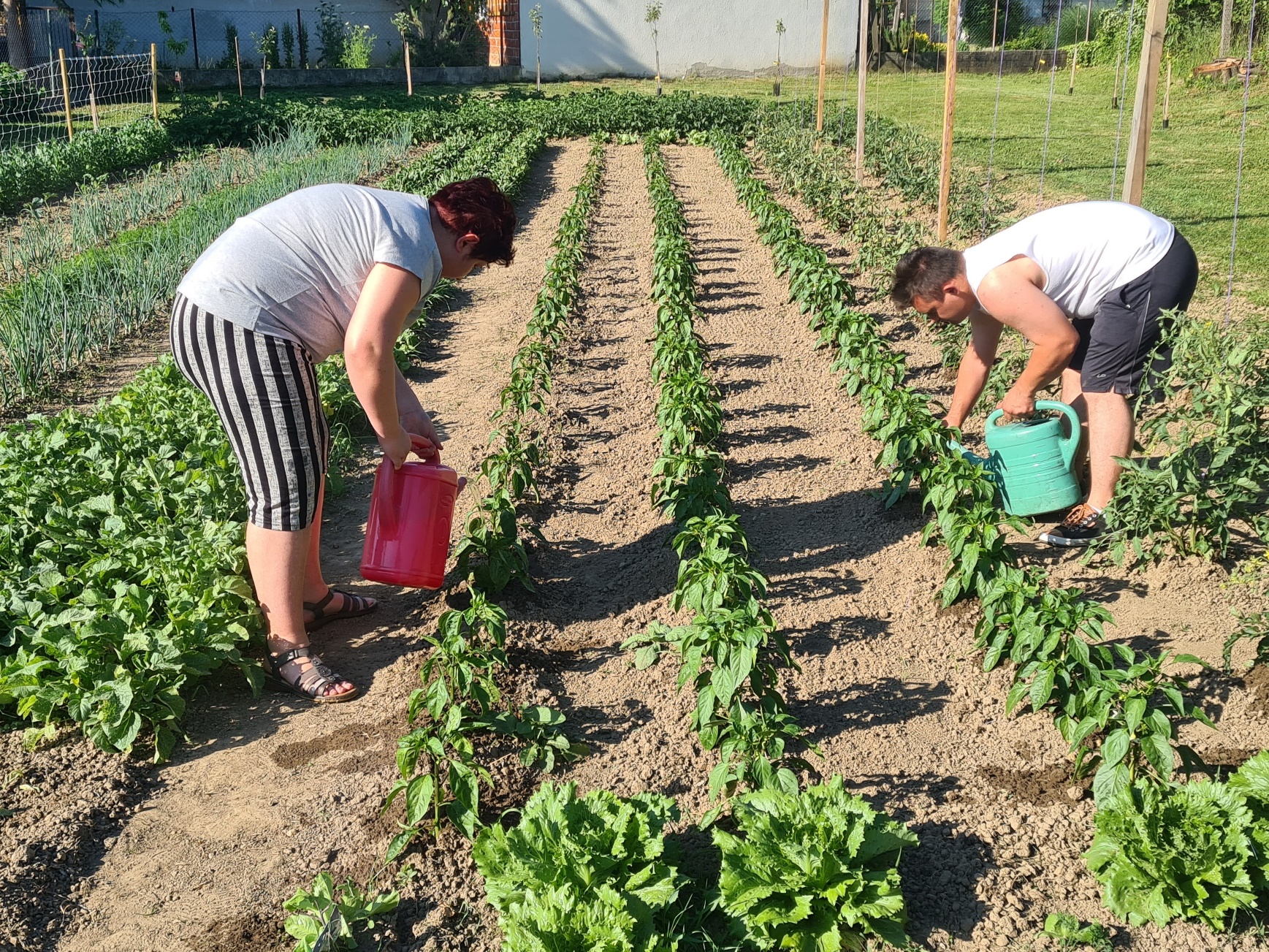 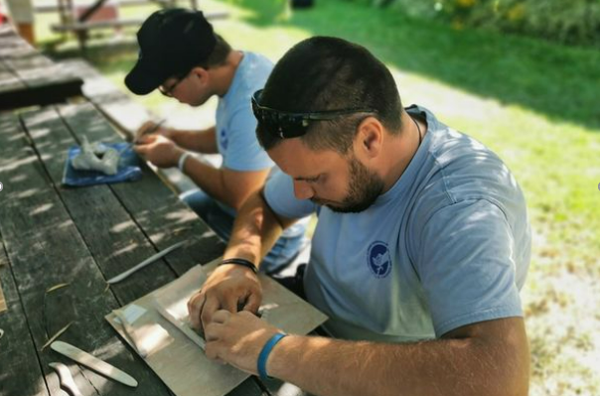 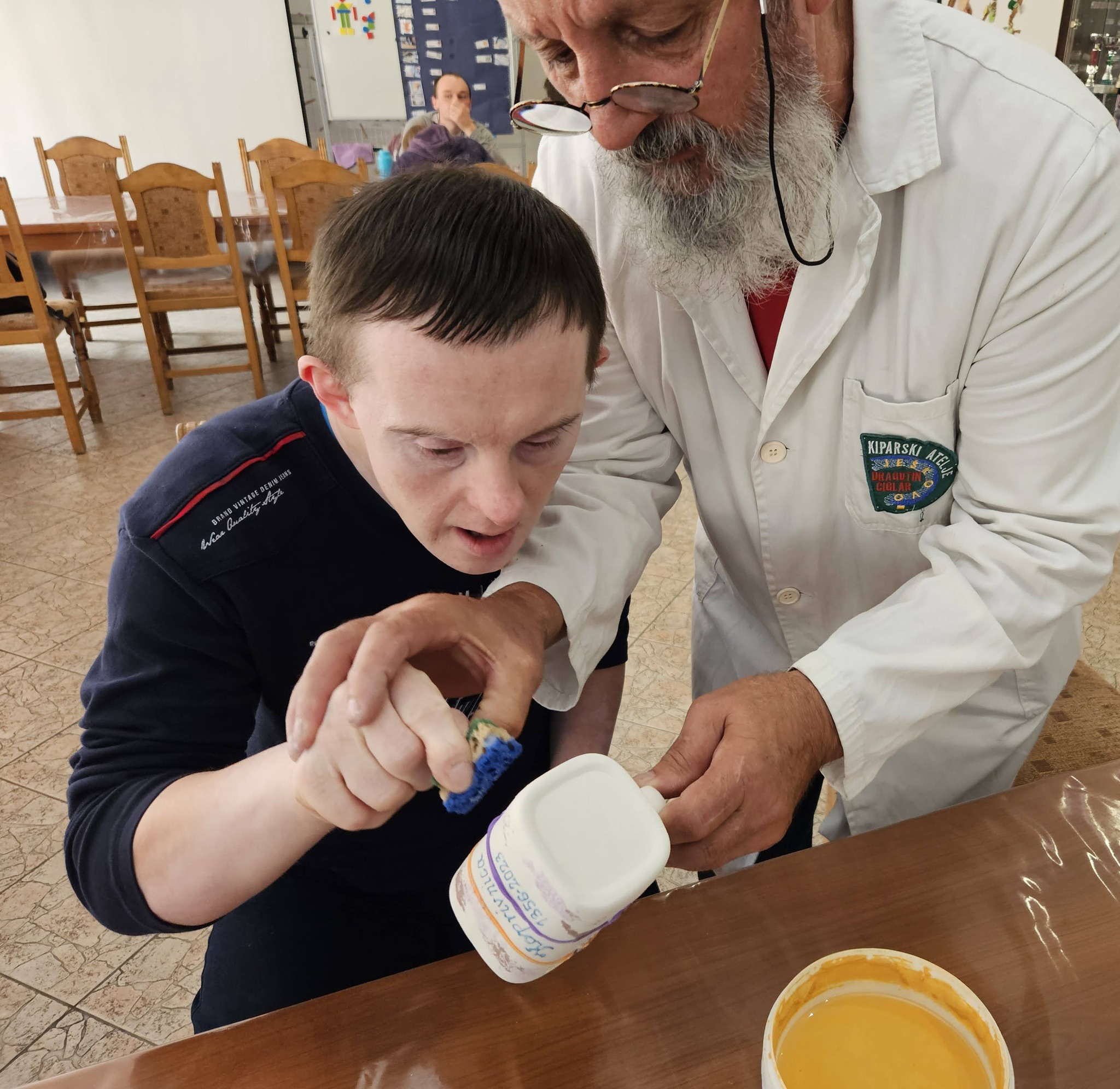 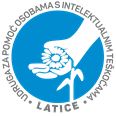 U sklopu projekata „ Keramikom do samostalnosti“ i „Oblikovanjem do proizvoda” provodile su se aktivnosti izrade predmeta od keramike, modeliranje i oblikovanje gline te pečenje, retuširanje i bojanje
Umjetnik Dragutin Ciglar
Projekti financirani od GKP Komunalac; Općina Koprivnički Bregi, Peteranec, Gola
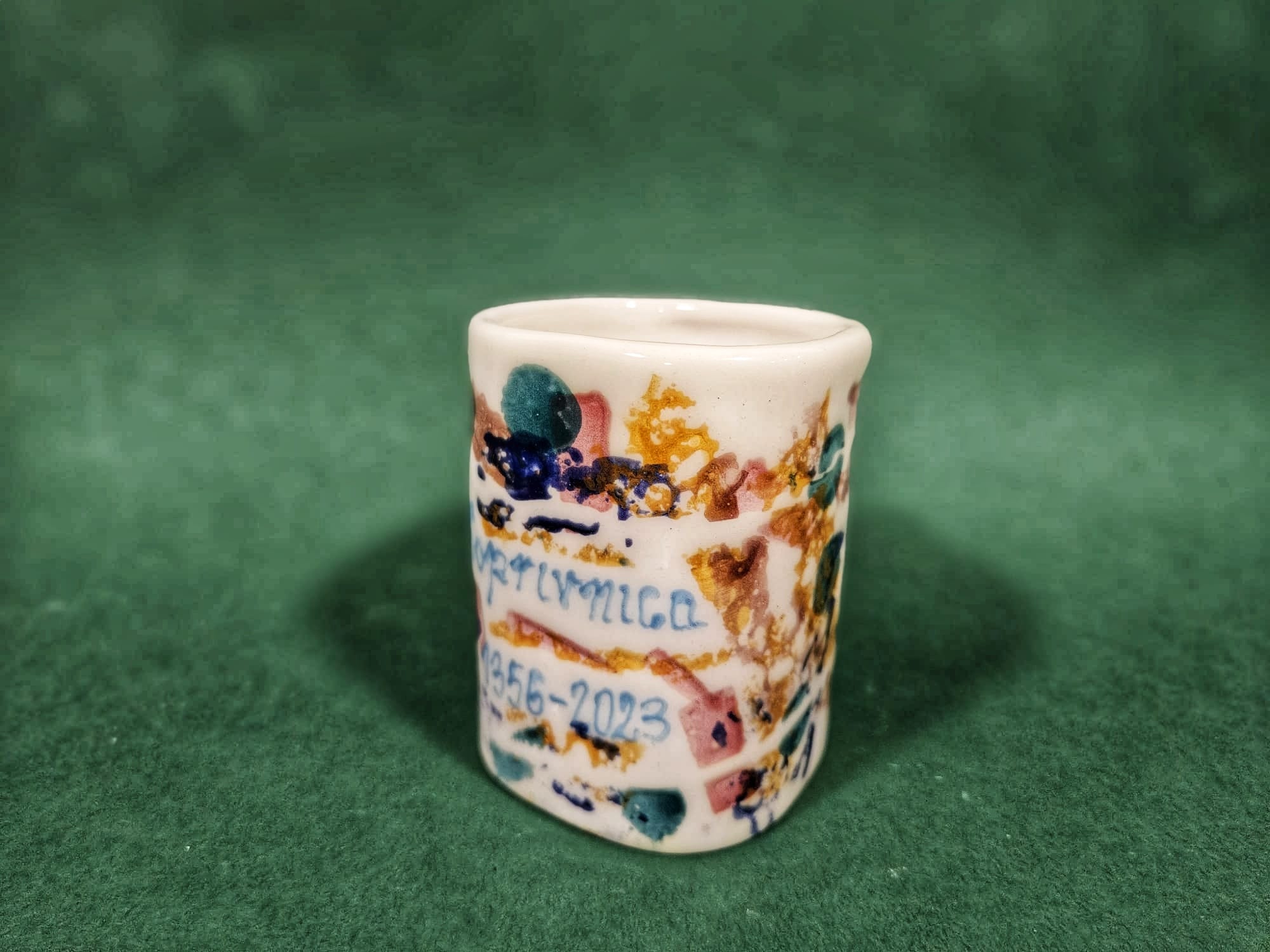 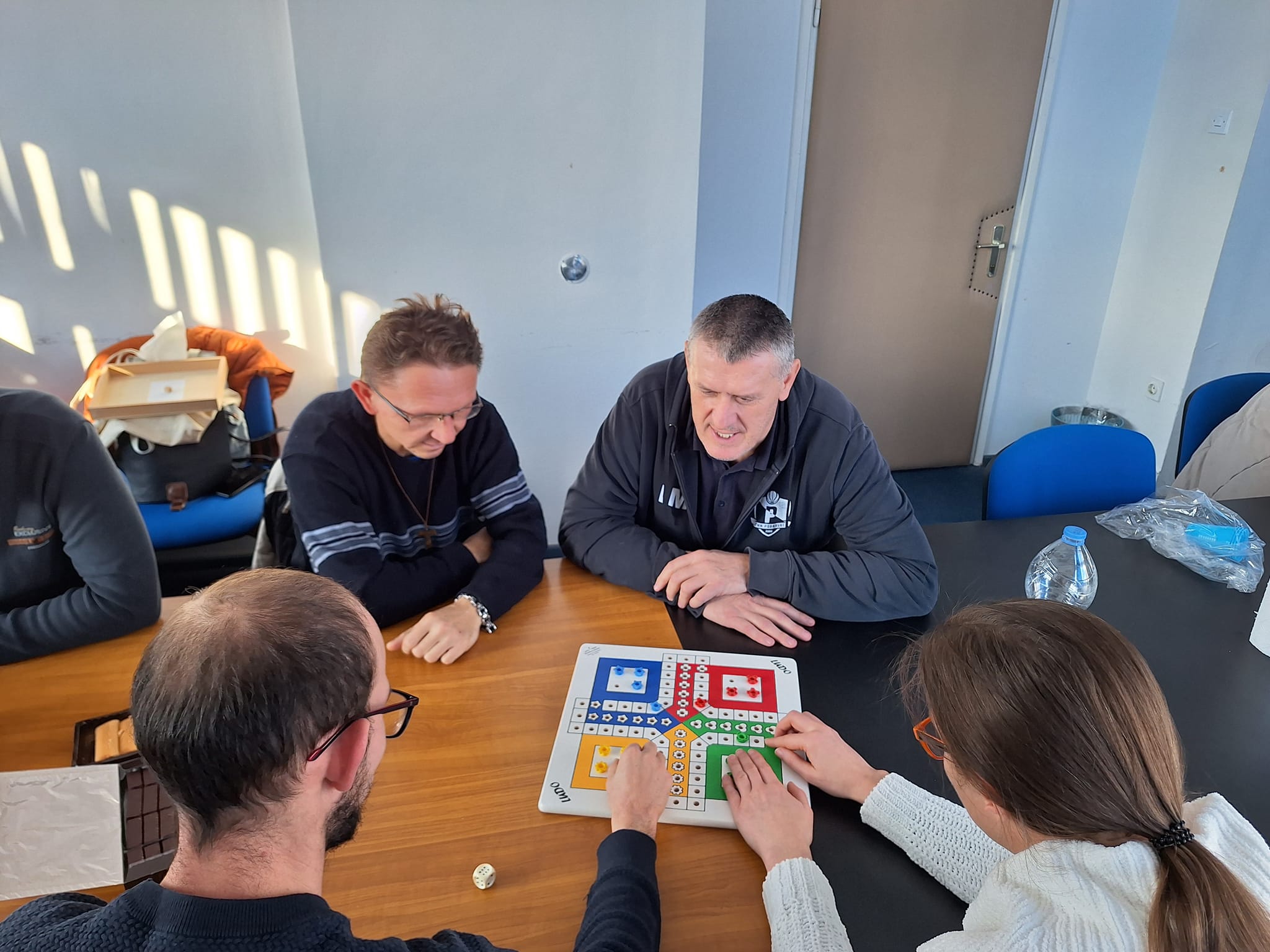 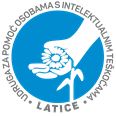 „Zajedno aktivni” – Grad Koprivnica i Koprivničko – križevačka županija
Projektom se preko aktivnosti s partnerskim udrugama stekla svjesnost o potrebama osoba koje imaju drukčije probleme te se naučeno može primjenjivati u svakodnevno životu
Udruga slijepih Koprivničko – križevačke županije 
„Rehabilitacijom do cilja” - Koprivničko – križevačka županija
„Poliklinika za fizikalnu medicinu i rehabilitaciju“ Stojčević – Polovina 
Procjena razvoja, razvojna rehabilitacija, edukacijsko – rehabilitacijski tretman, senzorna integracija
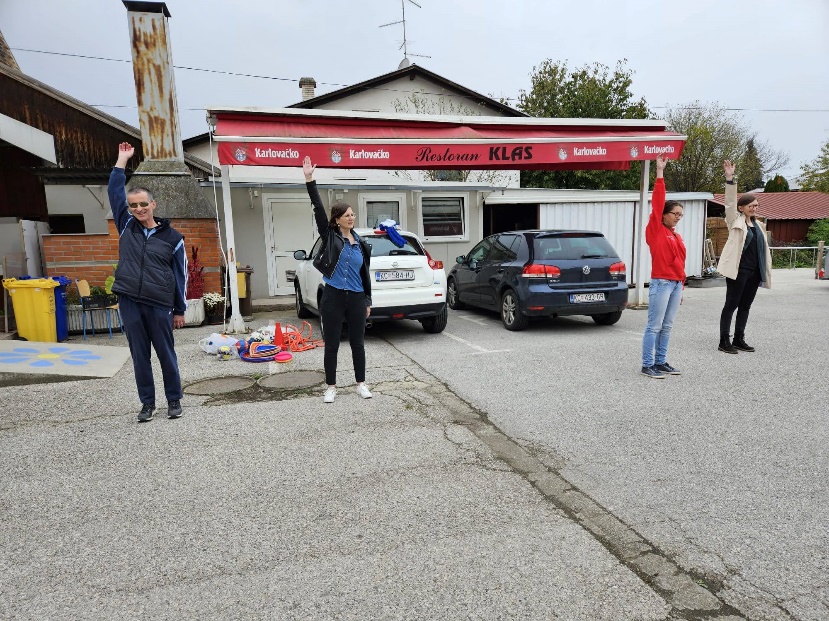 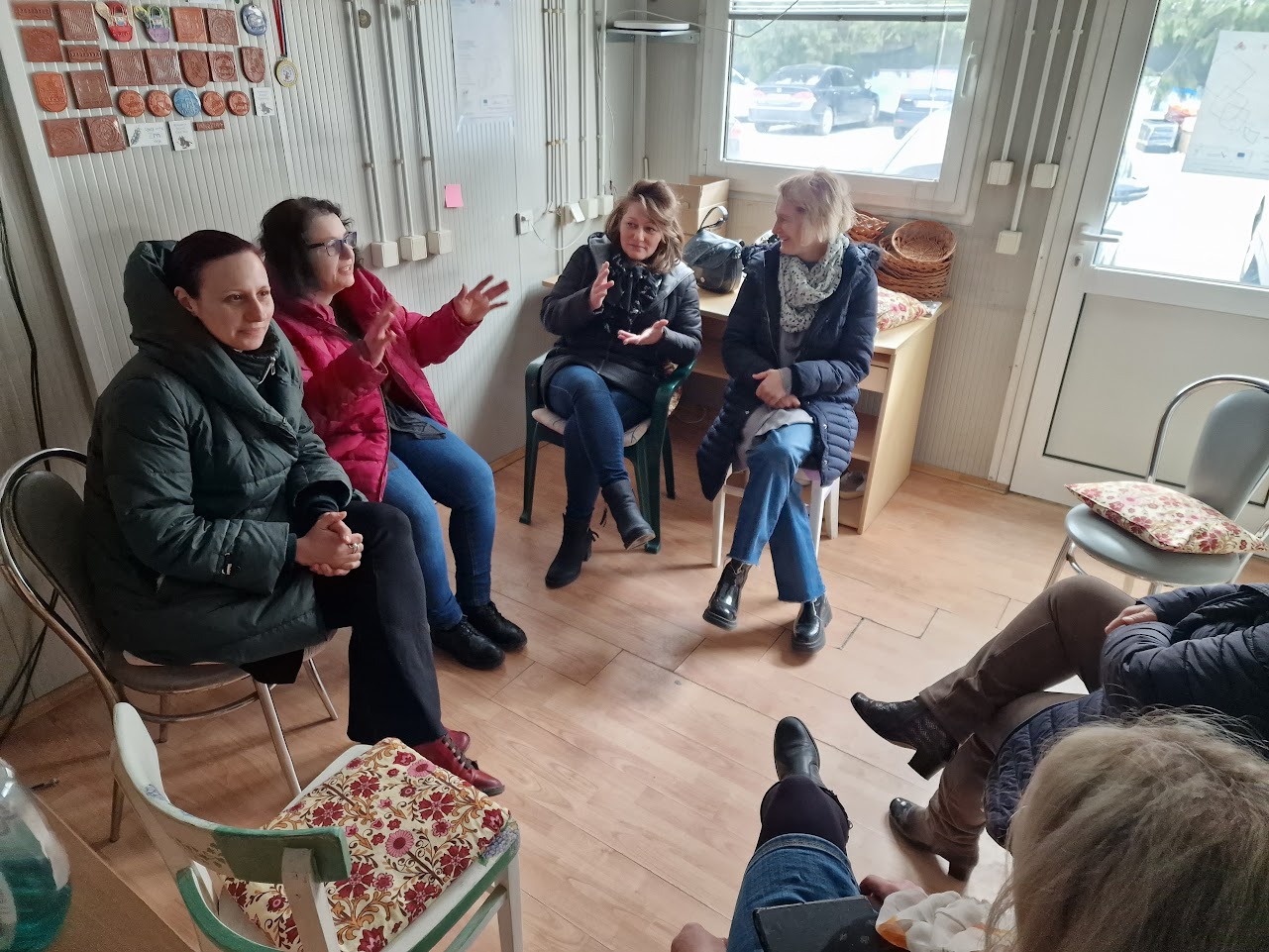 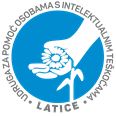 „PSIHOSOCIJALNA PODRŠKA RODITELJIMA ”  

„Osnaženi roditelji – sretna obitelj” -  kroz projekt provodila se grupna psihosocijalna podrška za roditelje djece s intelektualnim teškoćama u razvoju
Središnji državni ured za demografiju i mlade
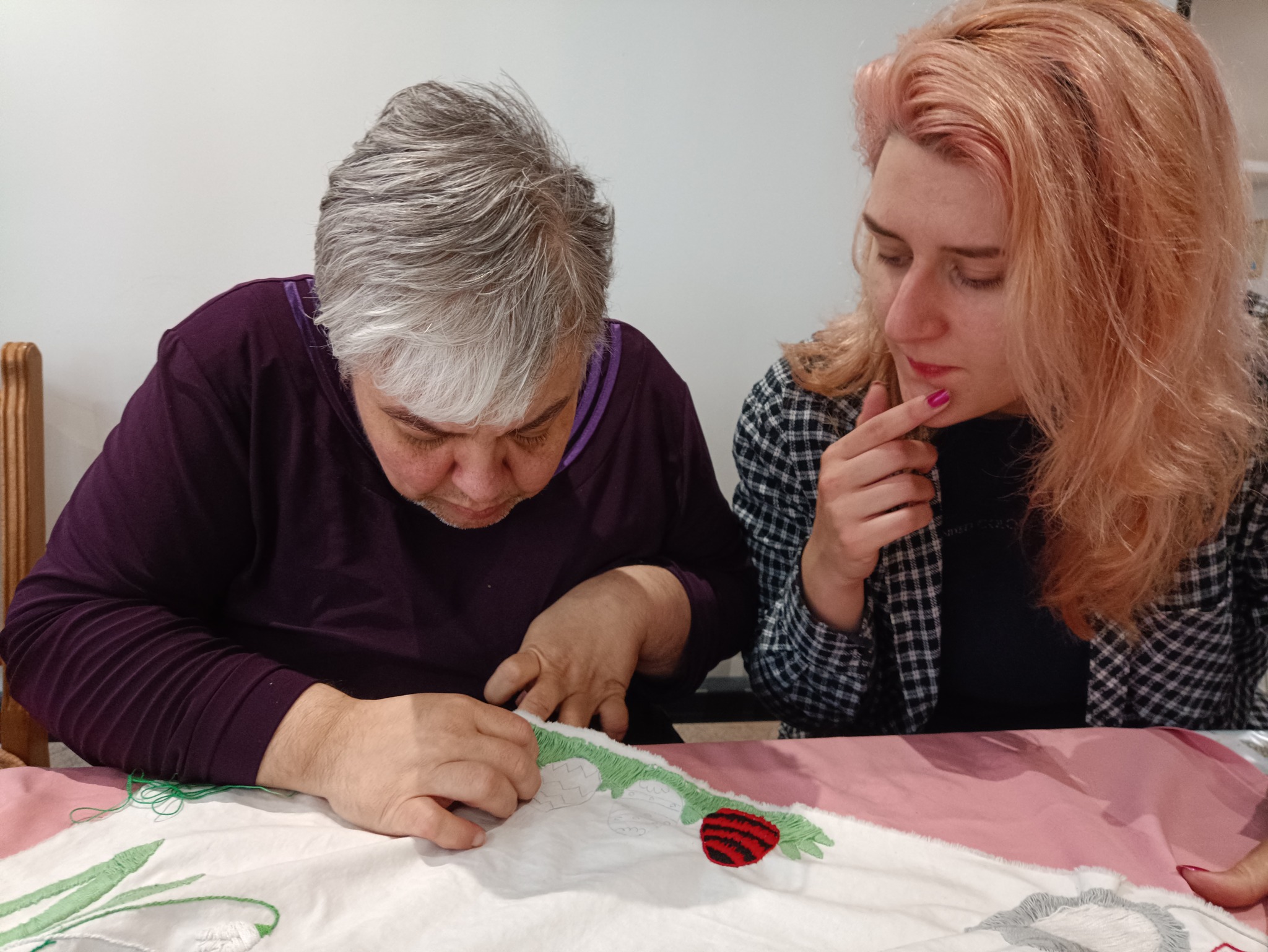 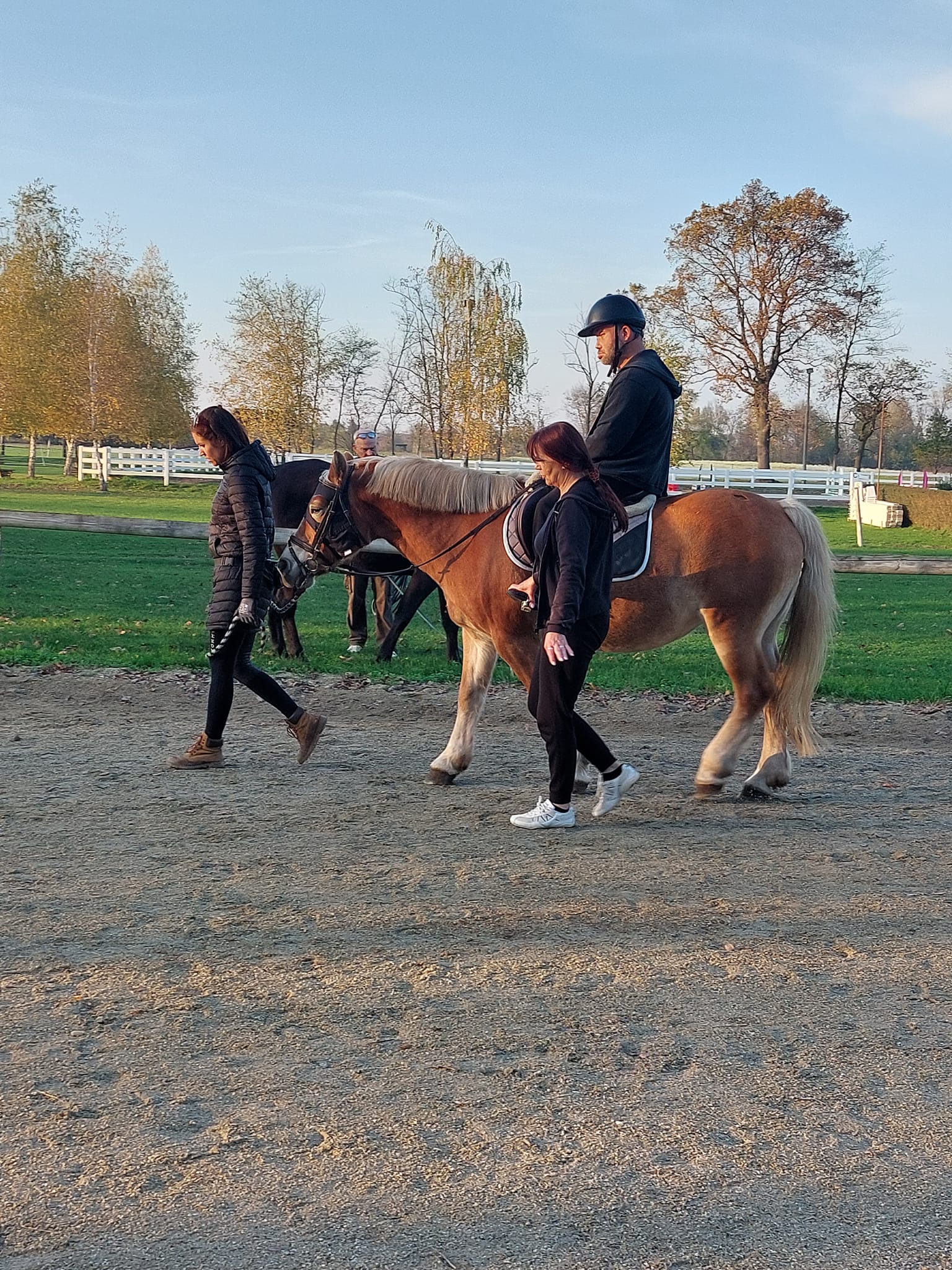 MOĆ ZNANJA – ZALOG BUDUĆNOSTI LATICA
Trajanje:  23. lipnja 2022. - 23. prosinca 2023.
Edukacija za upravljanje volonterima, Trening za korištenje konferencijskih alata i uspostavu home offica, Crowdfounding radionica
Aktivnosti: terapijsko jahanje, podrška korisnicima
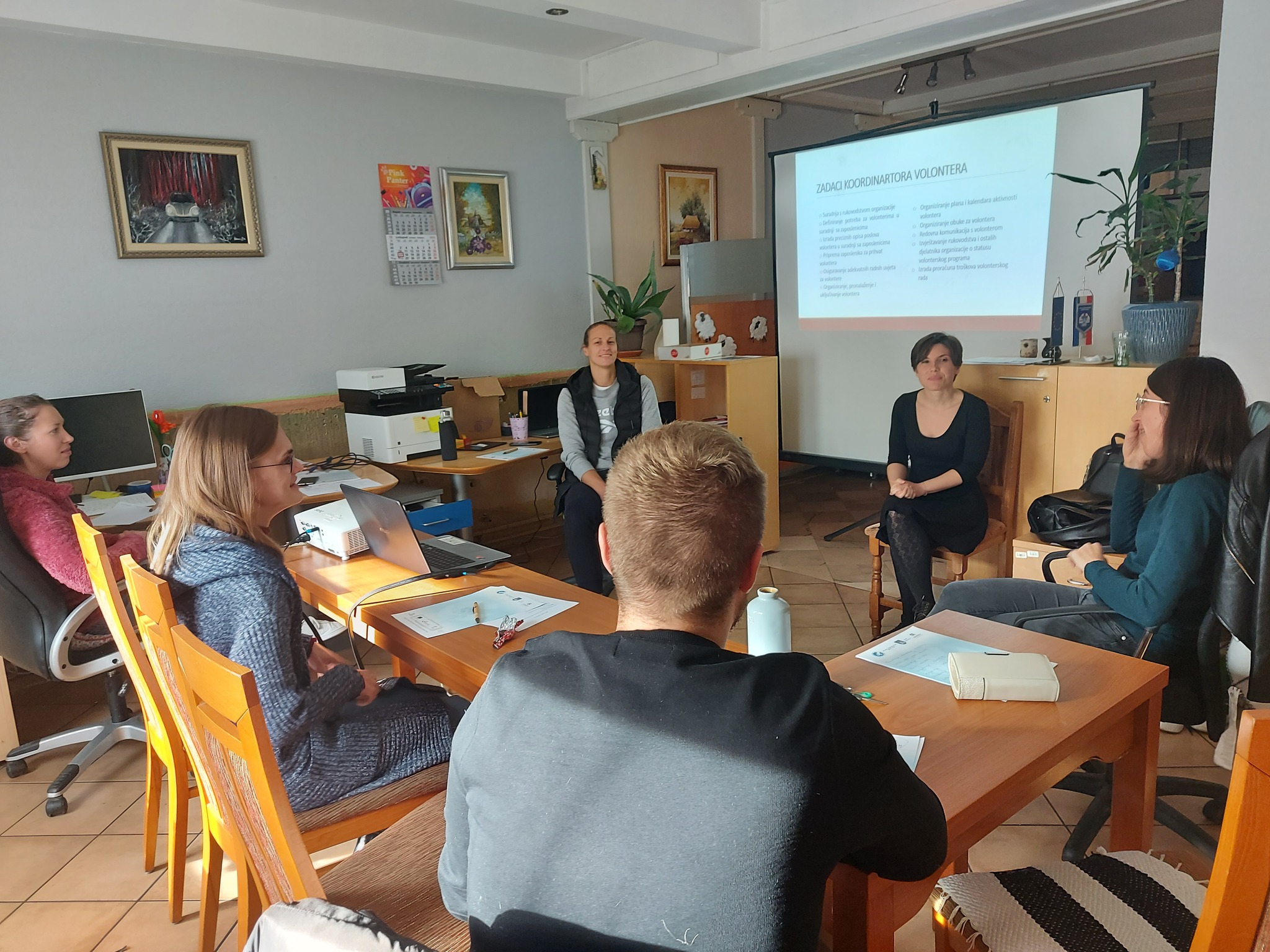 Udruga za pomoć osobama s intelektualnim teškoćama“Latice“ ,Križevačka ulica 64, 48000 Koprivnica
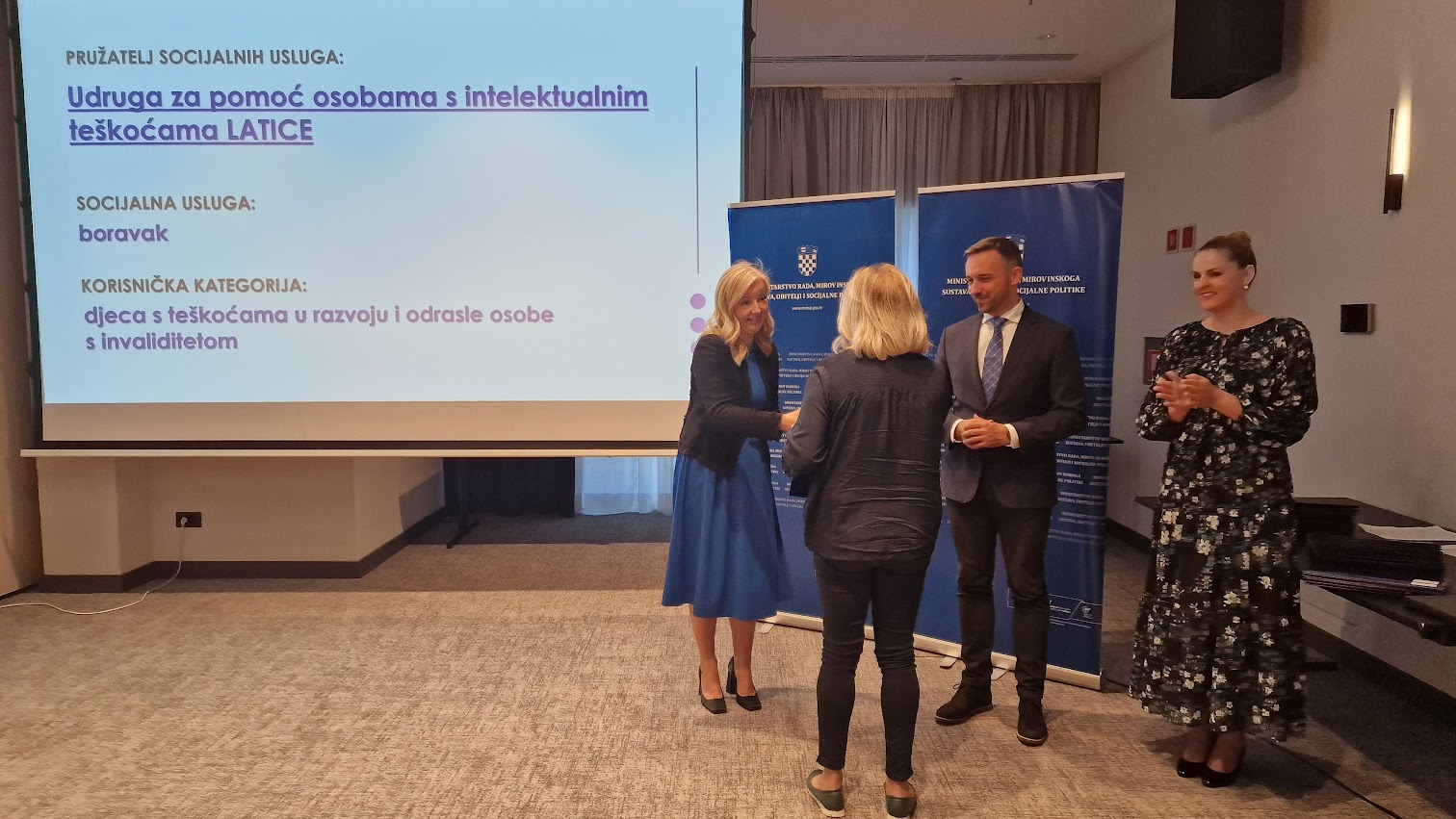 SOCIJALNE USLUGEUlazak u mrežu socijalnih usluga
6.9.2023. – sklopljen ugovor

POLUDNEVNI BORAVAK – 1.10.2023.
      - 15 korisnika
      - od 4 do 6 h

CJELODNEVNI BORAVAK – 1.12.2023.
      - 10 korisnika
      - od 6 do 10 h
Udruga za pomoć osobama s intelektualnim teškoćama“Latice“ ,Križevačka ulica 64, 48000 Koprivnica
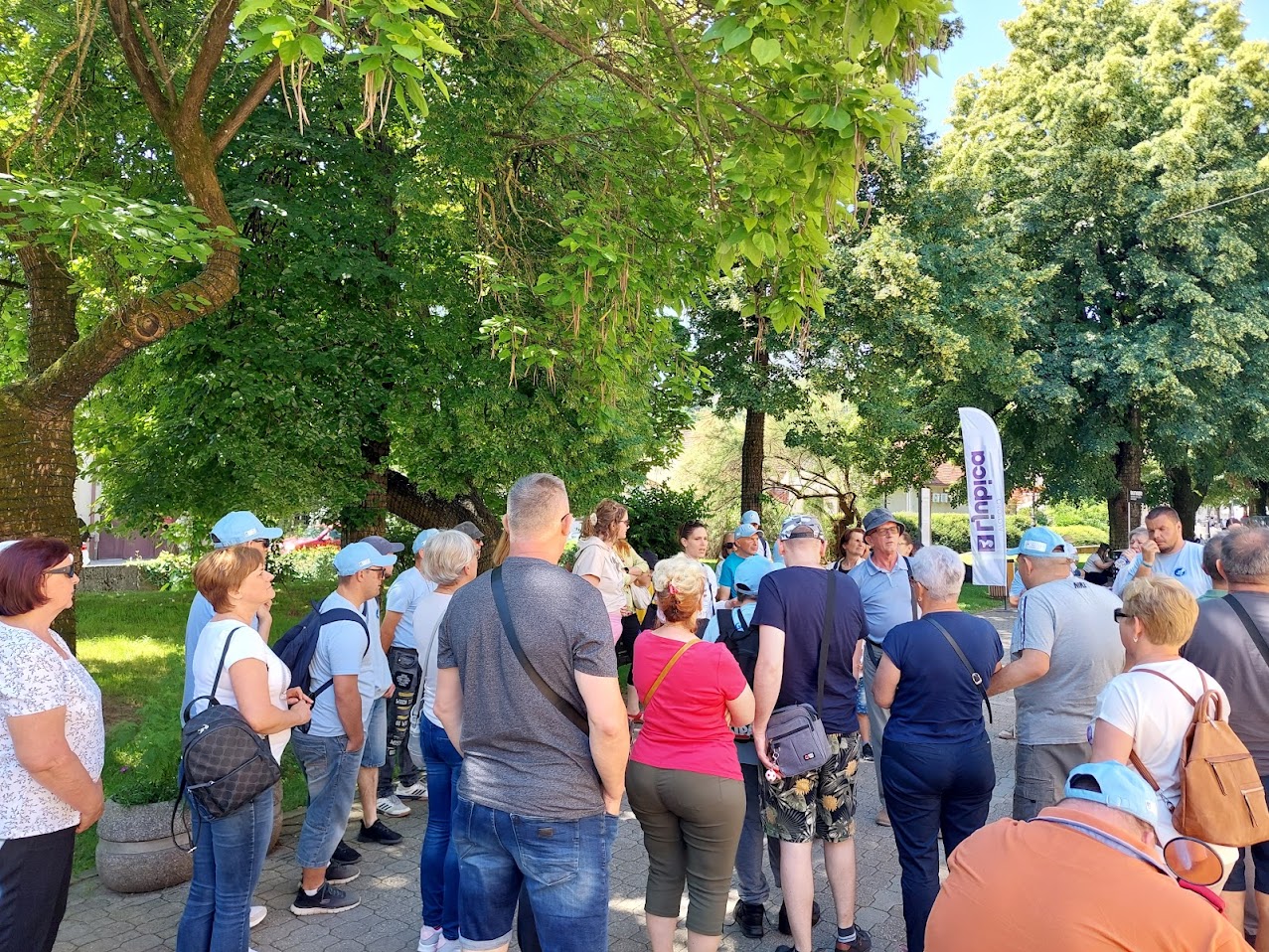 IZLETI I PUTOVANJA

Ljetovanje u Selcu
Izlet u Samobor
Marija Bistrica
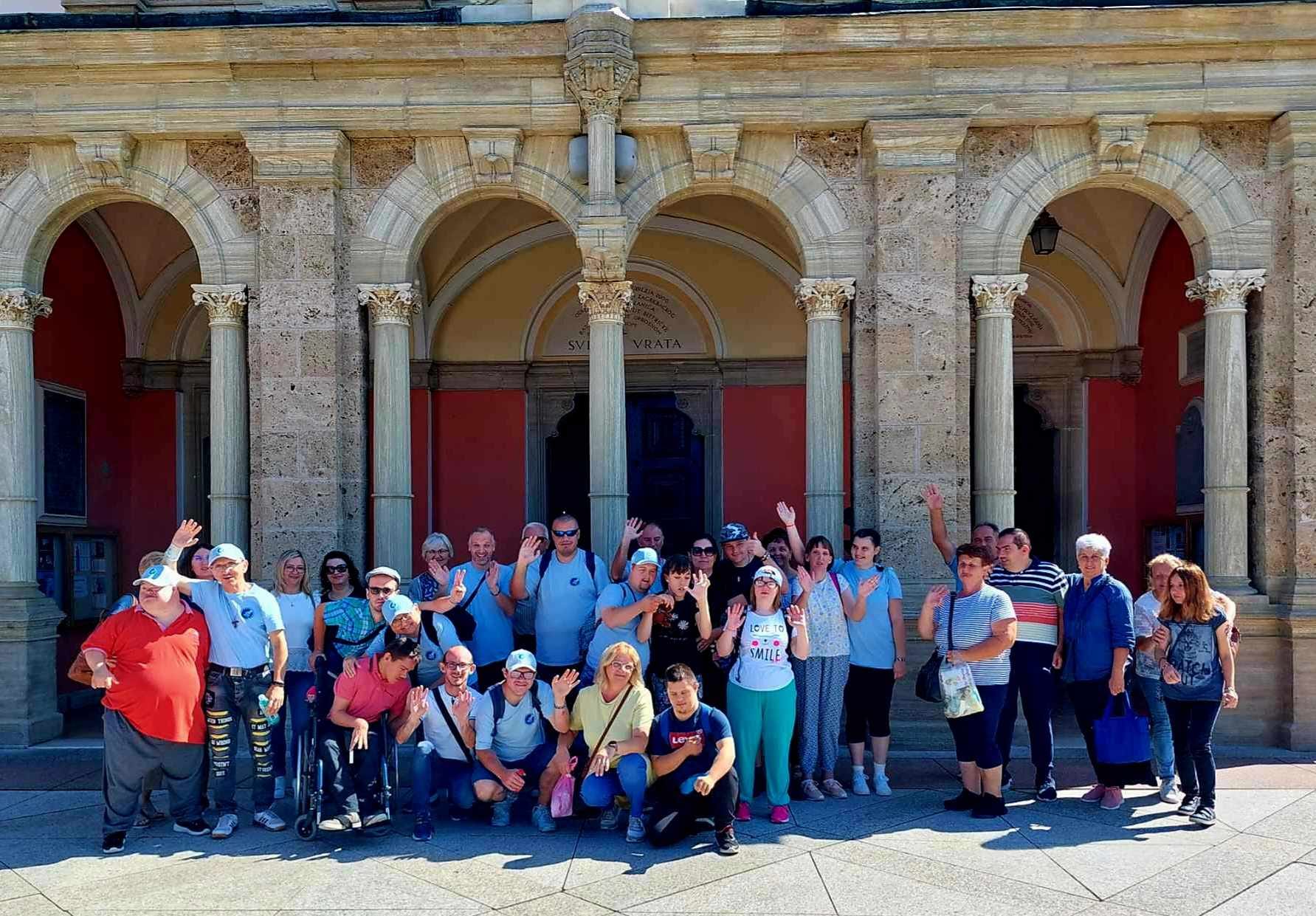 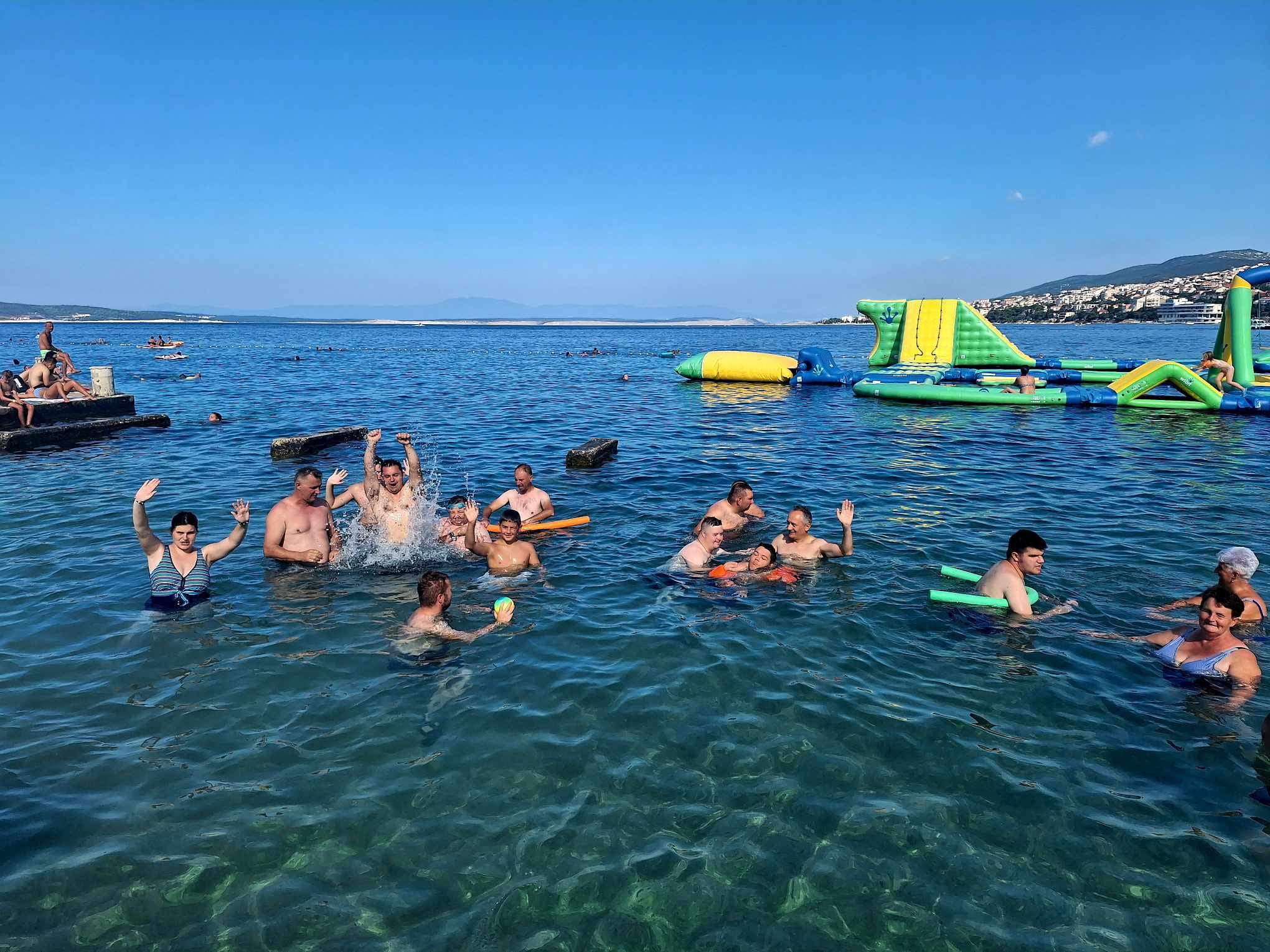 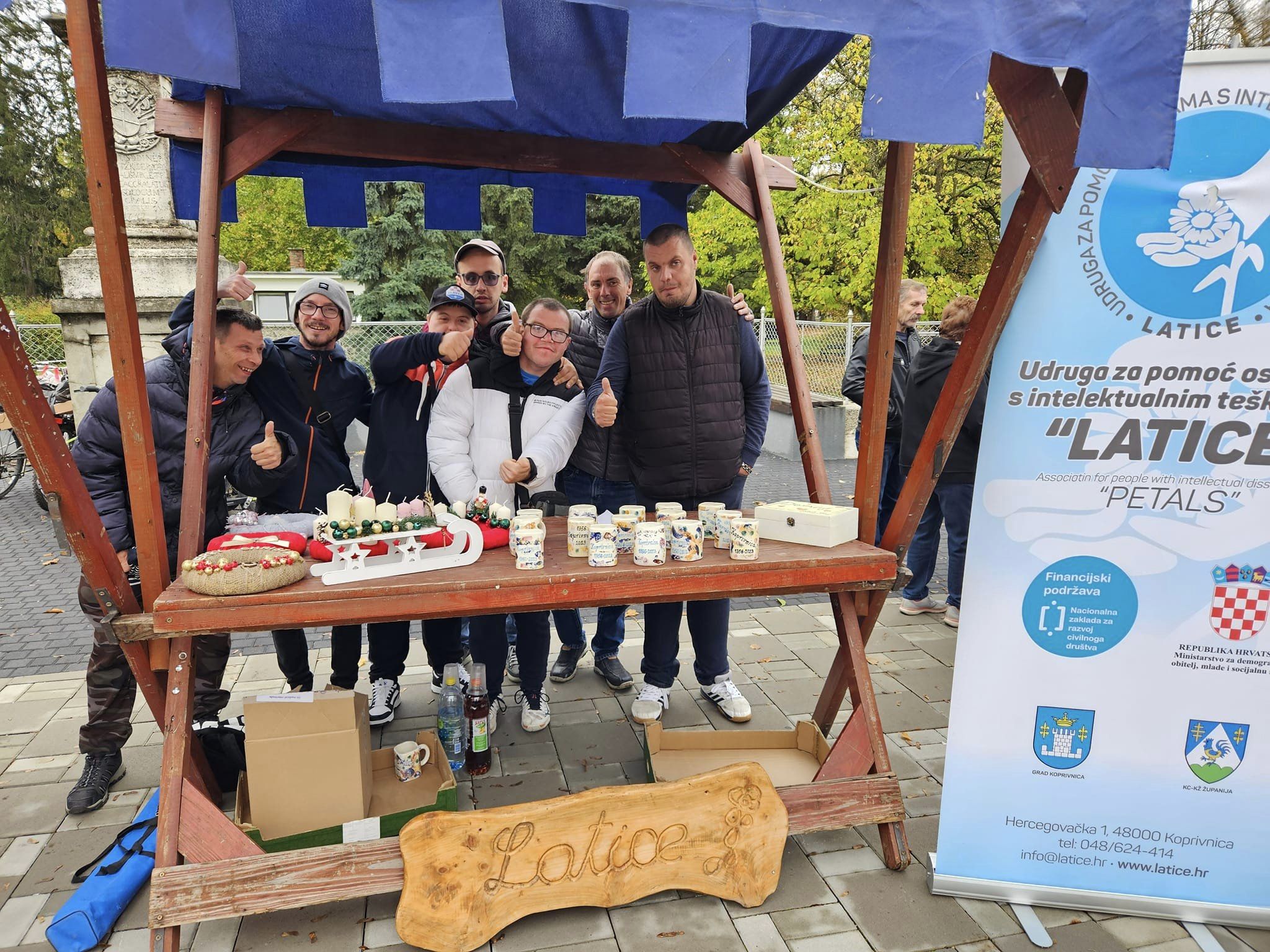 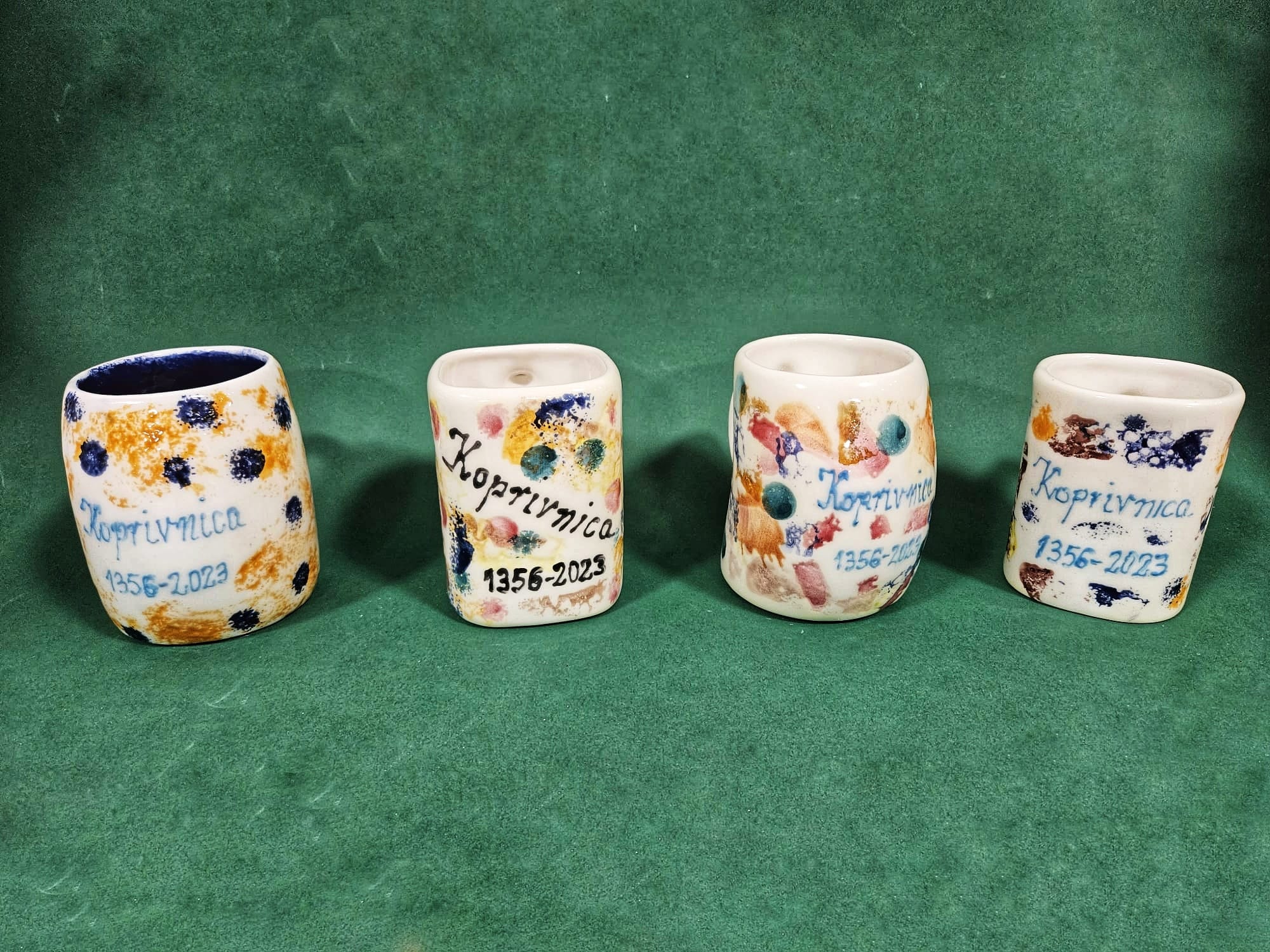 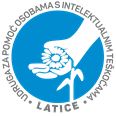 PROMOCIJA UDRUGE

Podjelom letaka na prigodnim gradskim manifestacijama, prigodnim prodajama, obilježavanjem važnih datuma 
Štandovi na gradskoj tržnici te prezentiranje vlastitih uradaka i rada Udruge
Medijskim objavama  (novine, Hrvatska radio-televizija, VTV, razni lokalni i ostali portali, radijske postaje) 
objavom članaka na Internet stranici Udruge www.latice.hr
objavom članaka na društvenim mrežama (Facebook stranici Udruge)
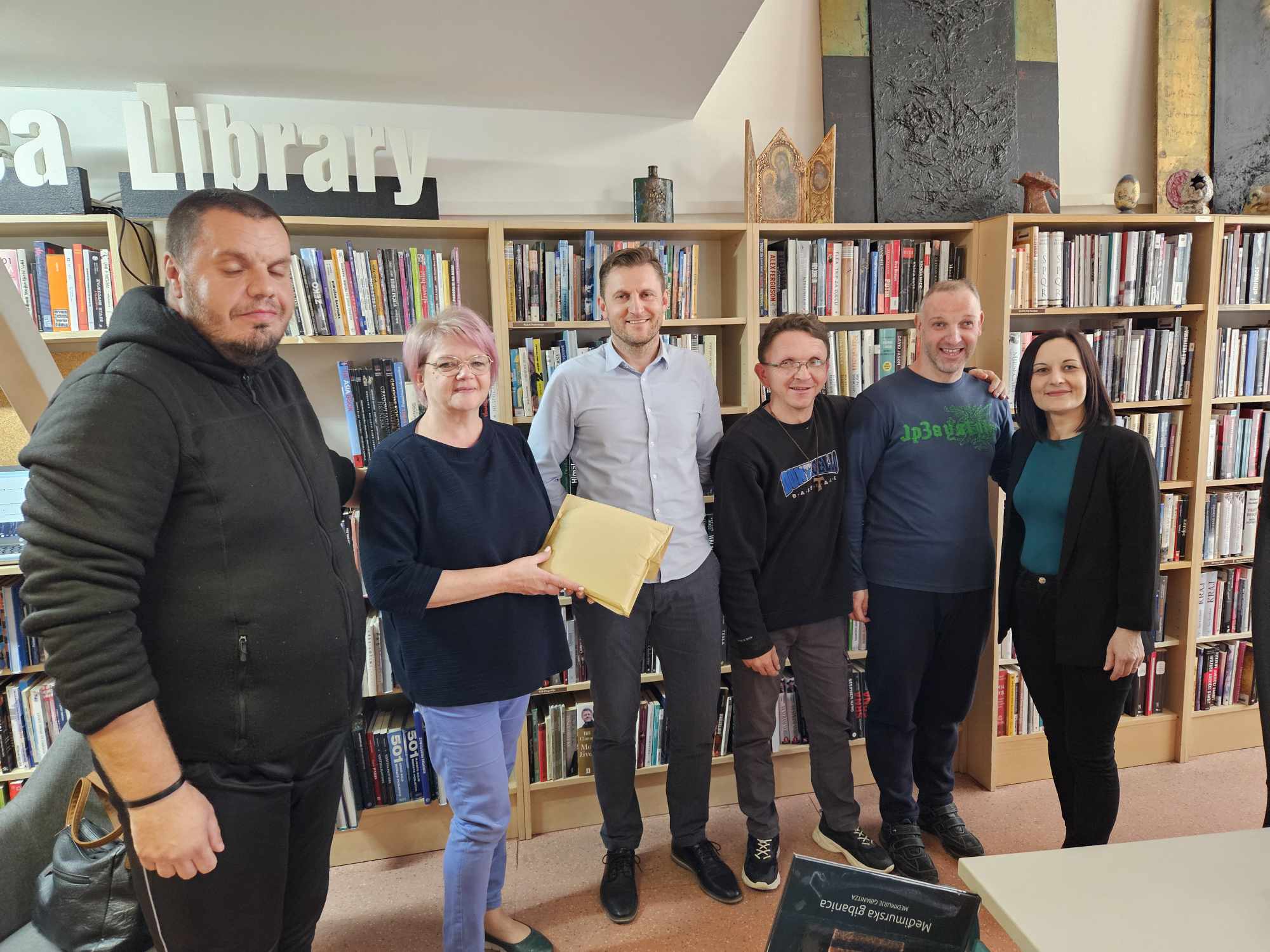 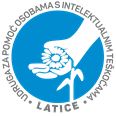 PARTNERSTVA I SURADNJE

Partnerstva na EU projektima :
 
Partnerstvo u projektu usluge osobne asistencije, Udruga “Mali Princ”, Đurđevac – uključenih dvoje korisnika
Partnerstvo s gradom Koprivnica i Udrugom Osmijeh za terapijsko jahanje na EU projektu Moć znanja – zalog za budućnosti Latica

 Ostala partnerstva : 
Partnerstvo na Trogodišnjem programu „Budite nam podrška II“ i „Poludnevni boravak za Latice“ sa Hrvatskim zavodom za socijalni rad i Knjižnicom i čitaonicom „Fran Galović“ 
Udruga slijepih Koprivničko – križevačke županije – „Zajedno aktivni”
Partnerstvo s OŠ Braća Radić i Srednja škola Koprivnica – „Zajedno rastemo – zajedno učimo” 
Partnerstvo s Knjižnicom i čitaonicom „Fran Galović – „Veseli anđeli”

Suradnje: 
Suradnja s SDDH i HSOSIT – Dražen Novačić
Suradnje s tvrtkama i institucijama 
Suradnje sa srodnim udrugama i ostalim organizacijama civilnog društva
Udruga za pomoć osobama s intelektualnim teškoćama “Latice“ ,Križevačka ulica 64, 48000 Koprivnica
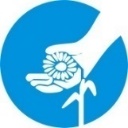 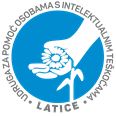 FINANCIJE:
PRIHODI
Udruga za pomoć osobama s intelektualnim teškoćama “Latice“ ,Križevačka ulica 64, 48000 Koprivnica
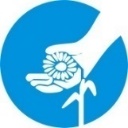 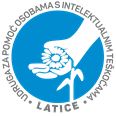 FINANCIJE:
RASHODI
Udruga za pomoć osobama s intelektualnim teškoćama “Latice“ ,Križevačka ulica 64, 48000 Koprivnica
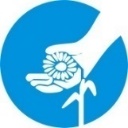 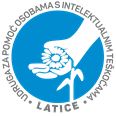 HVALA NA PAŽNJI !
Udruga za pomoć osobama s intelektualnim teškoćama “Latice“ ,Križevačka ulica 64, 48000 Koprivnica